TRAINER INFORMATION
This free and accessible training material is provided through the Northeast PBIS Network and can be found at https://nepbis.org/. 

School teams are highly encouraged to contact a
PBIS State Coordinator or an NEPBIS Endorsed Trainer 
for training opportunities. 

If you are an experienced trainer and would like access to to our coordinating trainer workbook which offers training guidance, please email us at nepbis@uconn.edu.
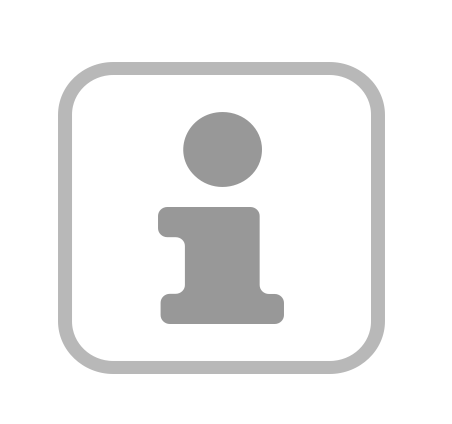 TRAINER NOTES
This is Day 8 of an 11 day, 3 year training sequence.
At the end of day eight, teams should understand how to:

Embed wellness for all into Tier 1
Develop systems of support for classroom PBIS implementation
Recognize inequitable outcomes and use the problem-solving framework to improve
CONTENT
OUTCOMES
Developing a Culture of Wellness for all


Classroom PBIS Systems



Equity Review
Enhance and adjust current features to promote wellness within Tier 1
Complete Classroom Systems self-assessment
Begin to develop support systems for classroom implementation
Understand the role of equity within data review.
Identify a goal and use the problem-solving framework to improve equity
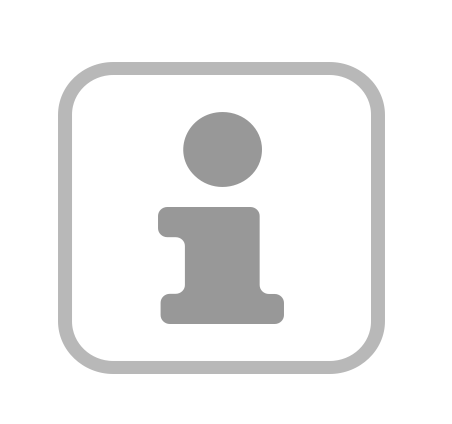 For more information and guidance related to training this content please see the NEPBIS trainers’ manual located here: https://nepbis.org/training-of-trainers-workbook-supplemental-materials/
SAMPLE AGENDA
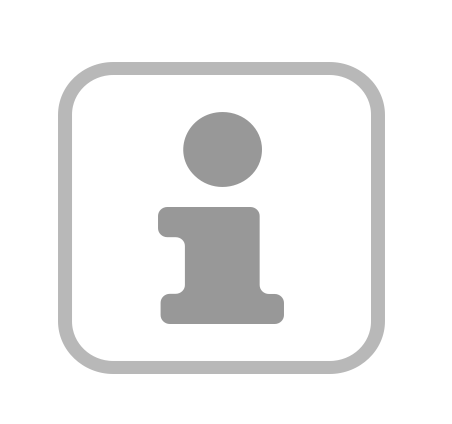 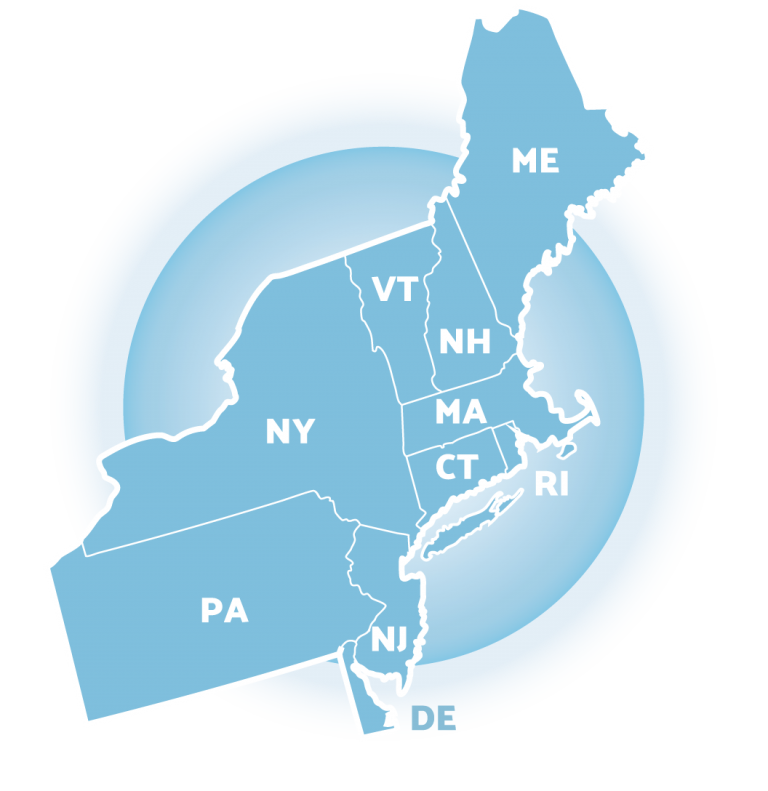 NEPBIS School-Wide Team Training
Year 1Day 8
INSERT TRAINER NAMES HERE

with support from 
Karen Robbie, Jen Freeman, 
Brandi Simonsen, Katie Meyer, 
Adam Feinberg & Susannah Everett
[Speaker Notes: Trainers:  refer to training manual for:
Tips on presenting the overview content
Explanation for short activity periods and ideas for teaching this to teams
Ideas for facilitating review and team action planning]
POSITIVE BEHAVIOR INTERVENTIONS & SUPPORTS (PBIS)
WHO'S HERE?
LIST SCHOOLS IN COHORT HERE
Who's here?
(List the schools in your cohort here)
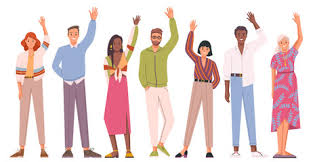 [Speaker Notes: TRAINER NOTE: Give teams several minutes each to introduce themselves and their school- including any previous experiences with PBIS.]
NEPBIS SCHOOL-WIDE TRAINING MODEL
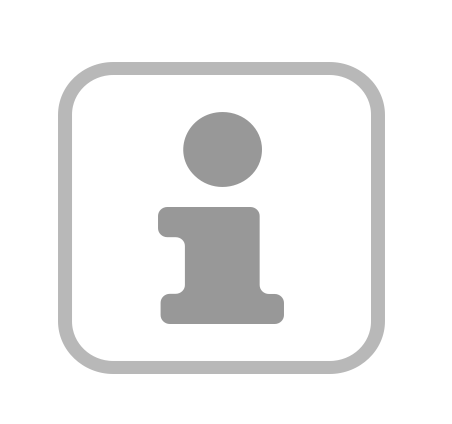 Strengthen
Classroom
Data-based Decision-Making
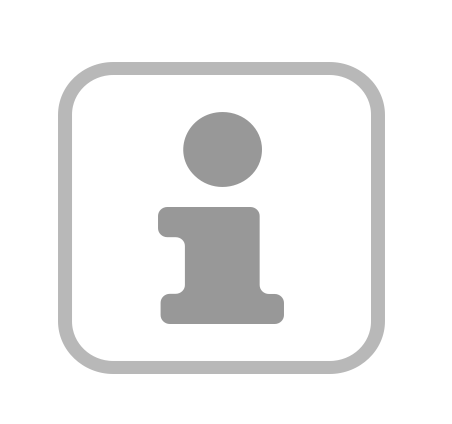 TRAINING SCHEDULE
TRAINERS: 
USE THIS SLIDE TO INSERT YOUR TRAINING SCHEDULE FOR THE CURRENT YEAR
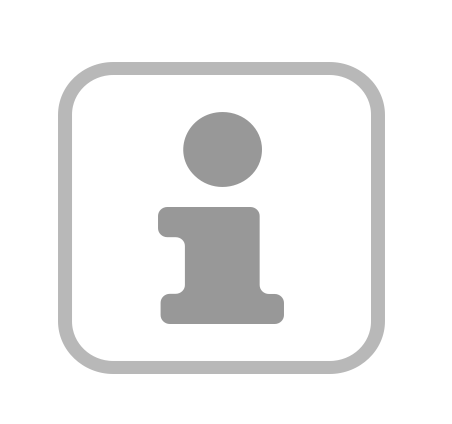 TOOLS
nepbis.org
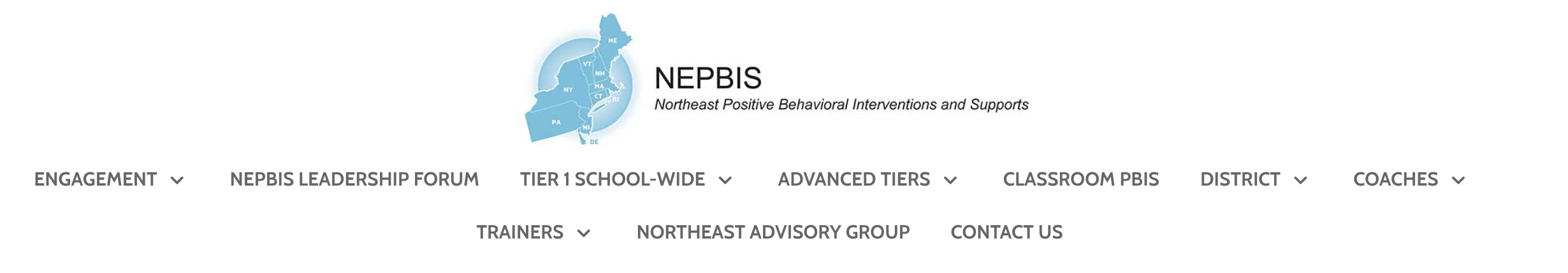 Tier 1 Schoolwide
Tier 1 Team Training Materials
Tier 1 Supplemental Resources
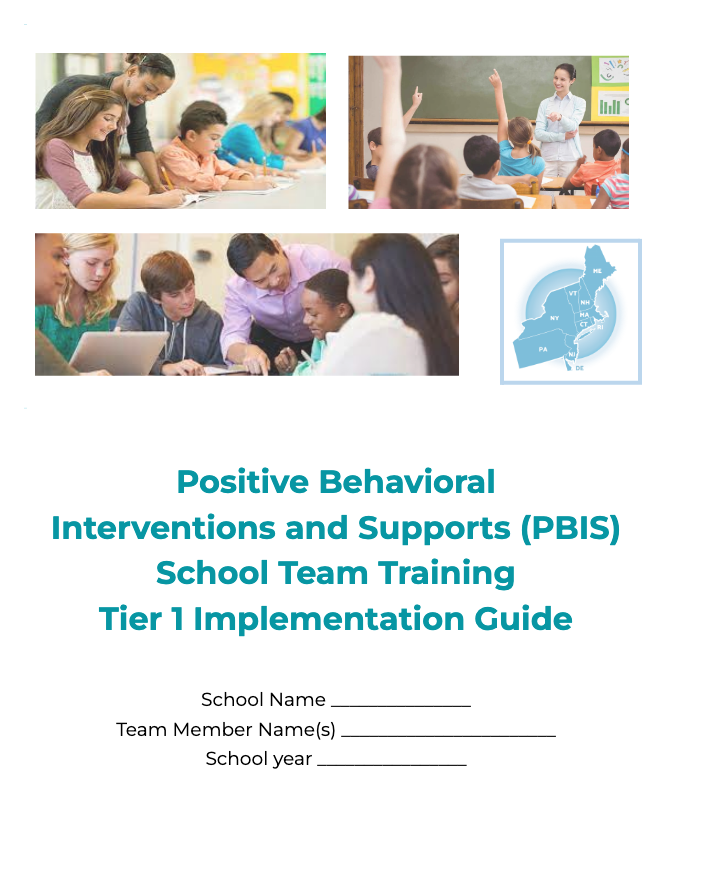 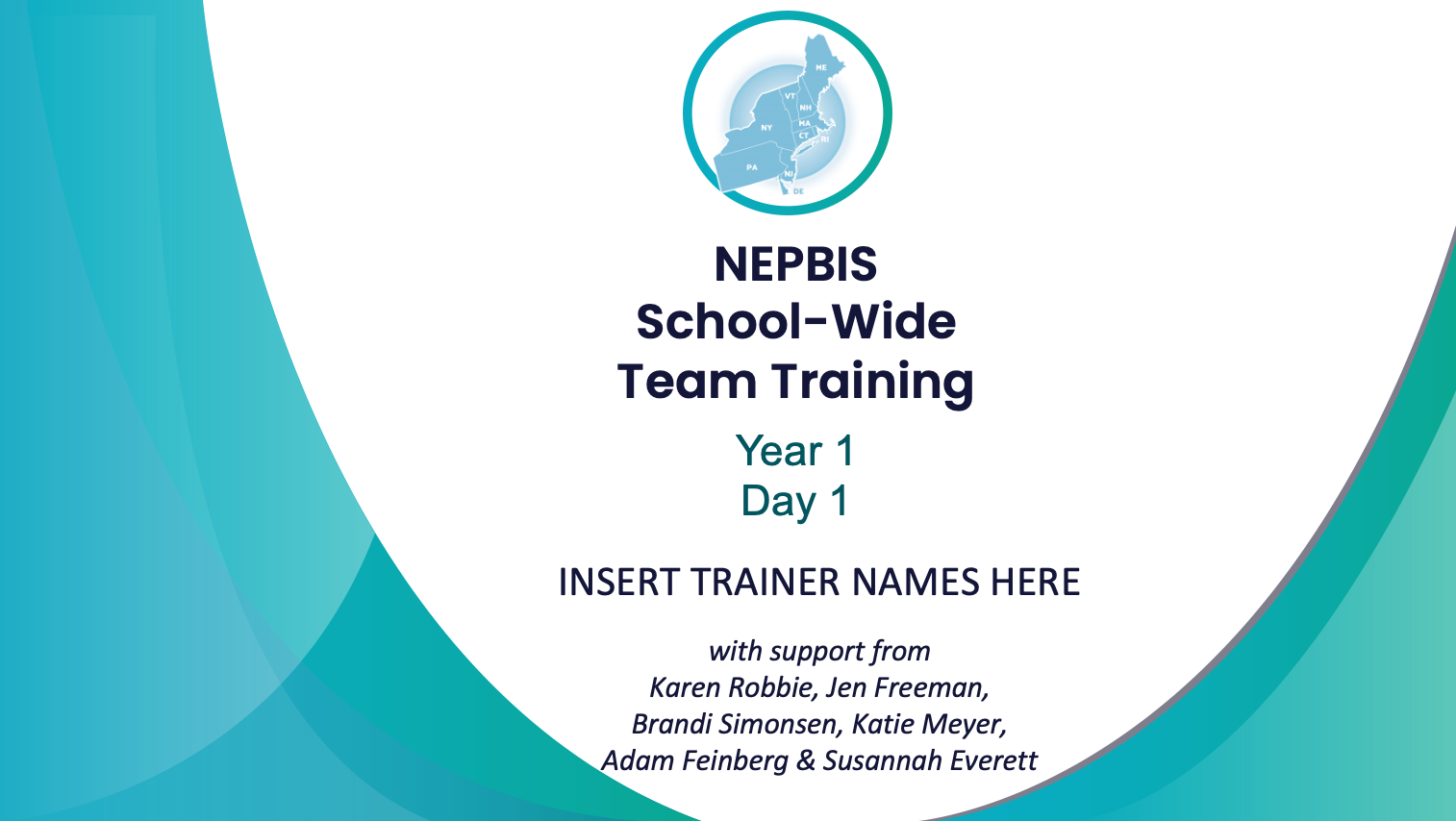 School Team Implementation Guide

responses for activities
document plans
develop artifacts
Slides for each training day
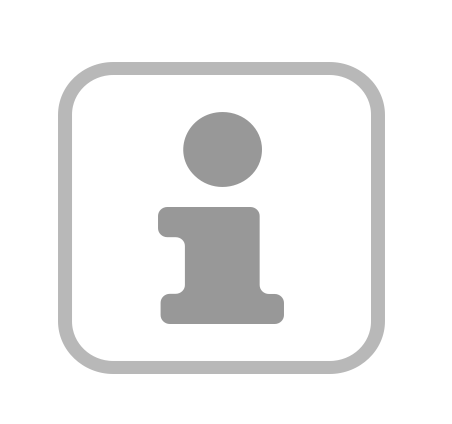 [Speaker Notes: TRAINERS: Go directly to https://nepbis.org/ and demonstrate how to access relevant materials.]
WEBSITES
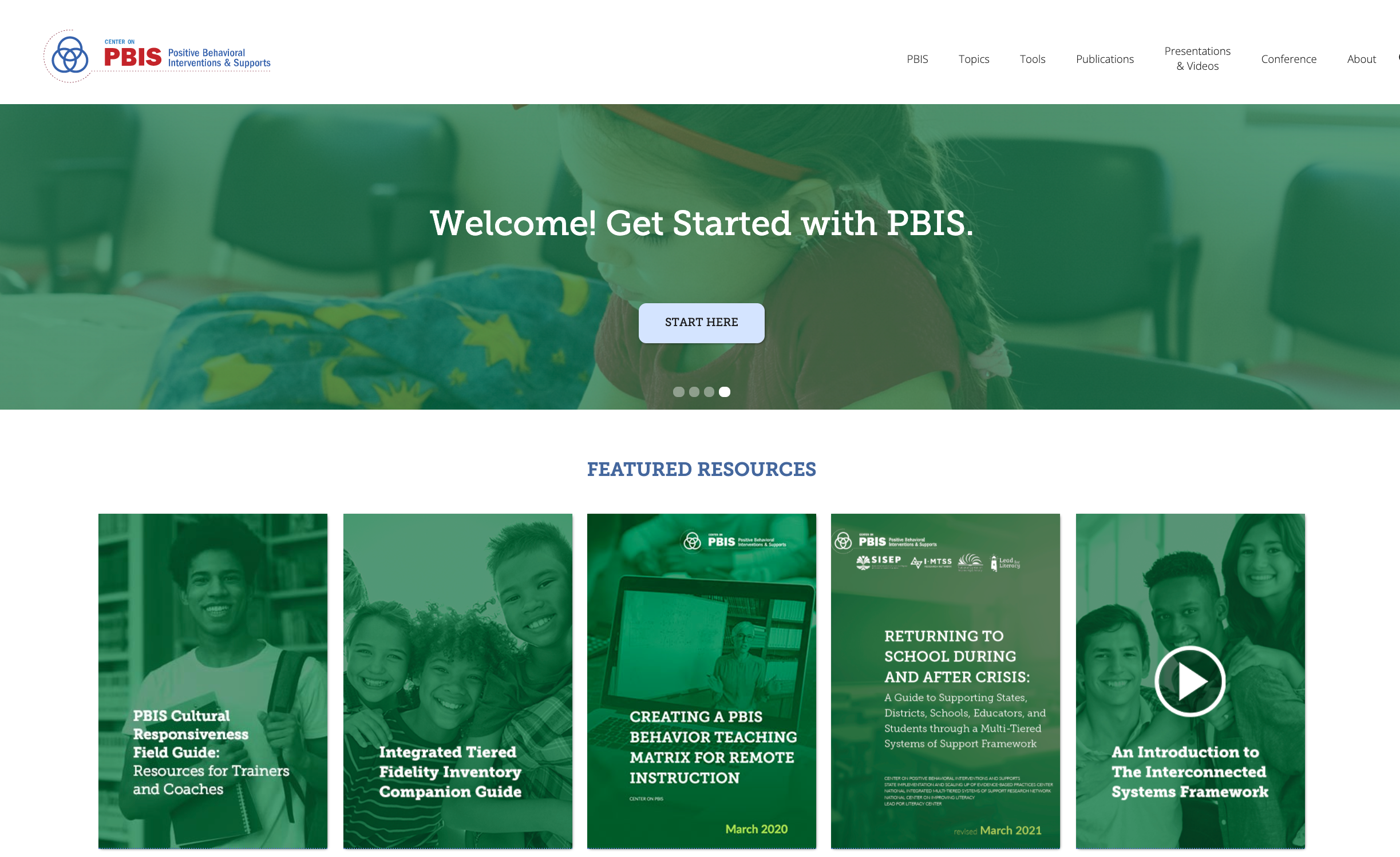 pbisapps.org
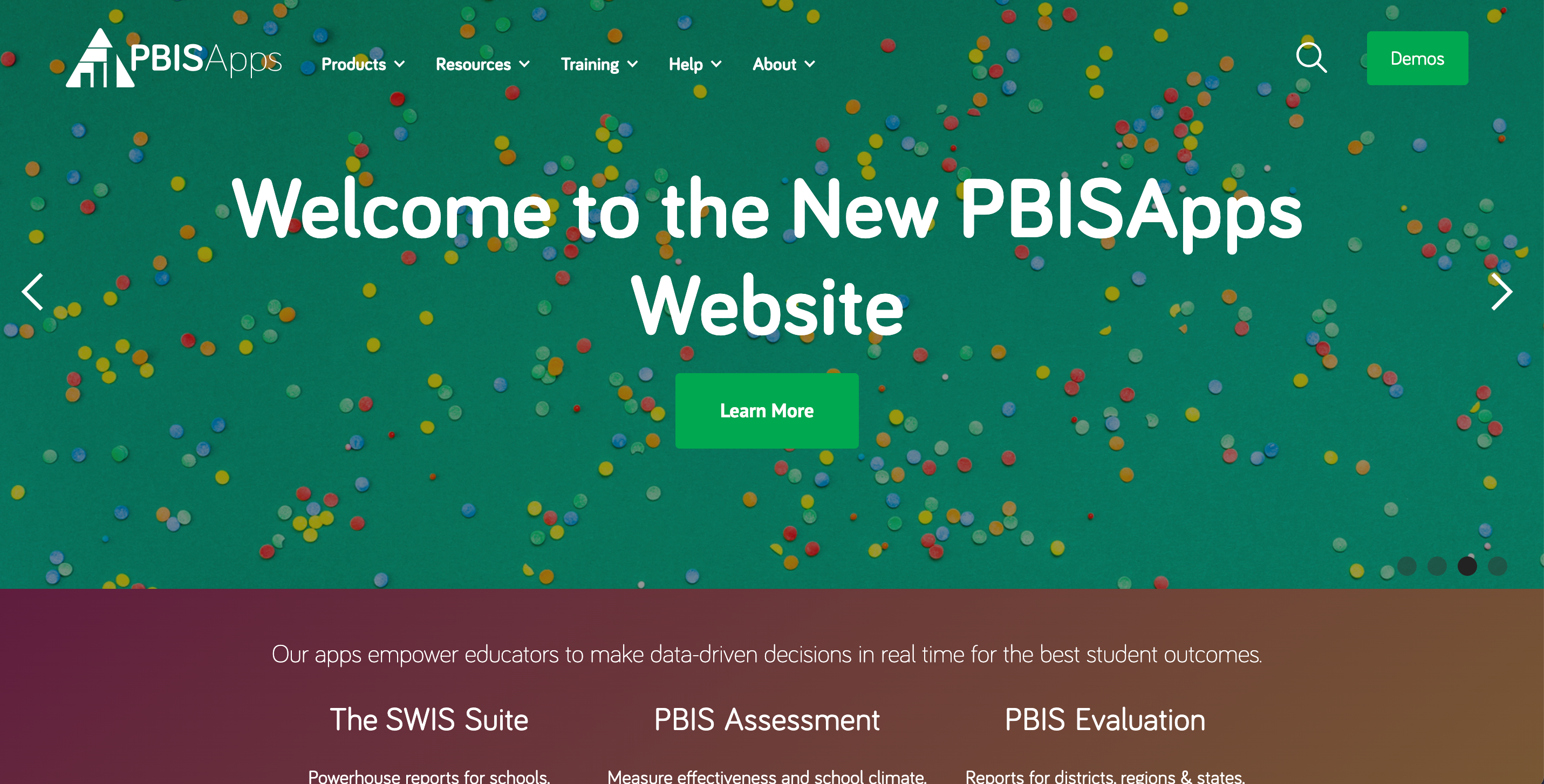 pbis.org
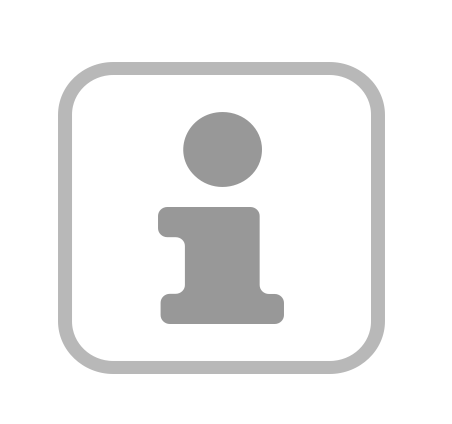 LEGEND
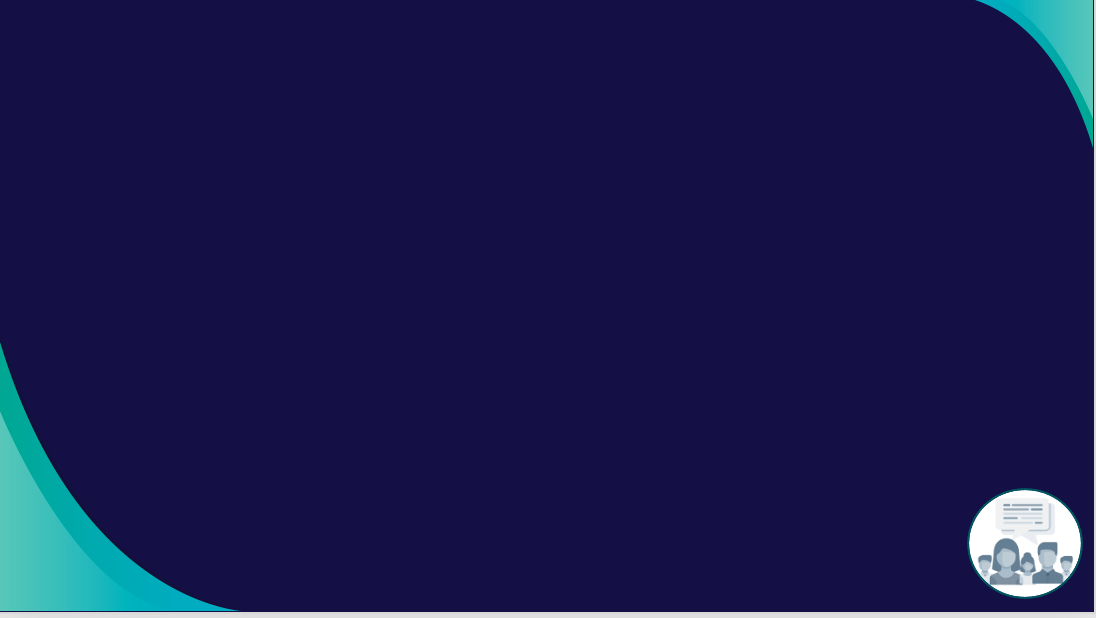 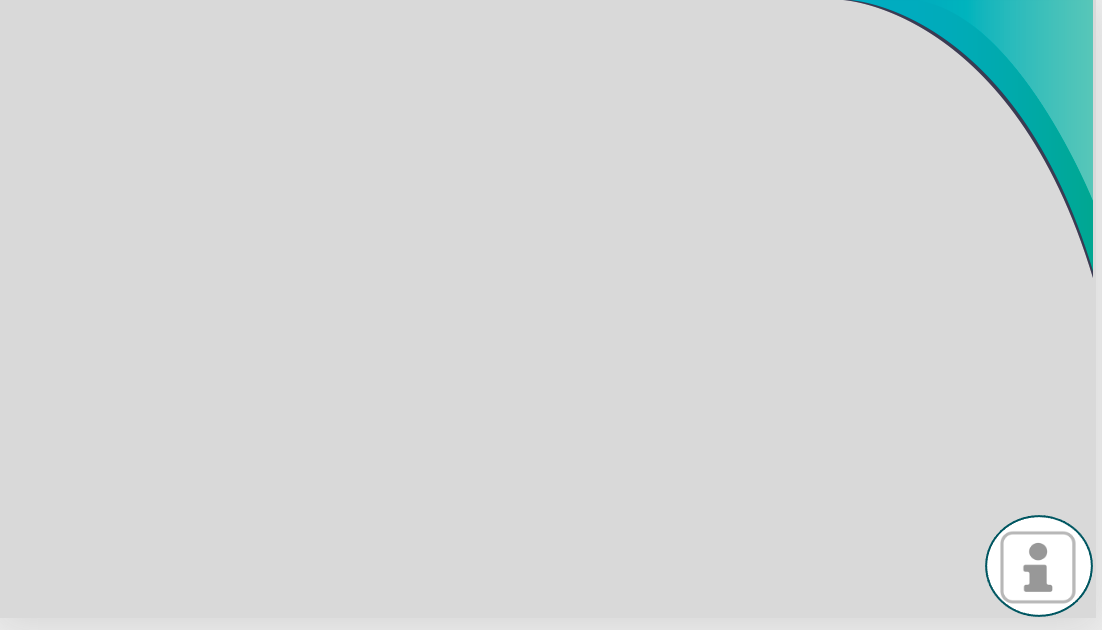 ORGANIZATION
ACTIVITY
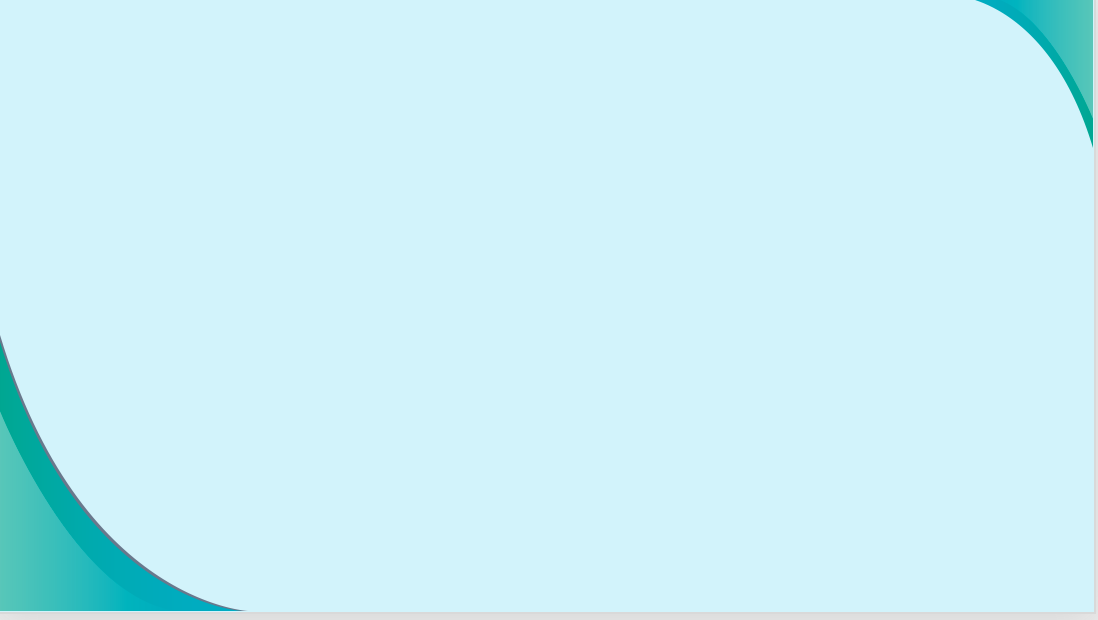 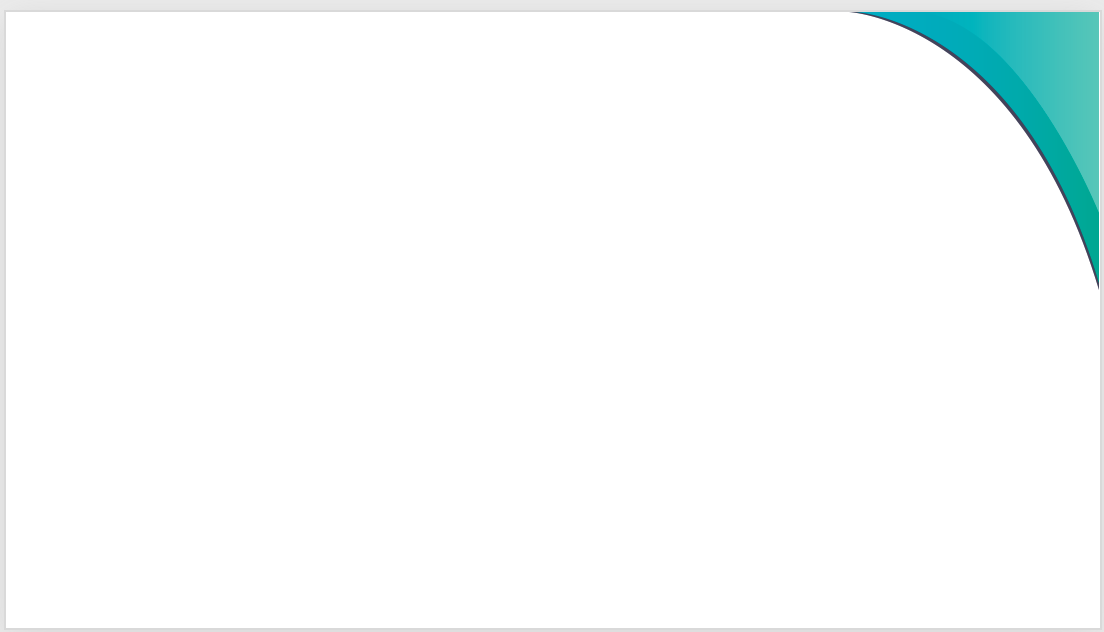 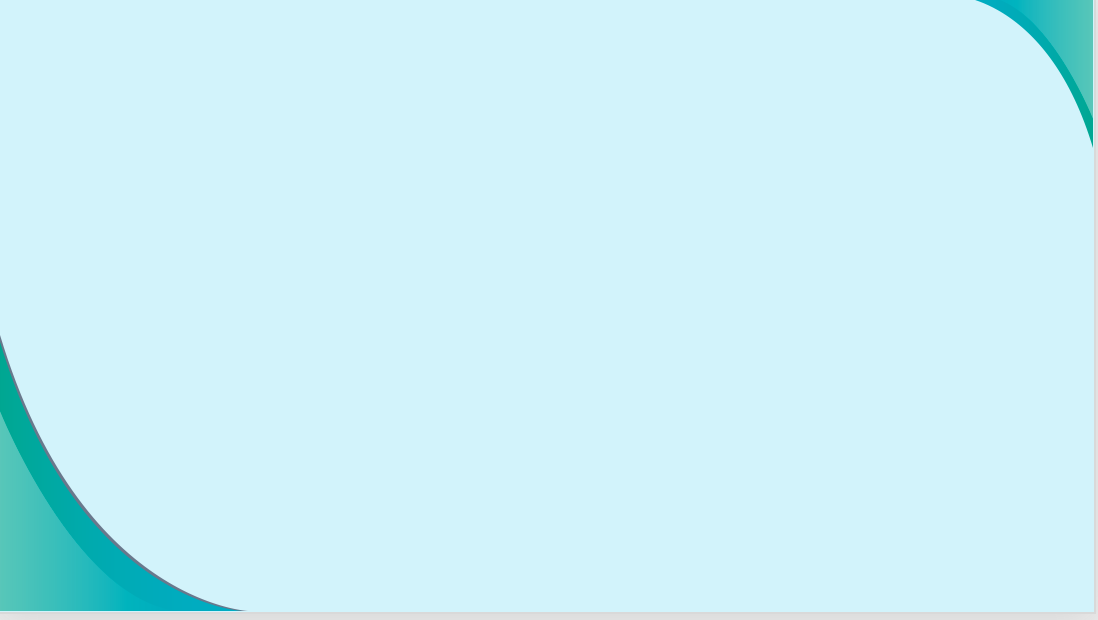 NEW 
CONTENT
PREVIEW
REVIEW
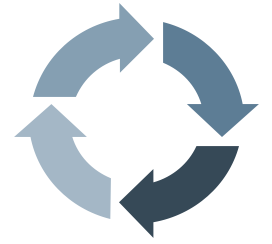 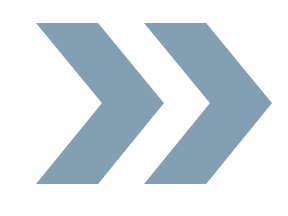 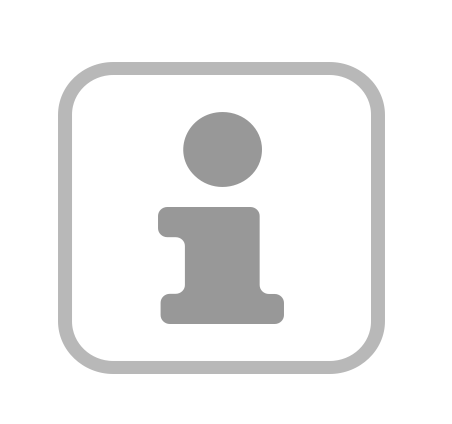 LEGEND
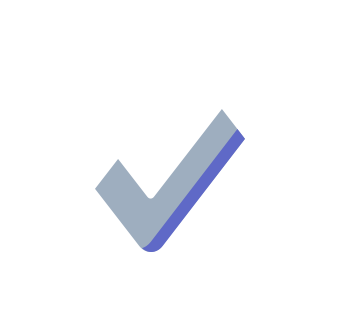 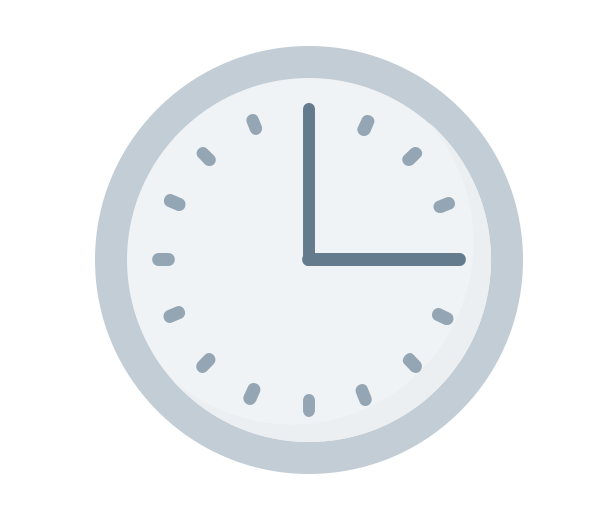 Example
Timing
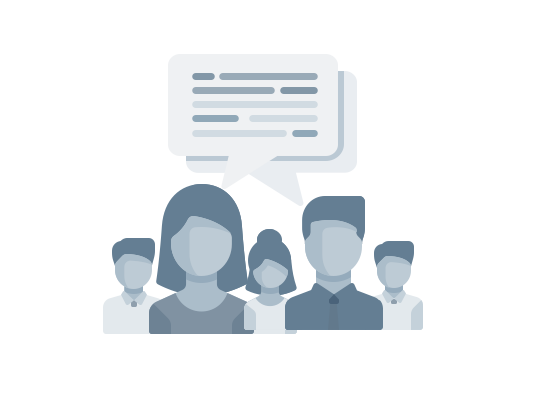 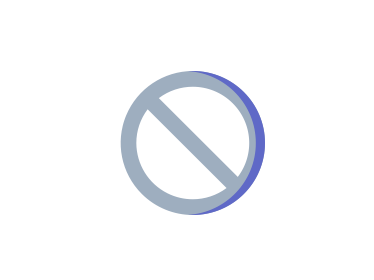 Activity
Non-example
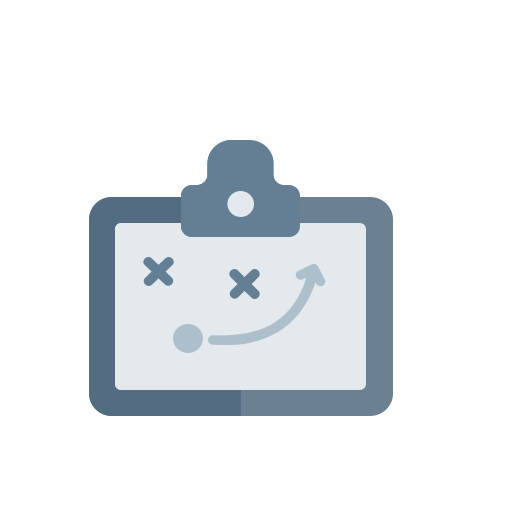 Guidelines
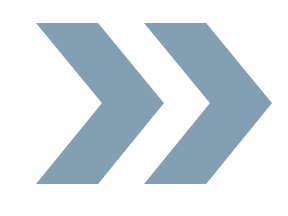 Preview
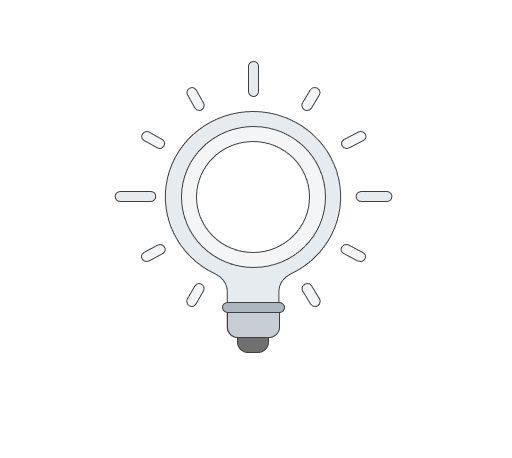 Big Idea
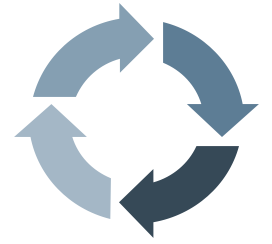 Review
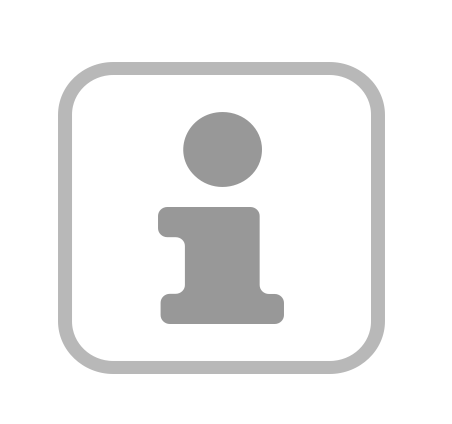 Organization
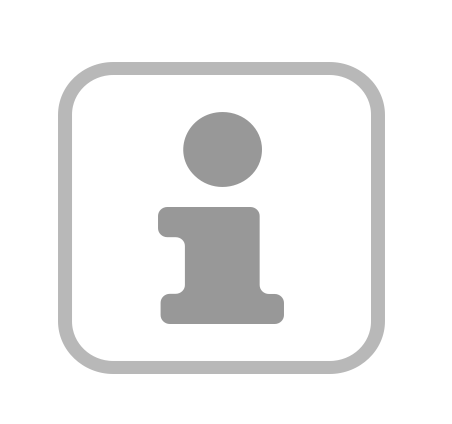 EXPECTATIONS
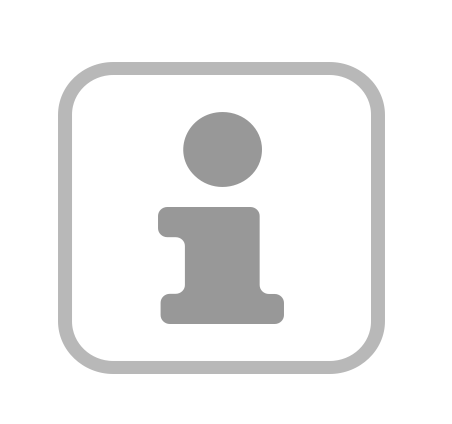 AGENDA AND ACTION STEPS
OUTCOMES
CONTENT
Developing a Culture of Wellness for all


Classroom PBIS Systems



Equity Review
Enhance and adjust current features to promote wellness within Tier 1
Complete Classroom Systems self-assessment
Begin to develop support systems for classroom implementation
Understand the role of equity within data review.
Identify a goal and use the problem-solving framework to improve equity
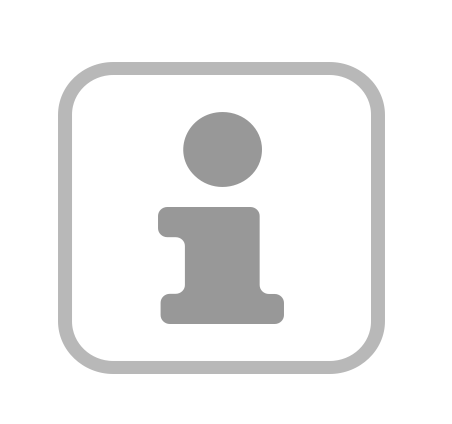 Quick Review
Continuum of School-Wide Instructional & Positive Behavior Support
What do we do for the FEW needing intensive support?
Tertiary Prevention:

Specialized 
Individualized
Systems for Students with High-Risk Behavior
What do we do for ALL?
Primary Prevention:

School-/Classroom-
Wide Systems for
All Students,
Staff, & Settings
~5%
~15%
What do we do for the SOME  needing more support?
Secondary Prevention:

Specialized Group
Systems for Students with 
At-Risk Behavior
~80% of Students
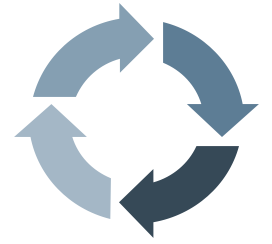 Critical Features
Equity
Outcomes
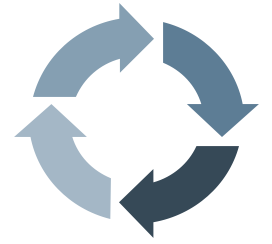 GETTING STARTED WITH PBIS
1
Establish an effective leadership team
6
Develop a continuum of responses to increase use of SEB skills
2
Develop a brief statement of purpose & define outcomes
7
Develop a continuum of responses  to decrease SEB errors
3
Identify positive school-wide behavior expectations
8
Develop systems to support staff
4
Develop procedures to teach school-wide expectations
9
Use data for decision-making
5
Develop procedures to teach class-wide expectations
10
Promote sustainability
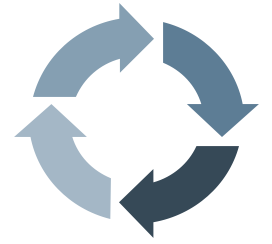 8
Develop systems to support staff
Systems
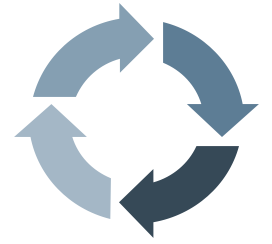 Use data for decision-making
9
Data
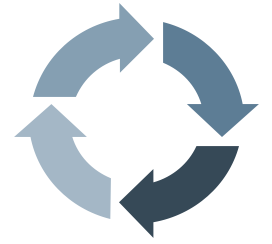 10
Promote sustainability
Systems
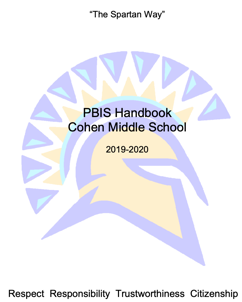 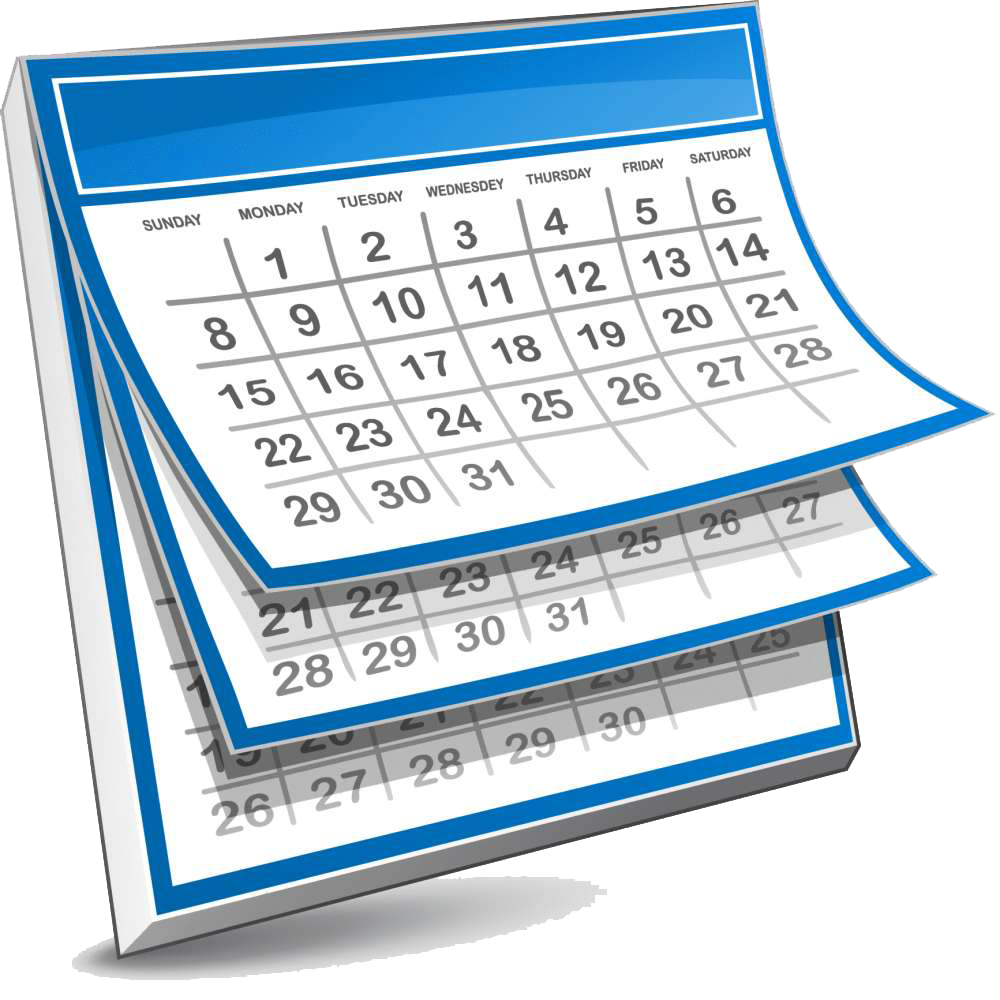 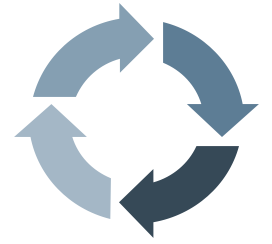 Once data routines are established…
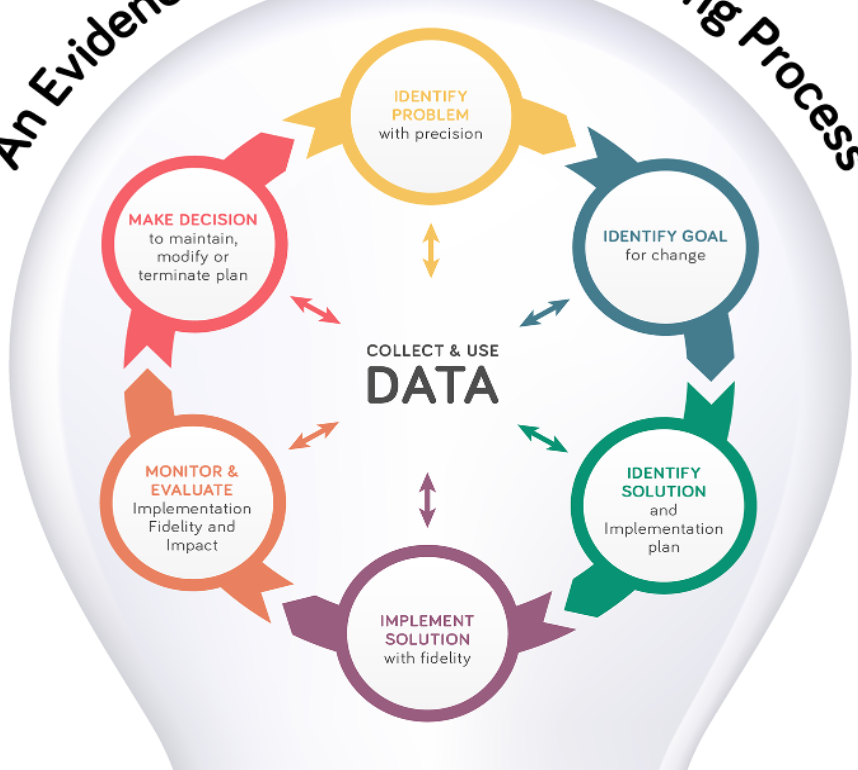 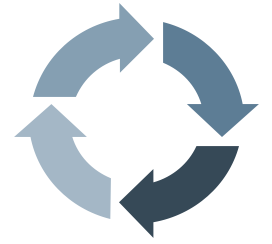 …use the data to guide decision-making!
Supporting and Responding to Students’ SEB Needs
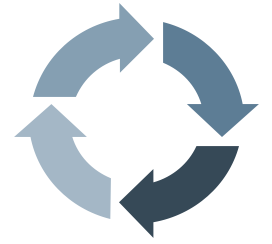 Family Engagement in PBIS
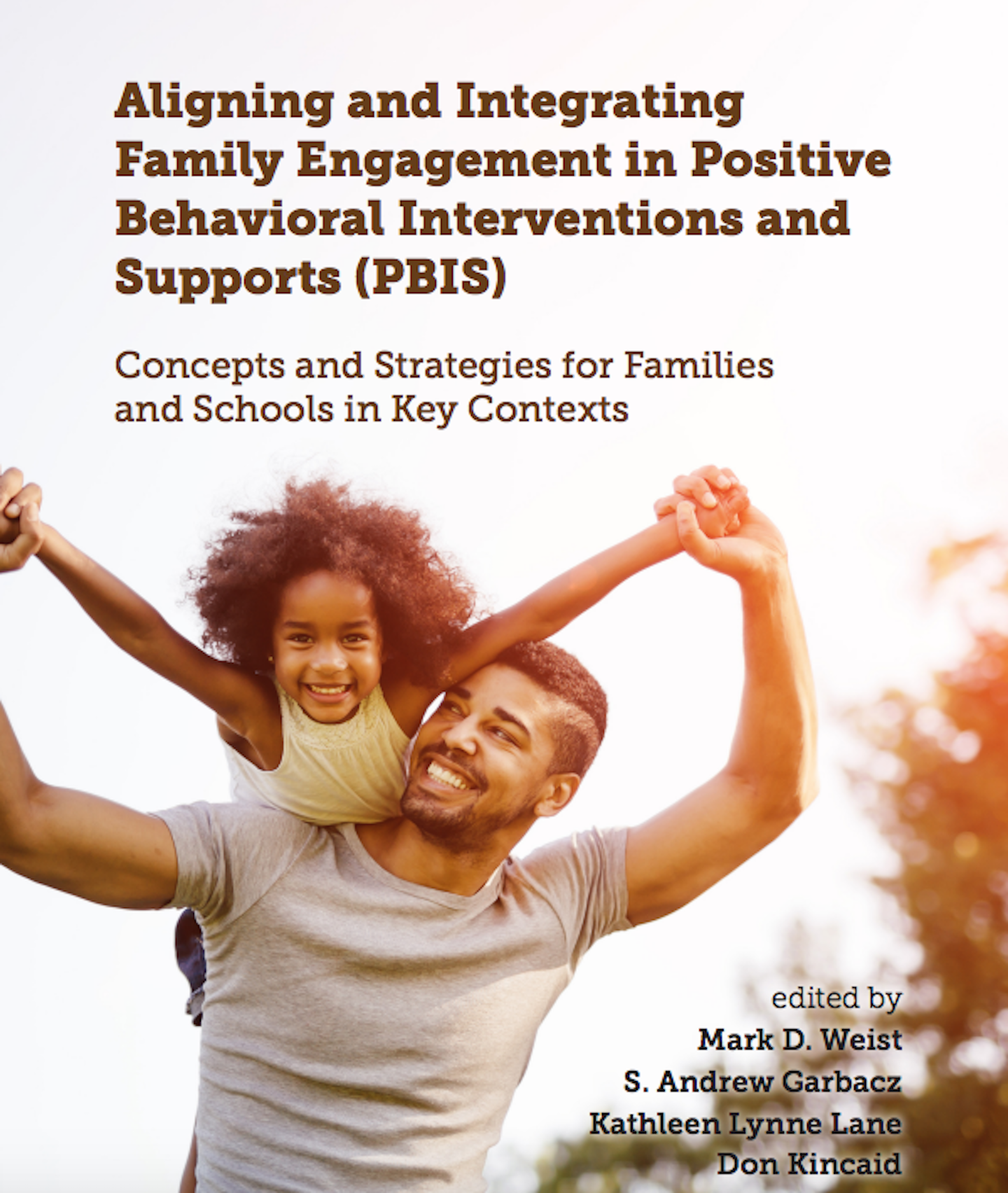 Including families in PBIS implementation means families and school personnel work together and share in the responsibility making educational decisions and improving student outcomes.
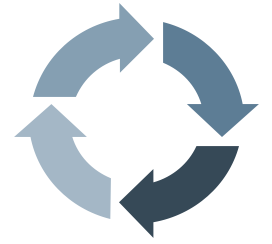 (Center on PBIS, 2017)
[Speaker Notes: Aligning and Integrating Family Engagement in Positive Behavioral Interventions and Supports: https://www.pbis.org/Common/Cms/files/pbisresources/Family%20Engagement%20in%20PBIS.pdf]
Establishing a 
Culture of Wellness 
for All

How do we ensure that our school promotes SEB, academic and mental health wellness?
Enhance and adjust current features to promote wellness within Tier 1
Wellness has been identified as a priority!
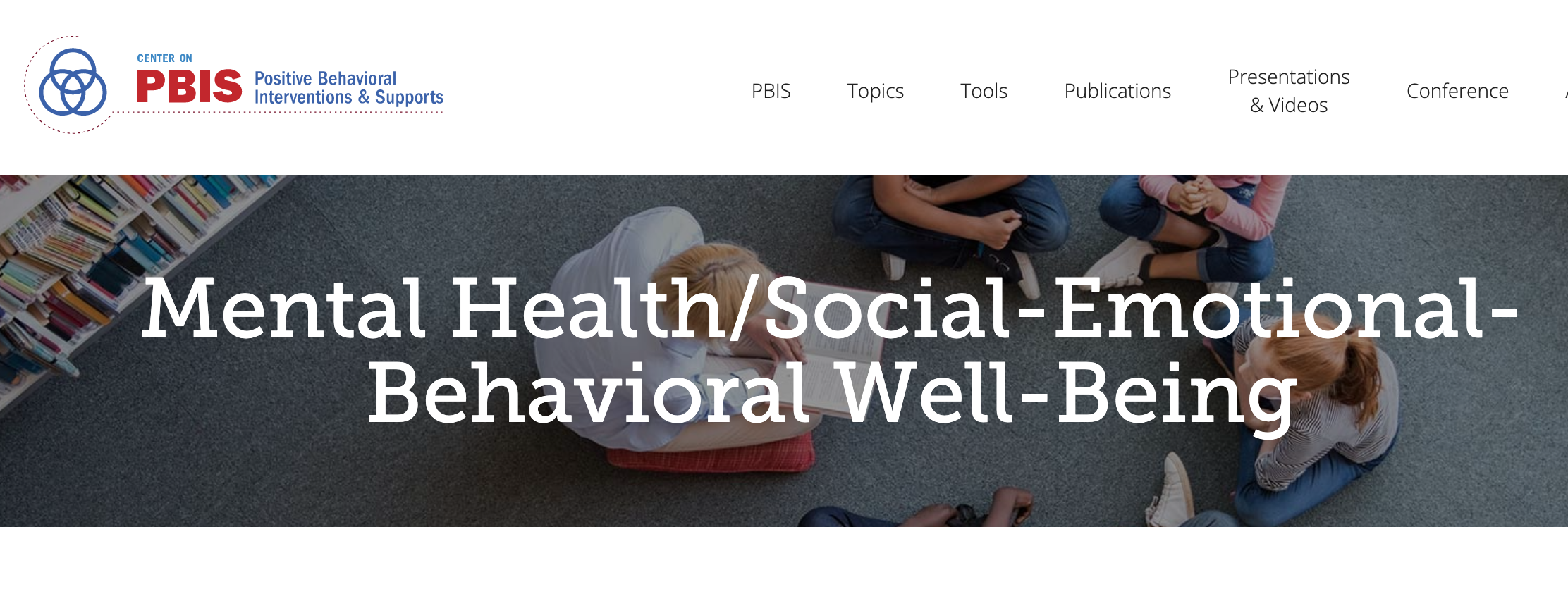 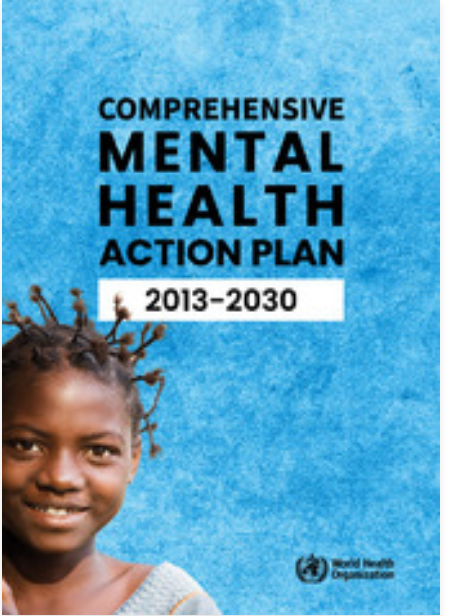 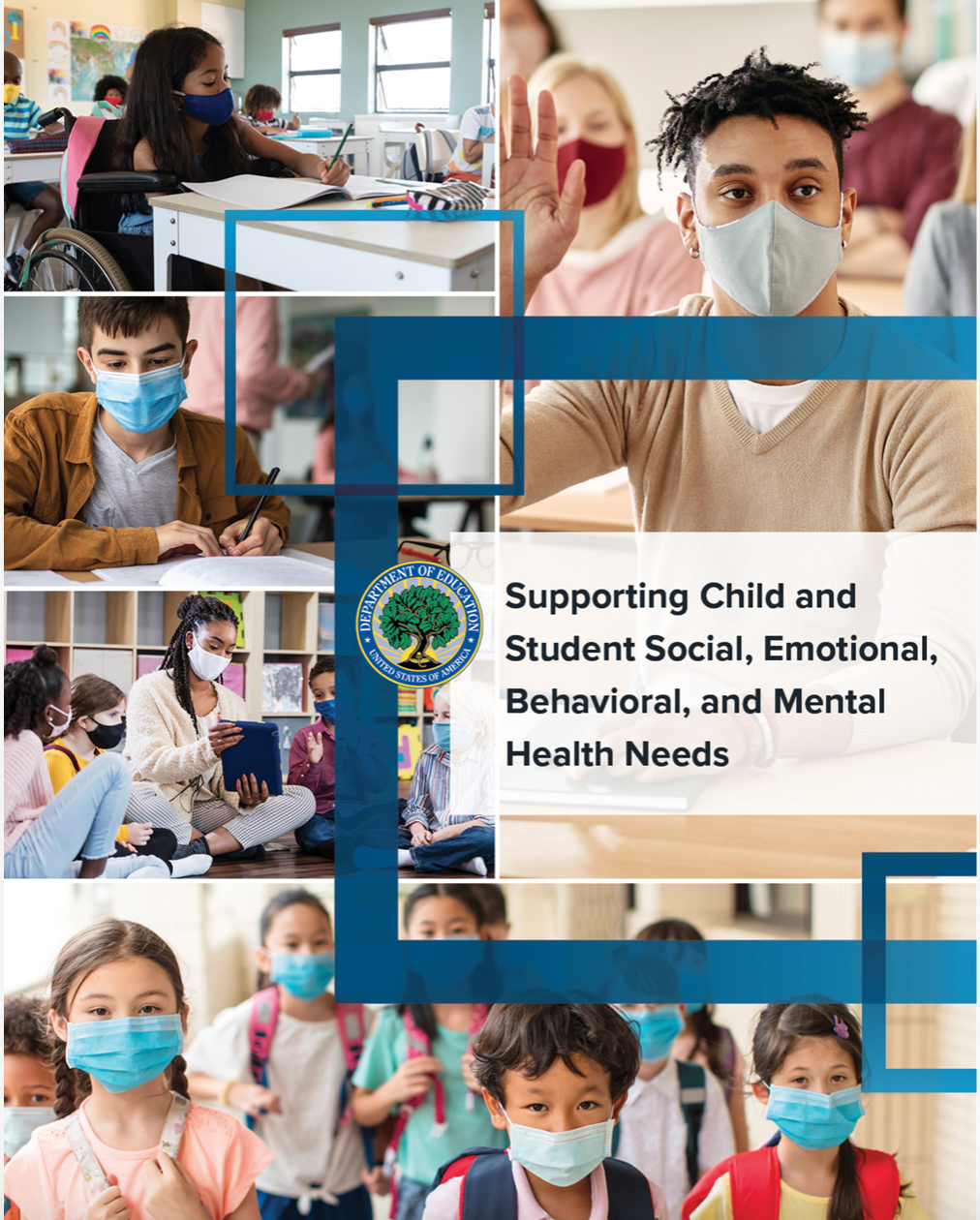 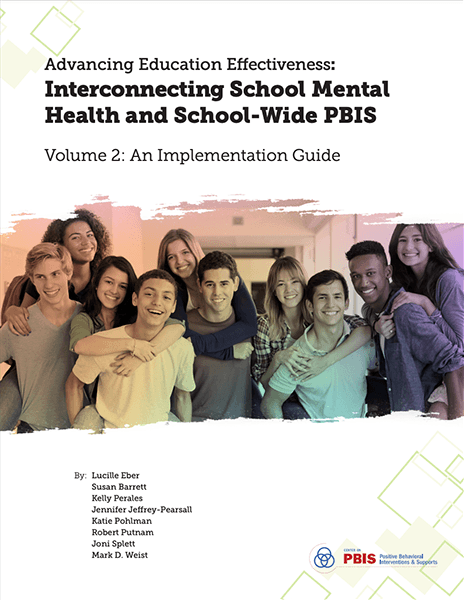 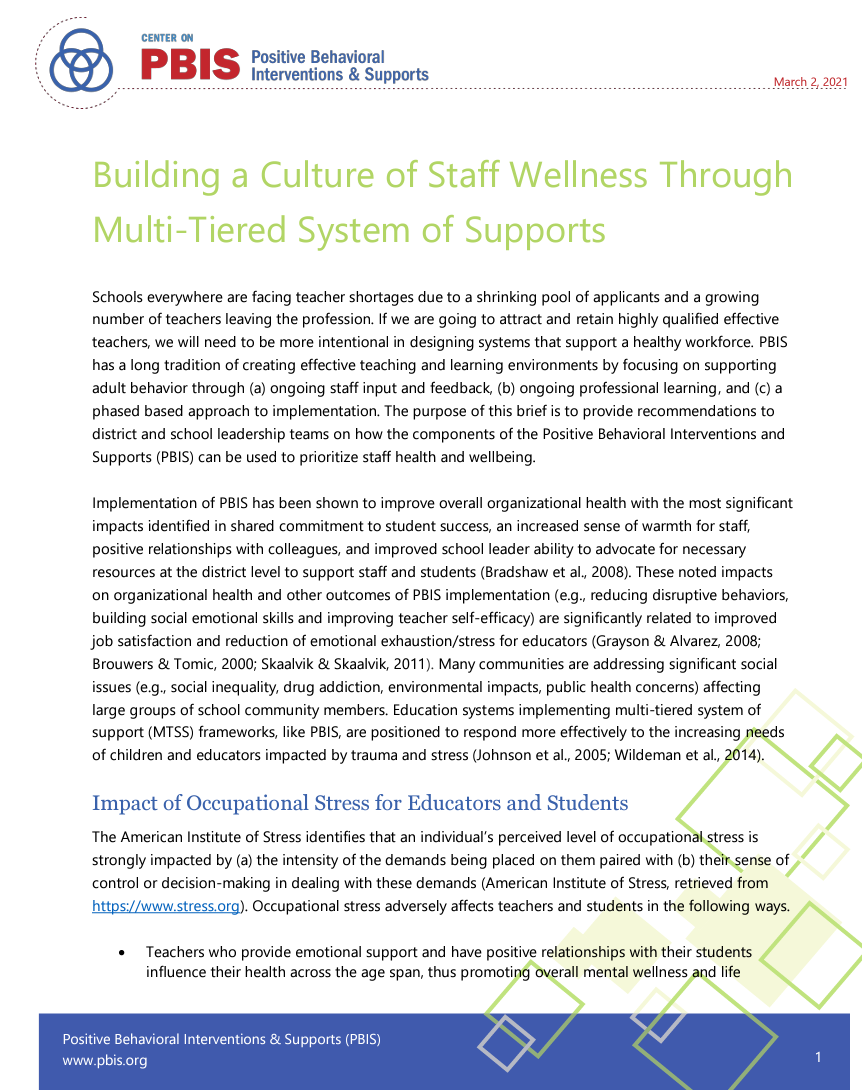 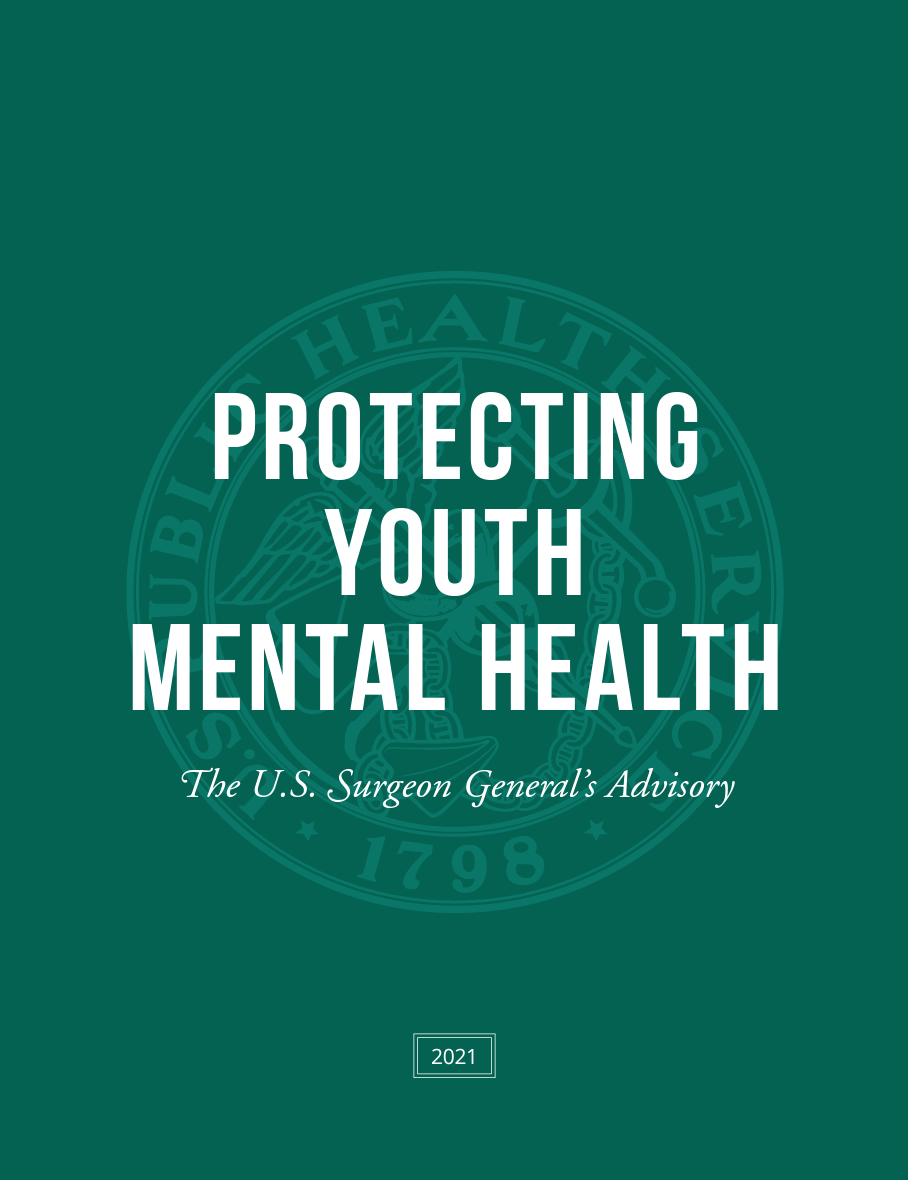 We have resources to guide us!
[Speaker Notes: US DOE: https://www2.ed.gov/documents/students/supporting-child-student-social-emotional-behavioral-mental-health.pdf
Surgeon General’s Advisory Group: https://www.hhs.gov/sites/default/files/surgeon-general-youth-mental-health-advisory.pdf 
World Health Organization (WHO): https://www.who.int/publications/i/item/9789240031029 
Culture of Staff Wellness: https://www.pbis.org/resource/building-a-culture-of-staff-wellness-through-multi-tiered-system-of-supports
Center on PBIS’ Mental Health/Wellbeing page: https://www.pbis.org/mental-health-social-emotional-well-being
Interconnected Systems Framework Guide: https://www.pbis.org/resource/interconnecting-school-mental-health-and-pbis-volume-2]
What is Wellness?
According to the CDC, 
there is no consensus around a single definition of well-being
Well-being can simply be described  as judging life positively and feeling good.
Retrieved from https://www.cdc.gov/hrqol/wellbeing.htm#three
What is Wellness?
Researchers from different disciplines have examined different aspects of well-being that include the following:
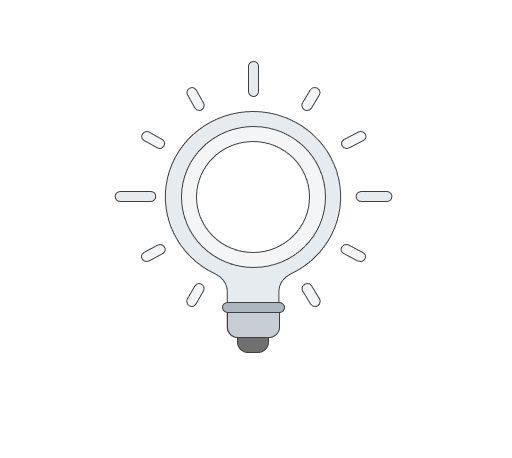 Retrieved from https://www.cdc.gov/hrqol/wellbeing.htm#three
Why Integrate Wellness into Tier 1?
Why Integrate Wellness into Tier 1?
Why Integrate Wellness into Tier 1?
Educator and student wellness needs are interconnected
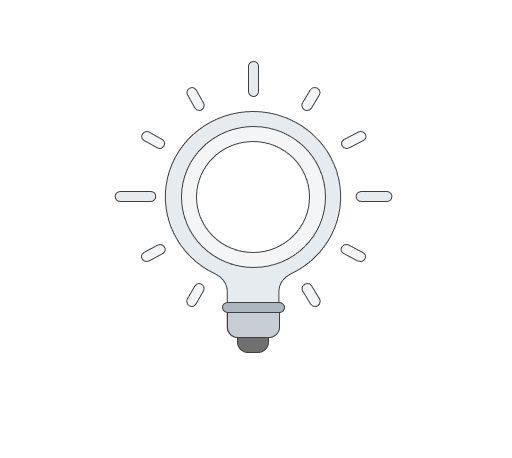 (e.g., Harding et al. 2019; Herman et al., 2018, 2020; Gilmour et al., 2022)
Why Integrate Wellness into Tier 1?
Educator and student wellness needs are interconnected
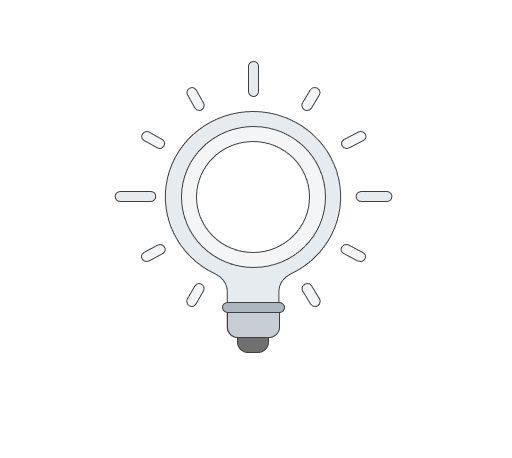 (e.g., Center on PBIS, 2023; Herman et al., 2020; Reinke et al., 2013)
Wellness is not another thing to add…
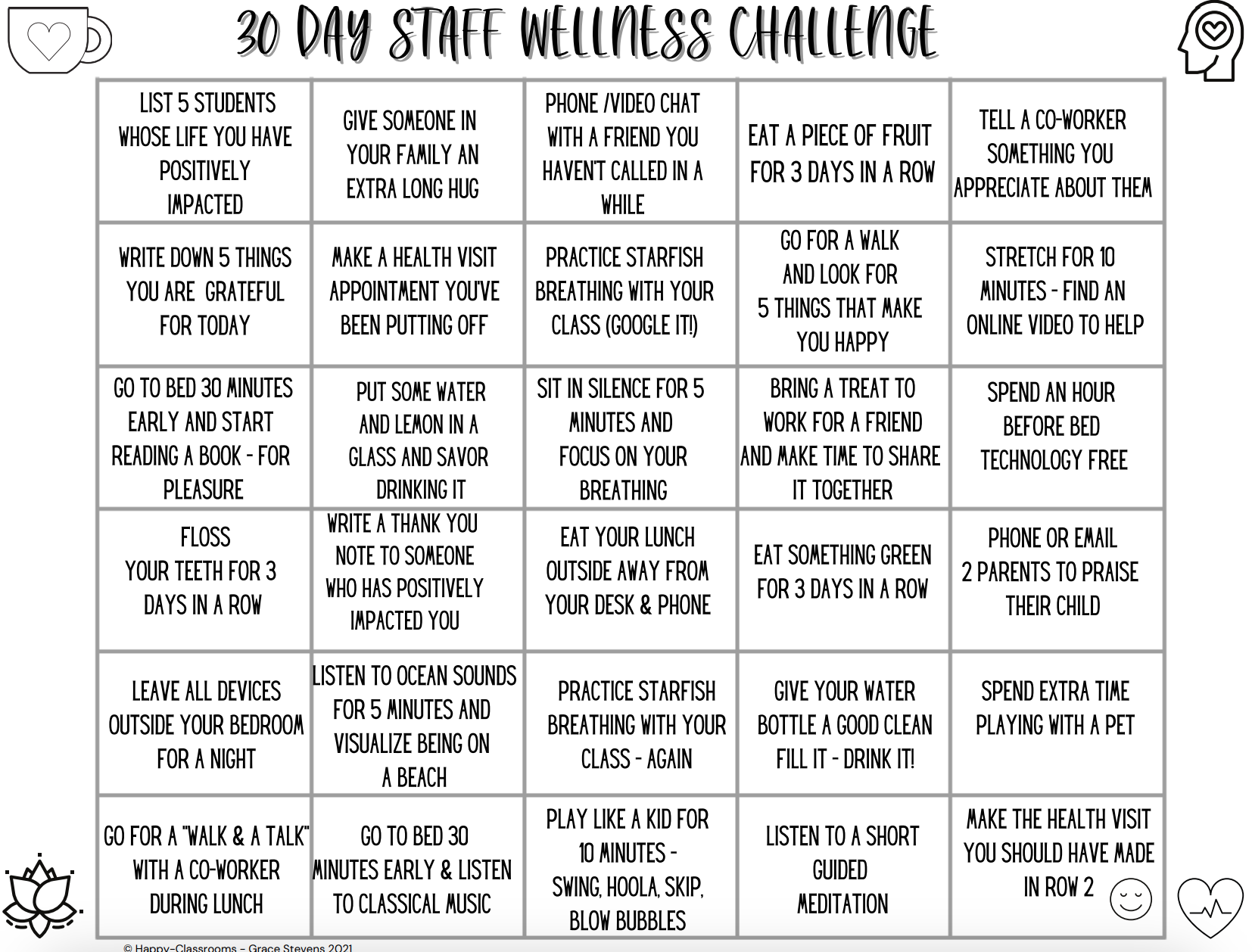 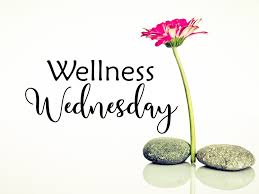 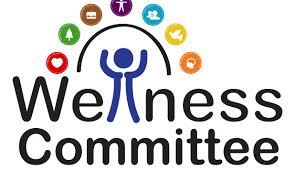 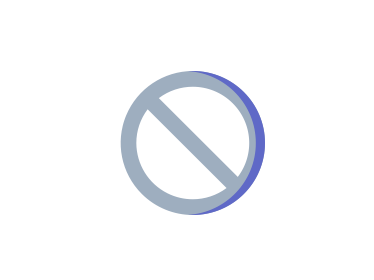 …rather it should be embedded into your PBIS framework
How Do Teams Integrate Wellness into Tier 1?
Use data to determine wellness strengths and needs
Use data to determine wellness strengths and needs by…
CONSIDERING EXISTING SCHOOL DATA SOURCES
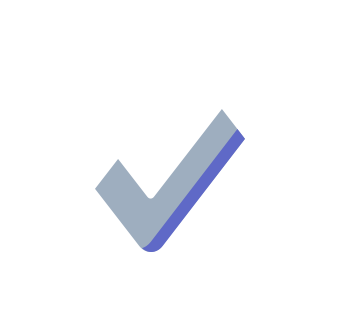 [Speaker Notes: PBISApps: https://www.pbisapps.org/

Best Practices In Universal Social, Emotional, and Behavioral Screening: An Implementation Guide: https://www.pbis.org/resource/best-practices-in-universal-social-emotional-and-behavioral-screening-an-implementation-guide

Systematic Screening Tools: Universal Behavior Screeners: https://www.pbis.org/resource/systematic-screening-tools-universal-behavior-screeners]
Use data to determine wellness strengths and needs by…
INTEGRATING DISTRICT AND COMMUNITY DATA IN DECISION-MAKING
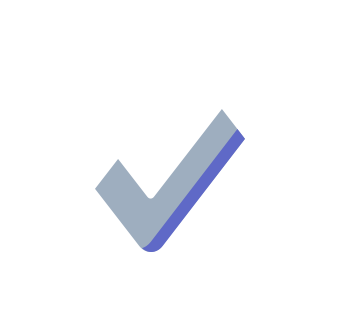 Use data to determine wellness strengths and needs by…
ADJUSTING TIER 1 SUPPORT BASED ON RELEVANT WELLNESS DATA
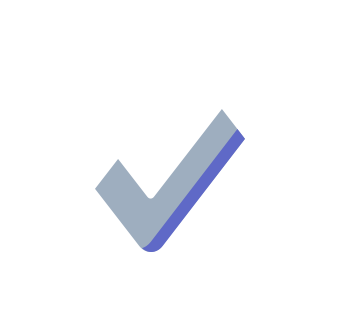 Remember to focus on only a few, impactful, data-driven interventions
How Do Teams Integrate Wellness into Tier 1?
Prioritize and enhance wellness for ALL
Prioritize and enhance wellness for ALL by…
 BUILDING AWARENESS
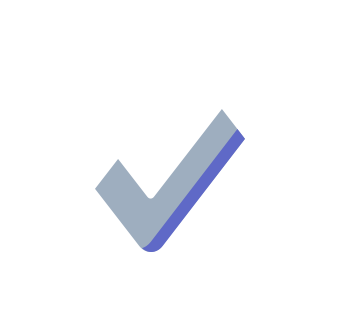 Resources for Building Awareness
[Speaker Notes: NAMI:https://www.nami.org/Home
SAMHSA:https://www.samhsa.gov/
SAMHSA Evidence-Based Practices Resource Center: https://www.samhsa.gov/resource-search/ebp
Classroom WISE: https://www.classroomwise.org/]
Prioritize and enhance wellness for ALL by… 
PROMOTING HEALTHY HABITS
Use your data to guide what needs to be promoted in your school
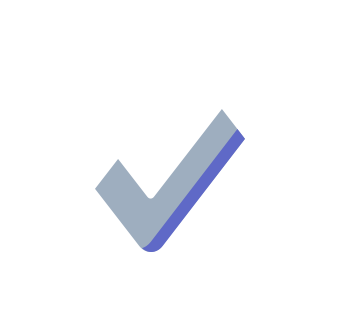 Prioritize and enhance wellness for ALL by… 
EMPHASIZING SYSTEMS TO SUPPORT IMPLEMENTATION
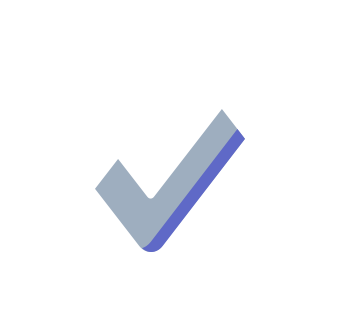 How Do Teams Integrate Wellness into Tier 1?
Integrate SEB competencies into Tier 1
Integrate SEB competencies into Tier 1 by… 
ALIGNING INITIATIVES TO PROMOTE CONSISTENCY
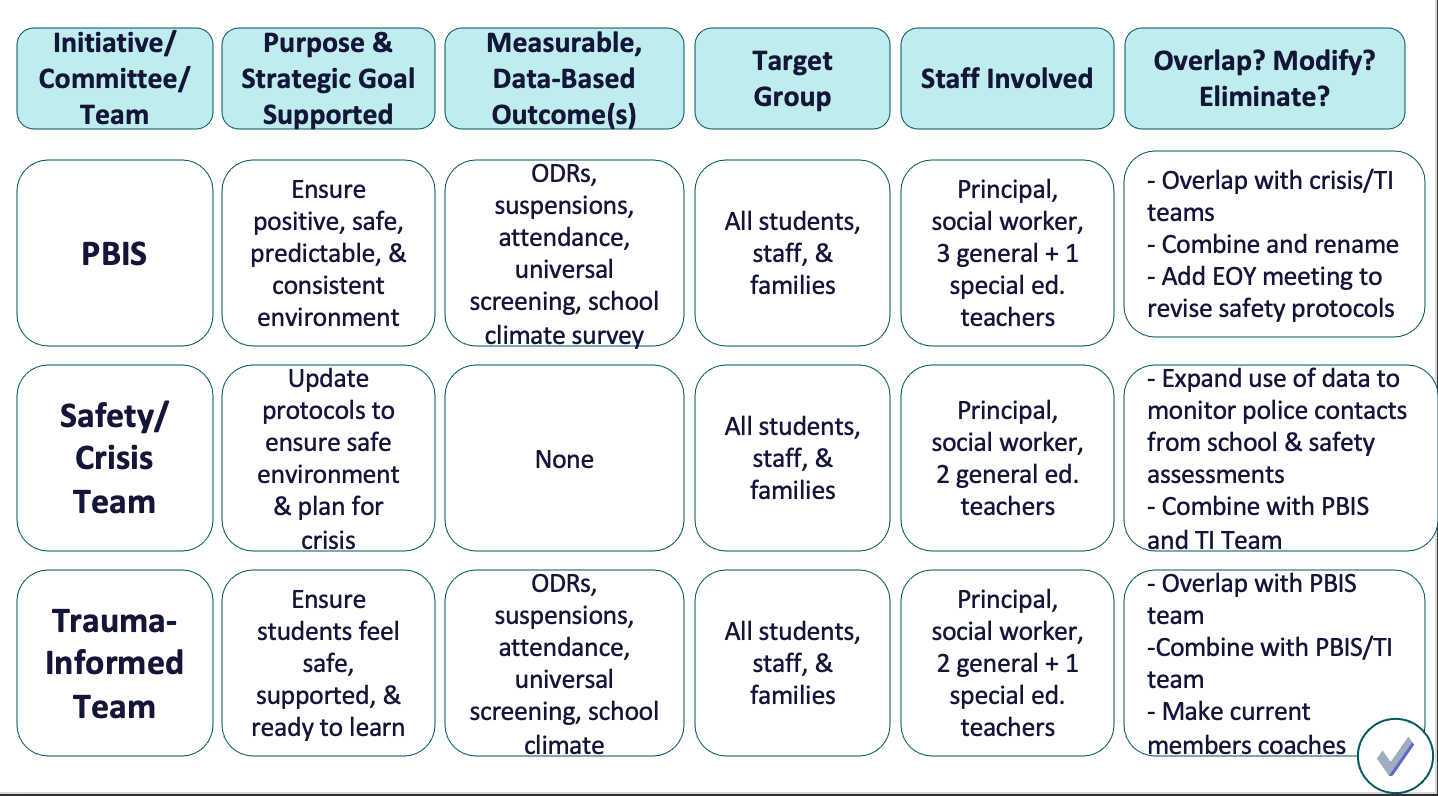 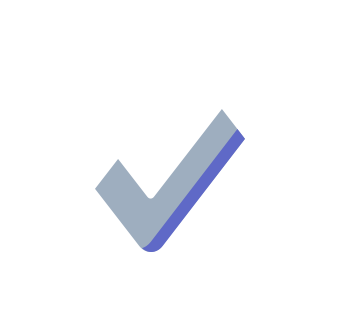 Robust Tier 1 to support wellness
Integrate SEB competencies into Tier 1 by… 
EMBEDDING SEB COMPETENCIES INTO TEACHING MATRICES
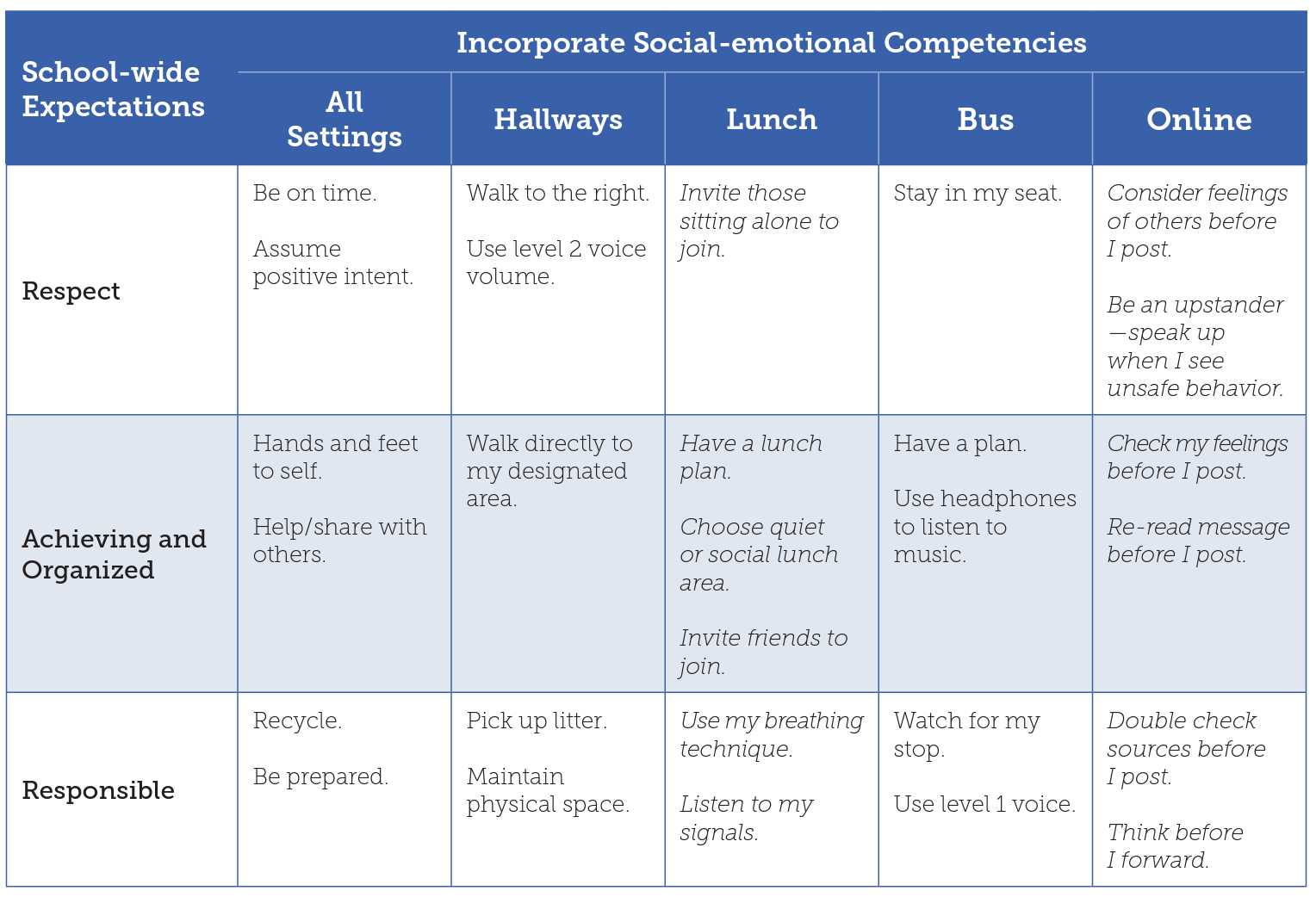 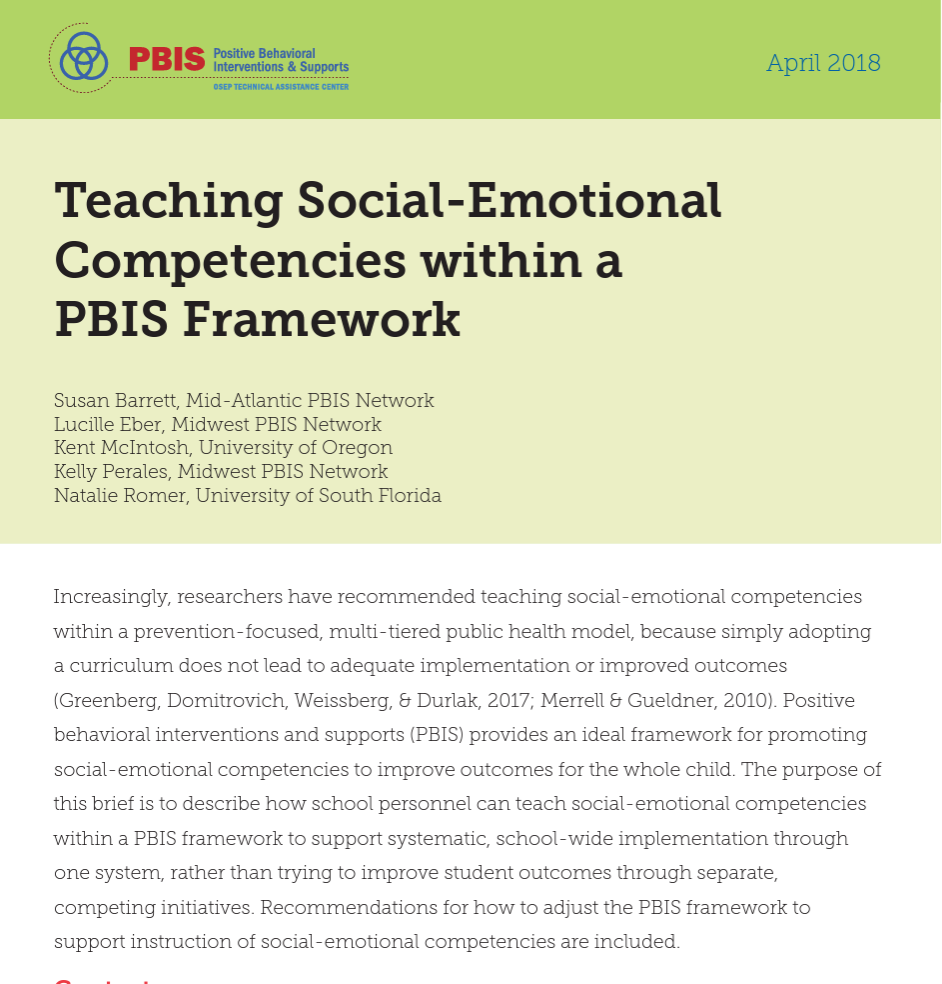 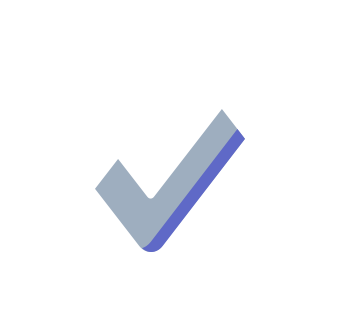 [Speaker Notes: Teaching Social-Emotional  Competencies within a  PBIS Framework: https://www.pbis.org/resource/teaching-social-emotional-competencies-within-a-pbis-framework]
Integrate SEB competencies into Tier 1 by… 
INTEGRATING SEB SKILLS INTO ACADEMIC INSTRUCTION
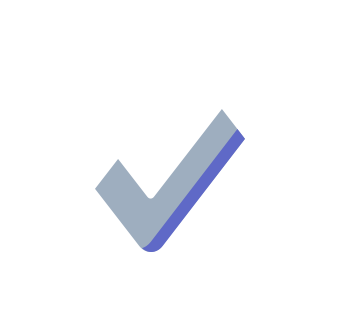 Guidelines for Integrating Wellness into Tier 1
Use your PBIS framework to:
Prioritize and enhance wellness for all school community members
Use data to determine wellness strengths and needs
Integrate SEB competencies into Tier 1
Avoid isolated wellness events and activities
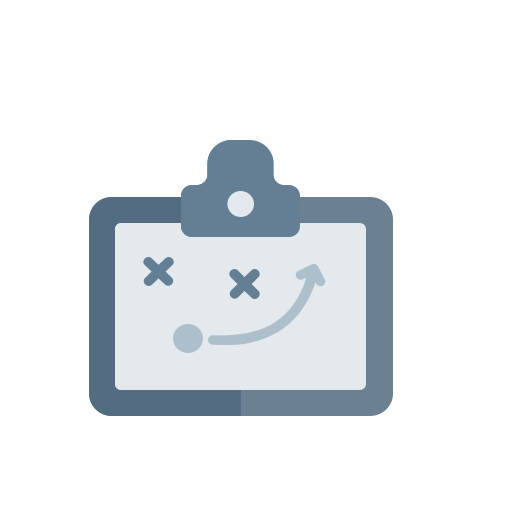 ACTIVITY:
As a team, identify: 
What are you currently doing to support wellness for both students and staff?
What data will you use to determine needs?
How can wellness be prioritized and enhanced?
How can SEB competencies be integrated in your Tier 1 supports?
Add to your action plan as needed.

Be prepared to share 1-2 next steps you will take to build a culture of wellness in your school community.
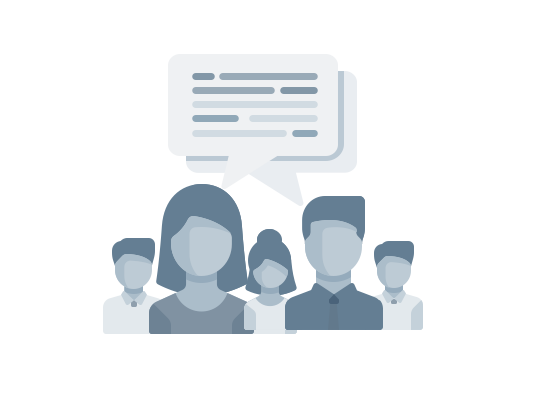 10 minutes
WHOLE GROUP DEBRIEF:
What 1-2 next steps you will take to build a culture of wellness in your school community?

What further support do you need to accomplish these steps?
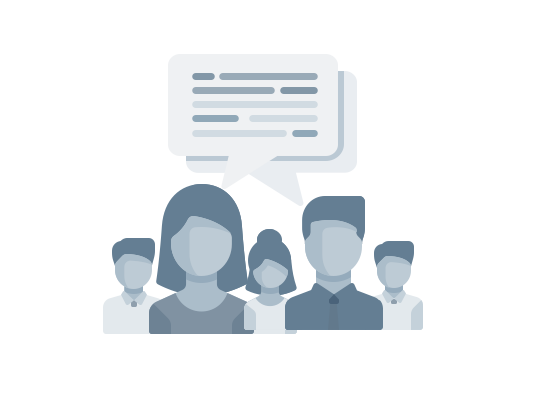 5 minutes
Break
Classroom: 
Systems


How do we support educators with use of evidence-based practices to support and respond to student behavior?
Complete Classroom Systems self-assessment
Begin to develop support systems for classroom implementation
Supporting and Responding to Students’ SEB Needs
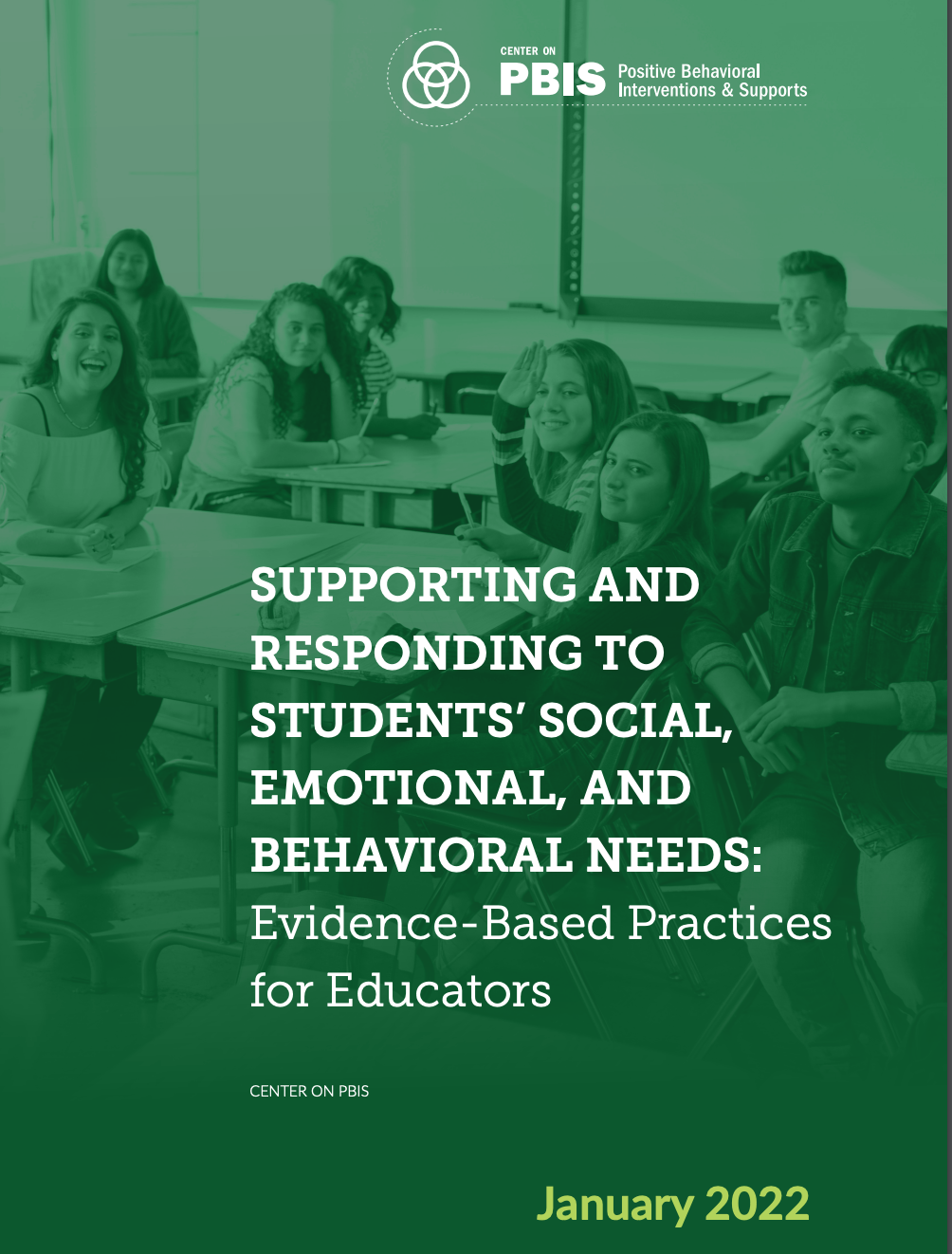 Summarizes evidence-based, positive, and proactive practices that support and respond to students’ social, emotional, and behavioral (SEB) needs in classrooms.
Practices
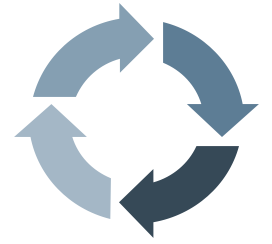 Center on PBIS. (2022). Supporting and responding to student’s social, emotional, and behavioral needs: Evidence-based practices for educators (Version 2.0). Center on PBIS, University of Oregon. www.pbis.org.
INITIAL STEP: Monitor Fidelity
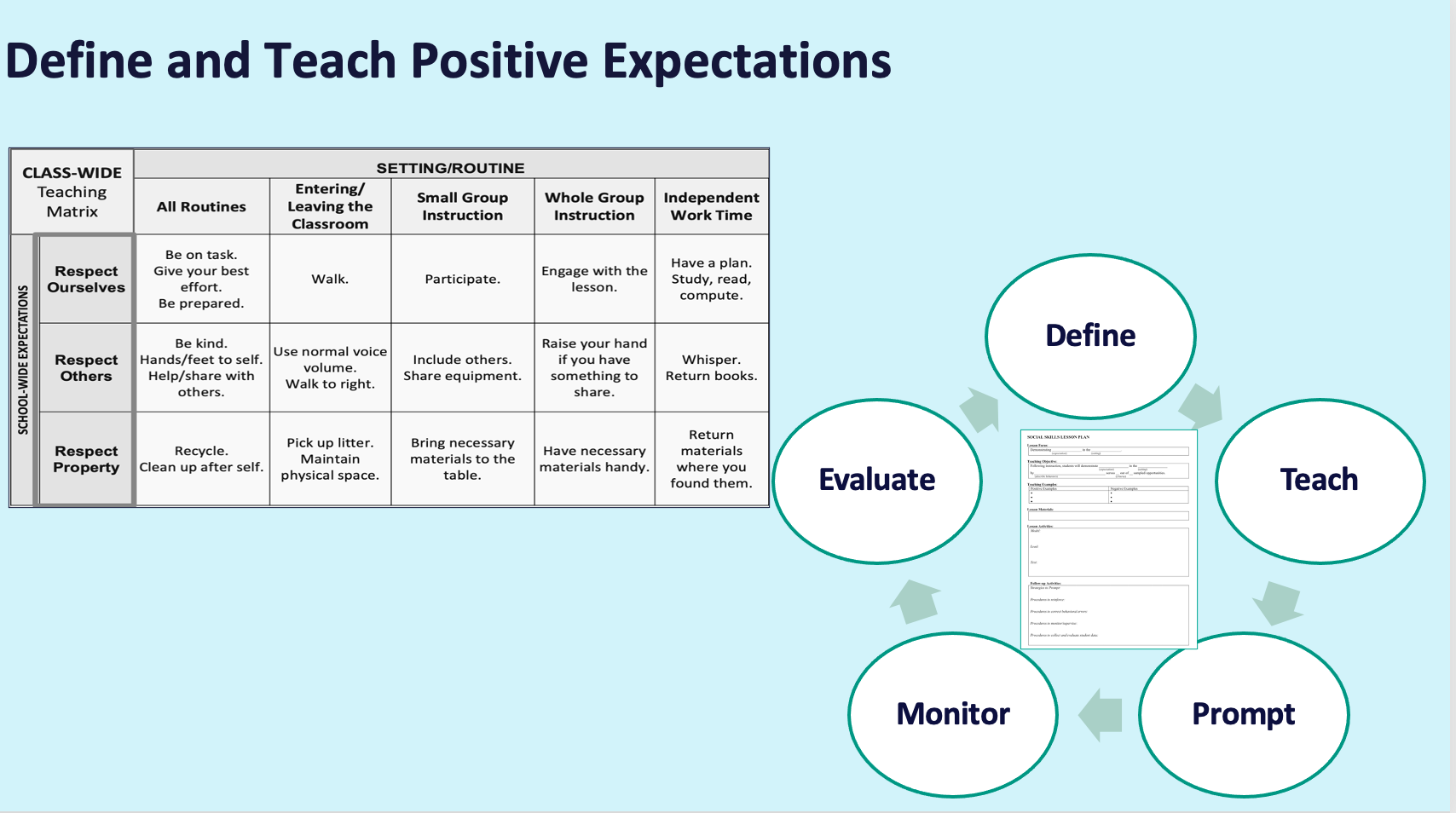 As a team,
Consider how you can gather data on classroom educator fidelity with
aligning classroom expectations with schoolwide expectations
posting classroom expectations
explicit teaching of classroom expectations
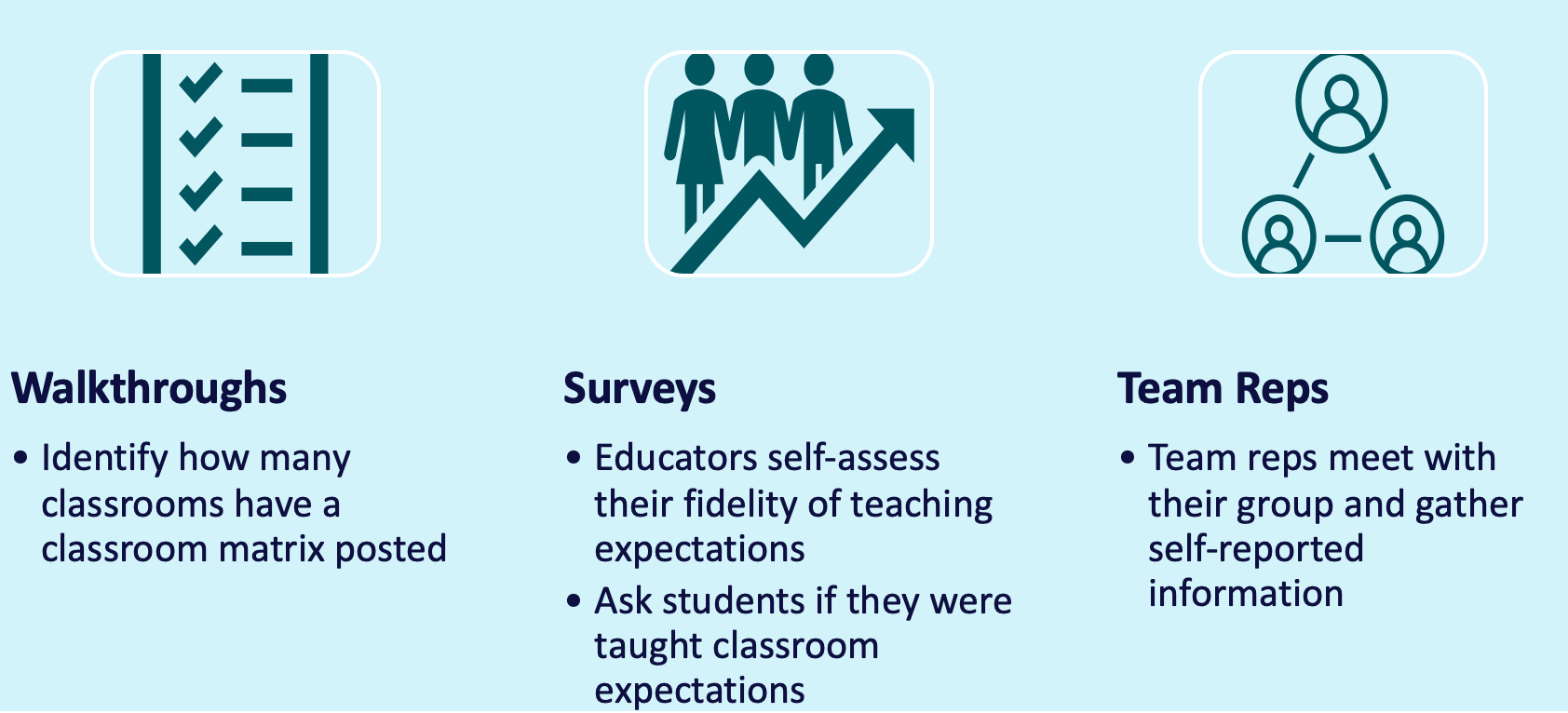 From Day 7
How did it go?
DISCUSSION: Classroom Fidelity Data Review
As a team, review the data you gathered on classroom expectations fidelity.
Were you able to gather the relevant data efficiently and accurately?
What worked well?
What can be enhanced?
What did your team learn from the data?
How does this inform your next action planning steps? 
Be ready to share 1-2 big ideas with the whole group.
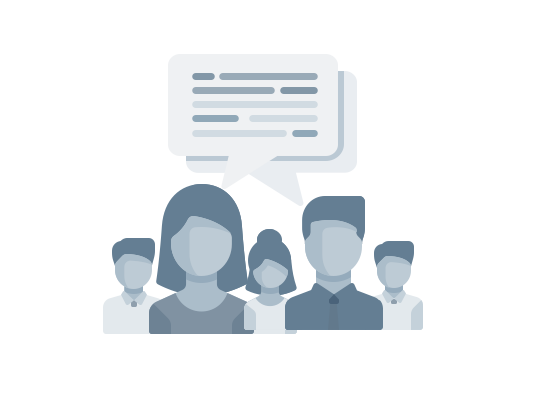 10 minutes
WHOLE GROUP DEBRIEF:
What did your team discover by collecting classroom expectations fidelity data?

What further support do you need?
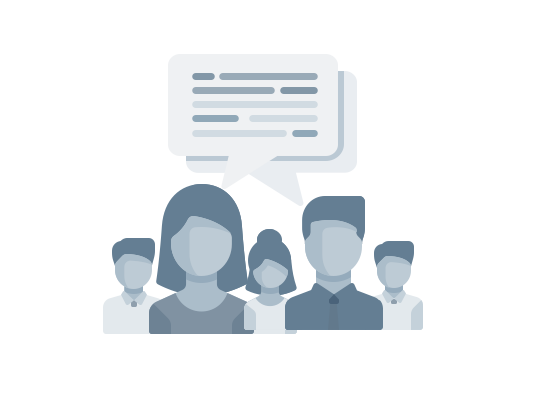 5 minutes
Supporting and Responding to Educators’ Classroom PBIS Implementation Needs
Systems
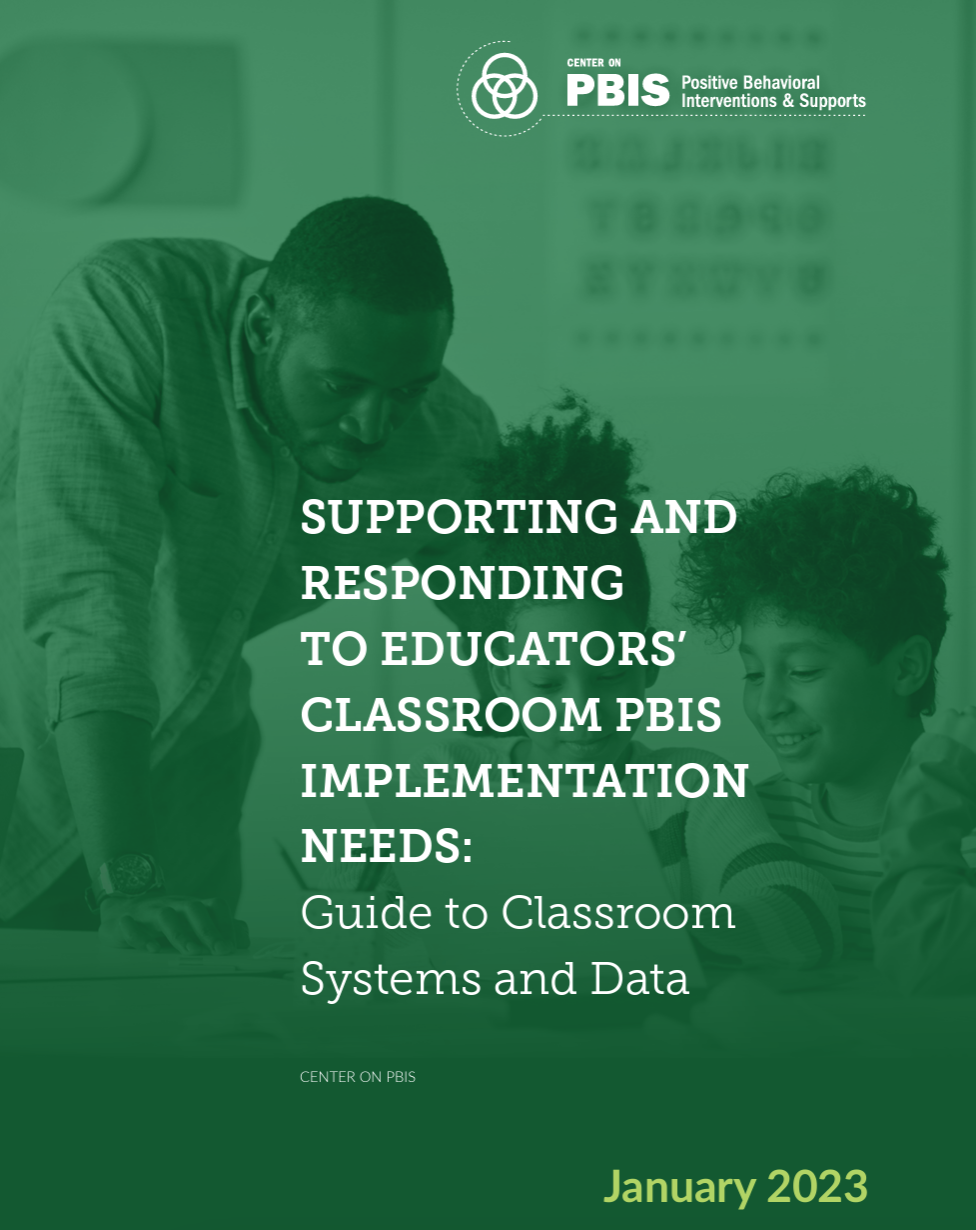 Provides updated guidance on how to (a) develop systems to support educators’ implementation of evidence-based classroom practices and (b) use data to guide the development of implementation supports.
Data
Center on PBIS. (2023). Supporting and Responding to Educators Classroom PBIS Implementation Needs: Guide to Classroom Systems and Data. Center on PBIS, University of Oregon. www.pbis.org.
[Speaker Notes: Supporting and Responding to Educators’ Classroom PBIS Implementation Needs: https://www.pbis.org/resource/supporting-and-responding-to-educators-classroom-pbis-implementation-needs-guide-to-classroom-systems-and-data]
Continuum of Multi-tiered Professional Development Support
Tier 3
What do we do for the FEW staff needing intensive support?

Intensive Professional Development:
Data-driven Consultation

Performance Feedback:
Routine Walkthrough and Self-management Data Reviews
Tier 1
What do we do for 
ALL Staff?

Universal Professional Development:
Training and Self-management

Universal Screening:
Walk-through and Student Data Review
~5%
~15%
Tier 2
What do for the SOME staff needing more support?

Targeted Professional Development:
Self-management with Peer or Coaching Support

Progress Monitoring: 
Walkthrough, Student Data Review, 
Teacher Collected Data
For now, 
focus on providing ALL staff Tier 1 professional development
~80% of Staff
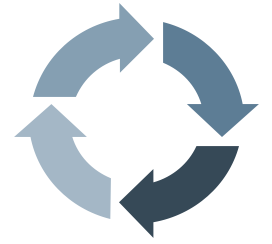 Continuum of Multi-tiered Professional Development Support
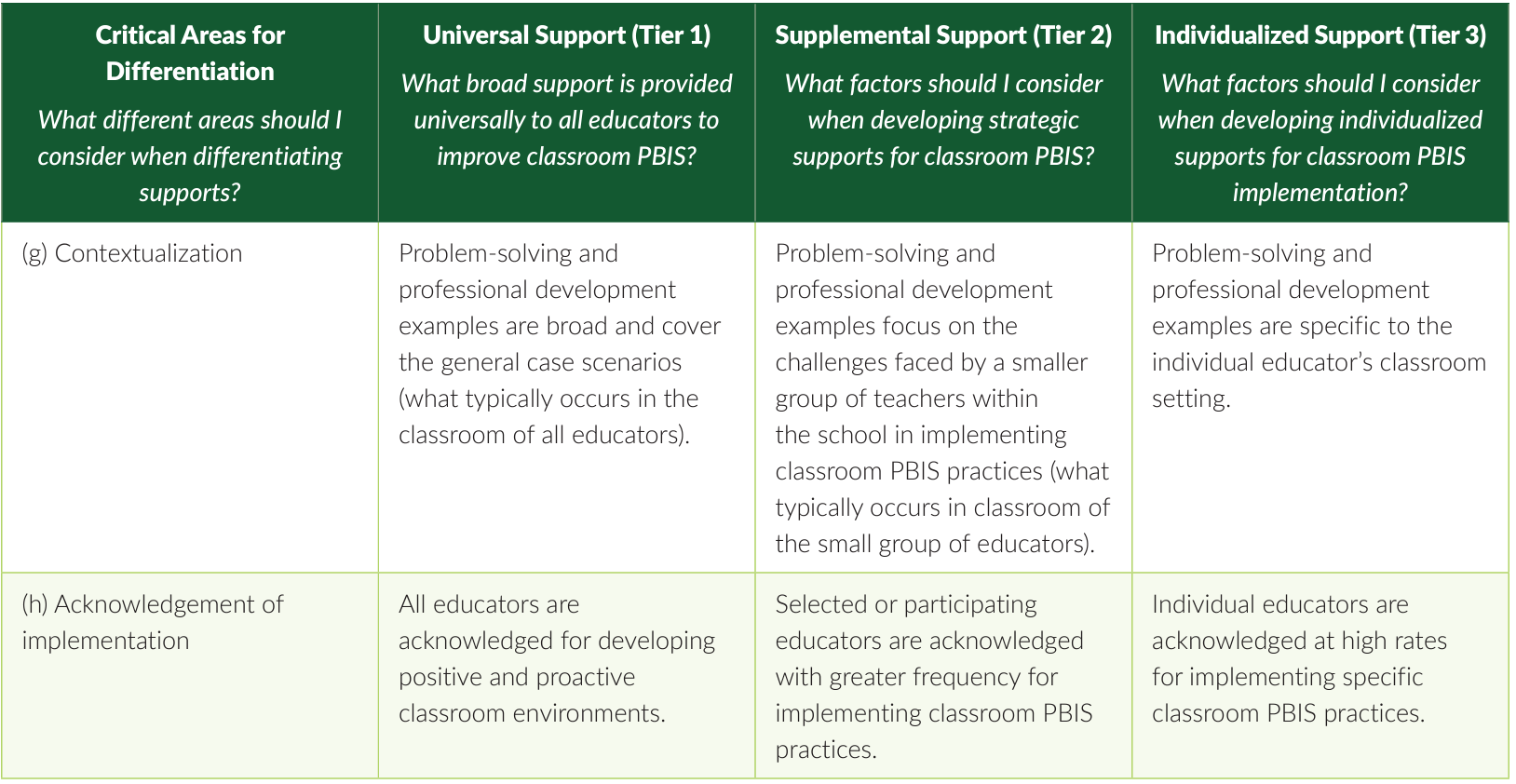 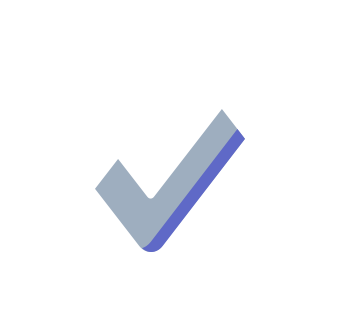 Steps to Support and Respond to Educators’ Needs
3.2, 4.2, 5.2 Use Continuous Improvement Process
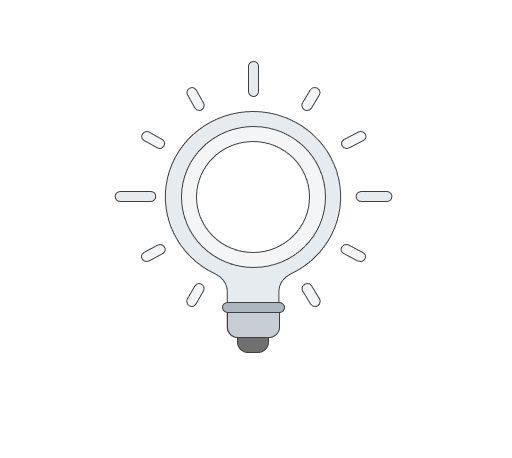 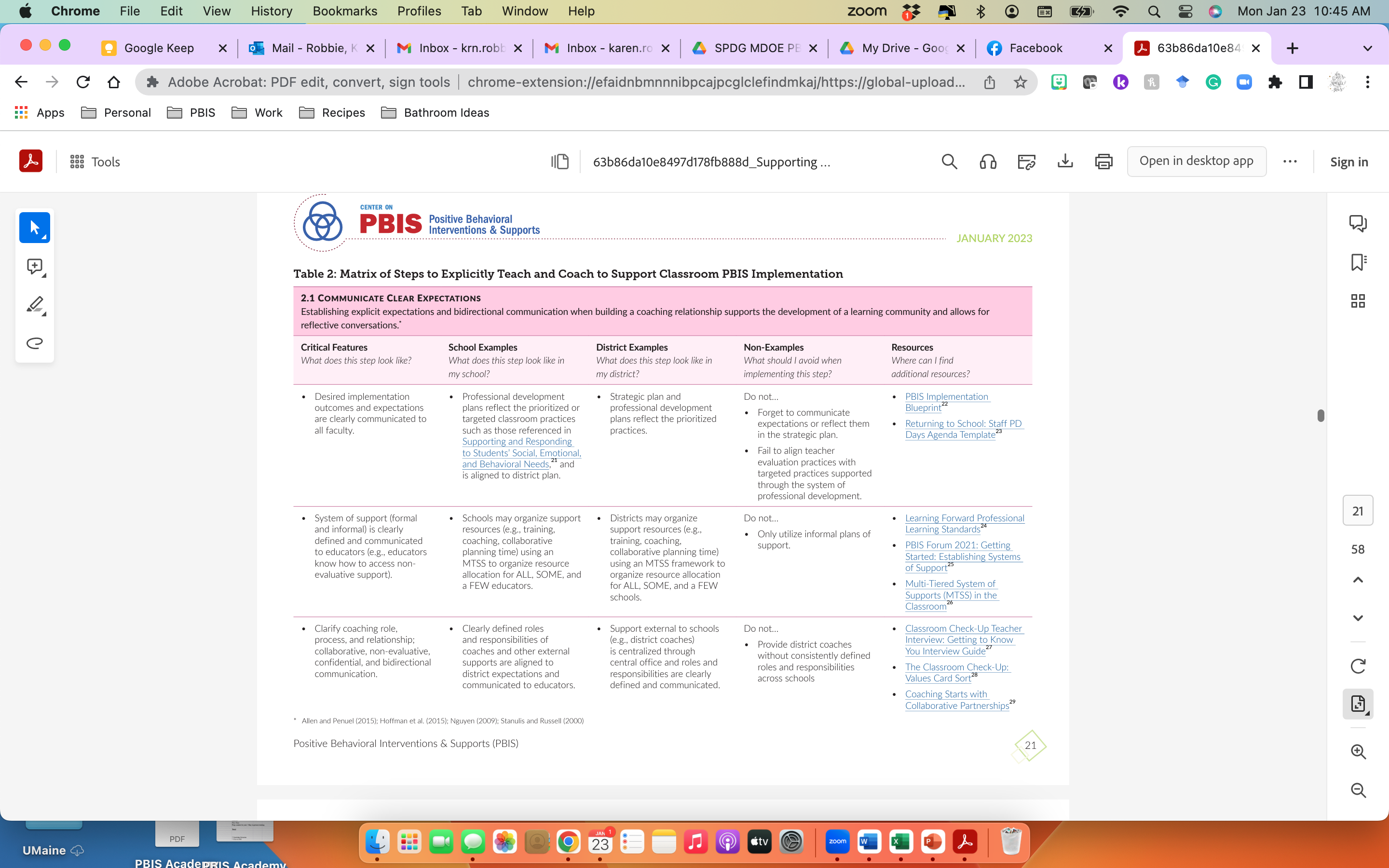 Steps to Support and Respond to Educators’ Needs
Today’s Focus
Establish Foundations to Support Classroom Implementation
Establish Priority
Secure Resources
Sound familiar? 
Bring this schoolwide concept into classrooms, too!
Align & Integrate with Other Approaches
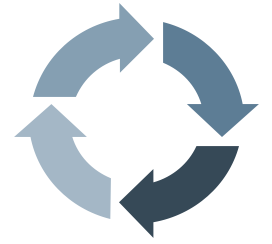 Sound familiar? 
Bring this schoolwide concept into classrooms, too!
Promote a Culture of Wellness
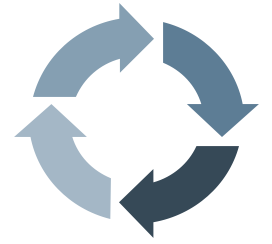 Systems Require a Comprehensive Approach
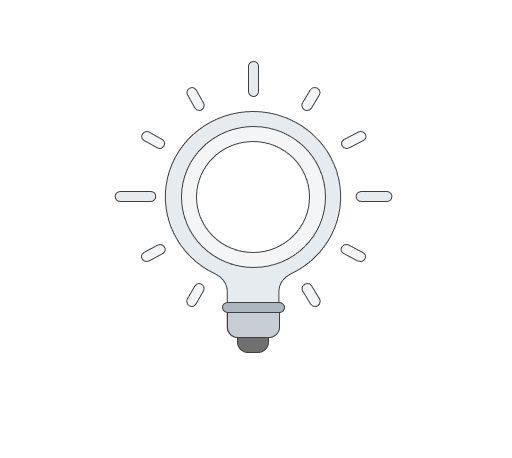 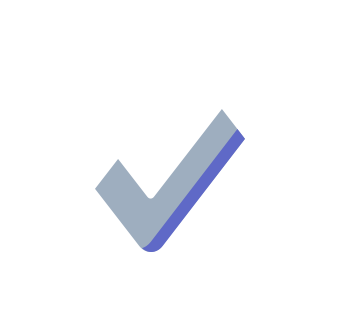 Explicitly 
Teach & Coach
Communicate Clear Expectations
Explicitly Teach
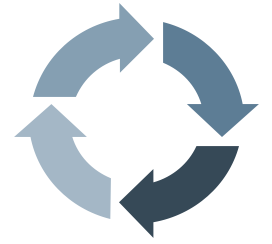 Coach & Provide Supportive Feedback
Coaching Support
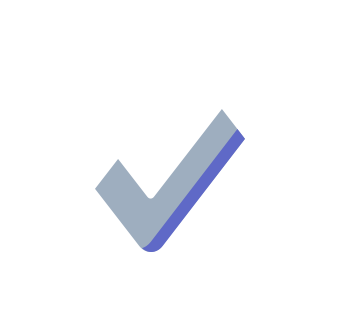 Celebrate Success
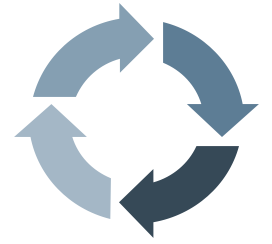 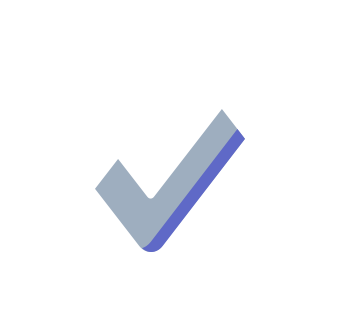 Guidelines for Systems to Support Classroom PBIS Implementation
Develop systems that are effective, feasible and relevant to your school
Continuously gather staff input and feedback
Gather data to provide supportive performance feedback and progress monitor
Explicitly teach evidence-based practices to all
Provide data-based differentiated levels of support, coaching and acknowledgement
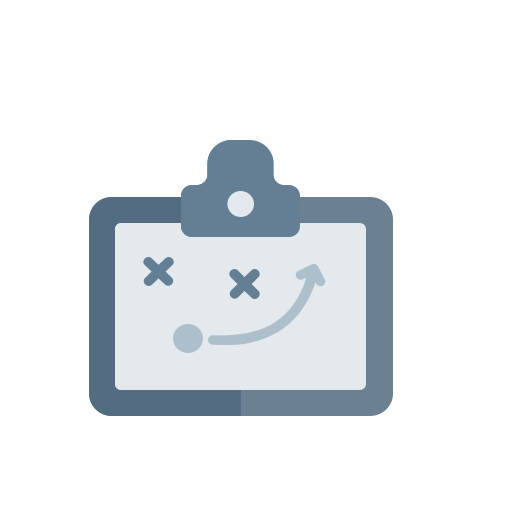 Classroom Systems Self-Assessment
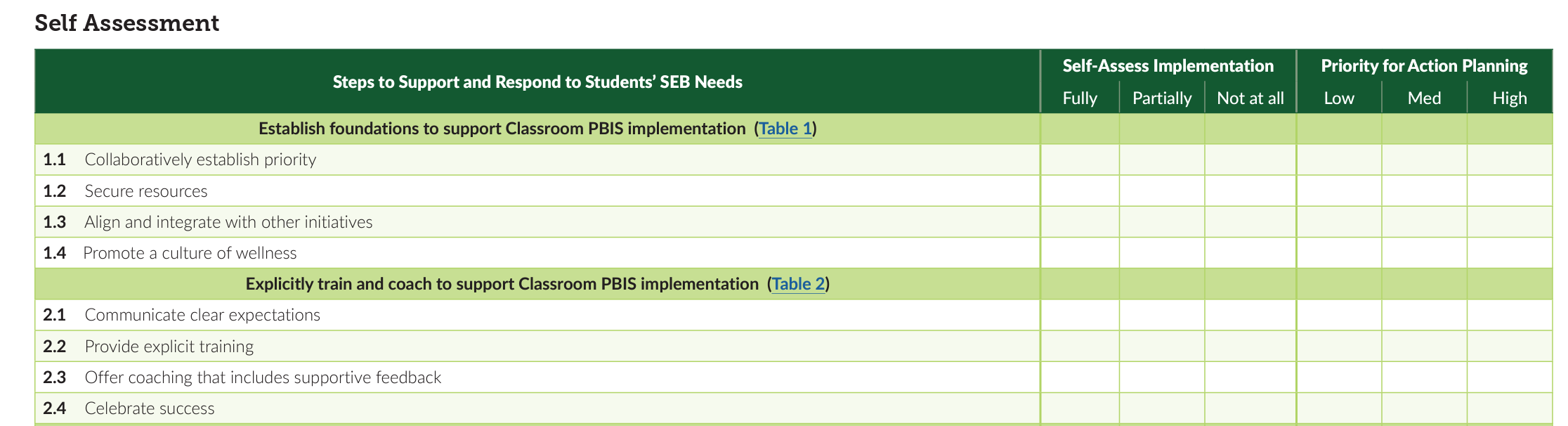 ACTIVITY: Classroom Systems
As a team, 
Complete the Classroom Systems Self-Assessment. 
Identify current implementation status of establishing foundations and explicit training and coaching features.
Identify which features are a priority for action planning.
Choose 1-2 high priority features to add to your action plan.

Be prepared to share which features you have added to your action plan and why they were chosen with the whole group.
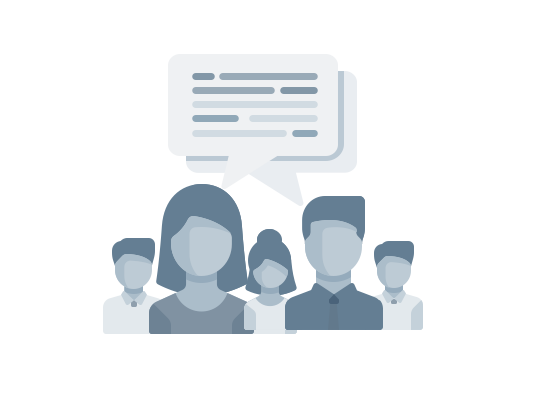 15 minutes
WHOLE GROUP DEBRIEF:
What features did your team decide as an action planning priority? Why?

What further support do you need to move forward with next steps?
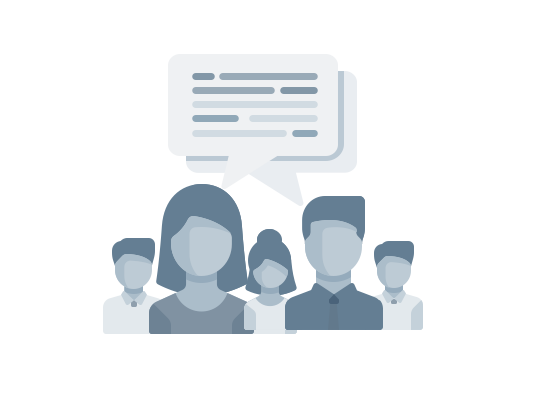 5 minutes
Steps to Support and Respond to Educators’ Needs
Day 9
3.2, 4.2, 5.2 Use Continuous Improvement Process
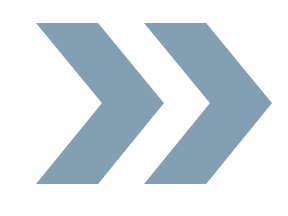 Equity 
Review

Are all sub-groups of our school community experiencing equitable outcomes as a result of our implementation?
Understand the role of equity within data review.
Identify a goal and use the problem-solving framework to improve equity
Critical Features of PBIS
Equity
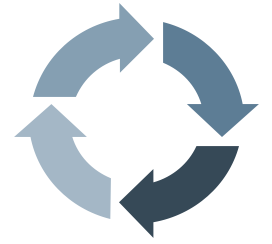 Outcomes
Prioritize equity. MTSS is for all students, families, and educators. Use the MTSS framework to differentiate supports for students and monitor to ensure equitable outcomes are observed.
Equity
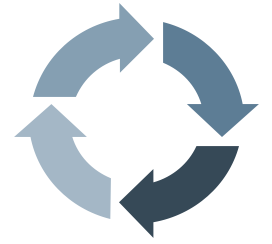 What is EQUITY in Education?
ALL
ALL includes each 
and every individual 
irrespective of:




race/ethnicity	
class
gender
sexual orientation
country of origin



dis/ability
cultural
political
religious
or other group affiliations
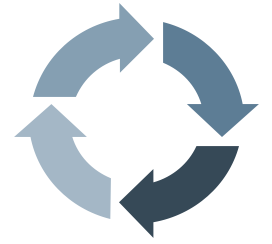 (Fraser, 2008; Great Lakes Equity Center, 2012)
Retrieved from www.pbis.org.
WHAT DOES DISPROPORTIONALITY MEAN?
Disproportionality refers to a group’s representation in a particular category that exceeds expectations for that group, or differs substantially from the representation of others in that category.
- www.nasponline.org
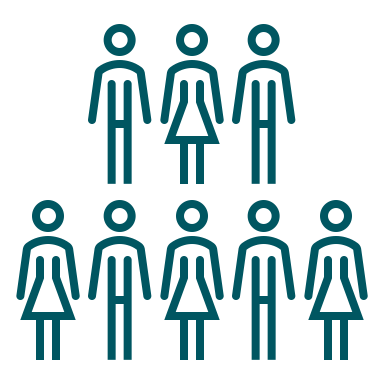 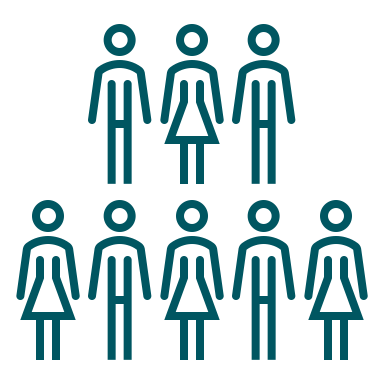 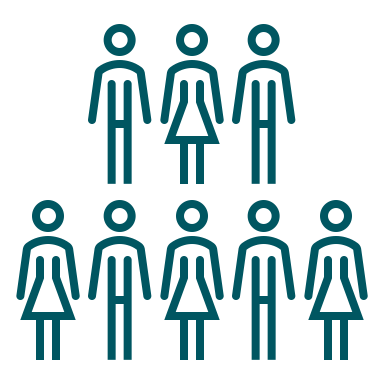 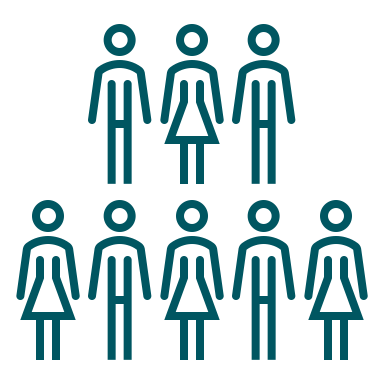 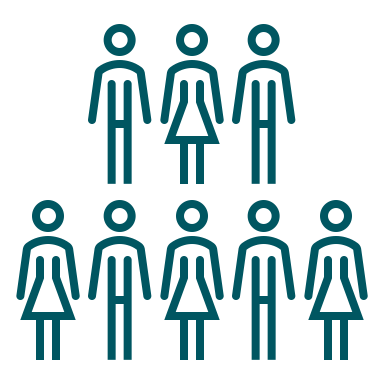 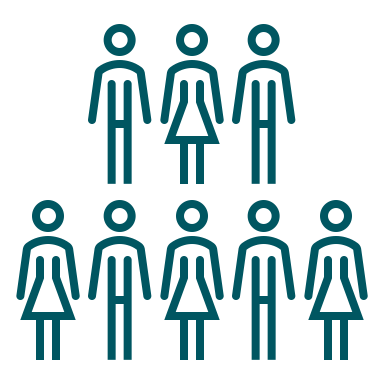 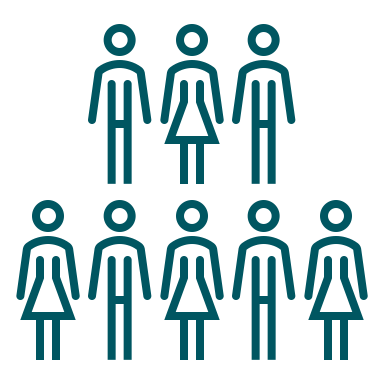 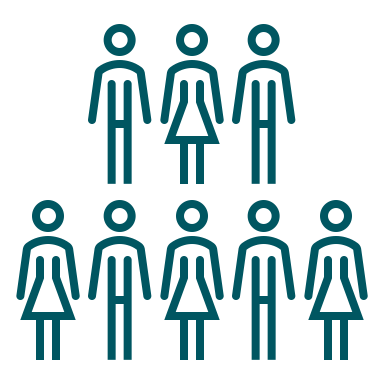 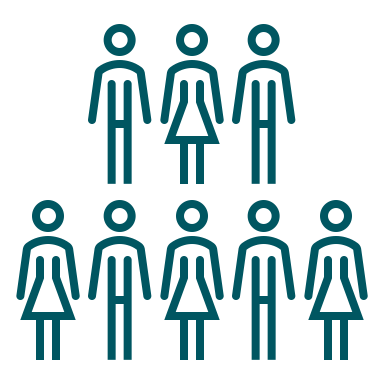 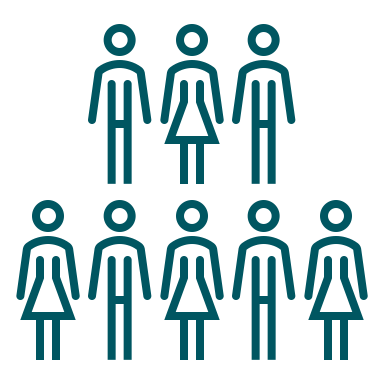 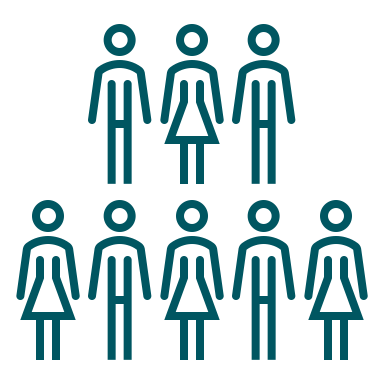 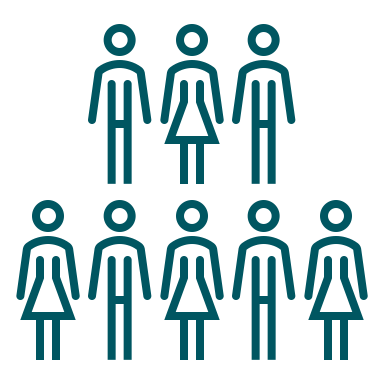 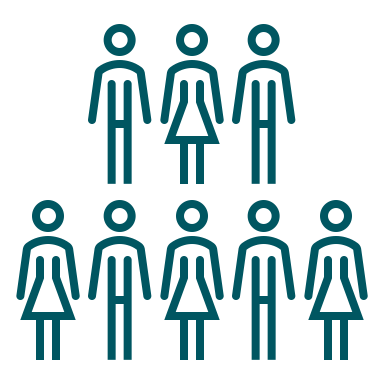 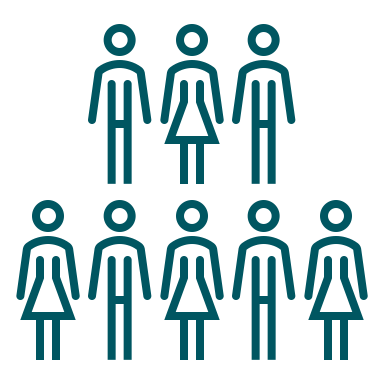 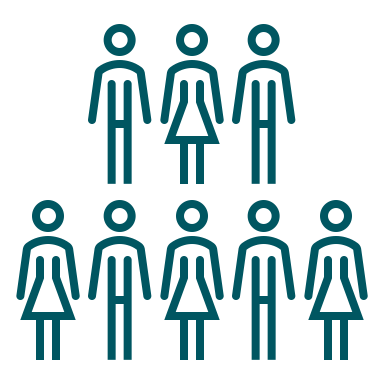 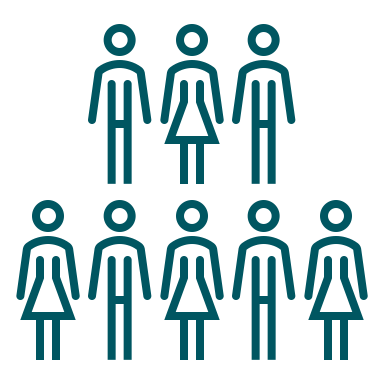 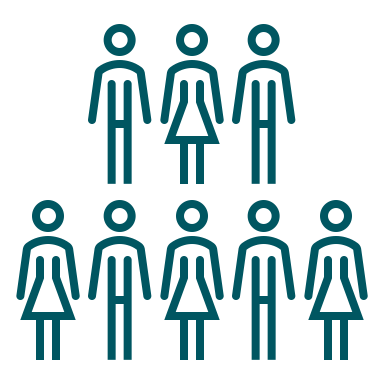 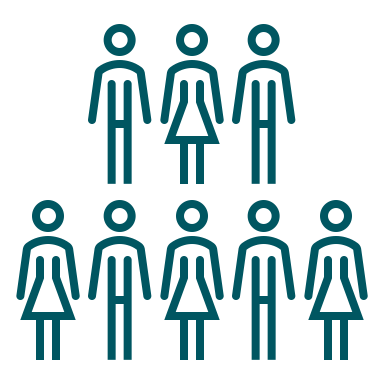 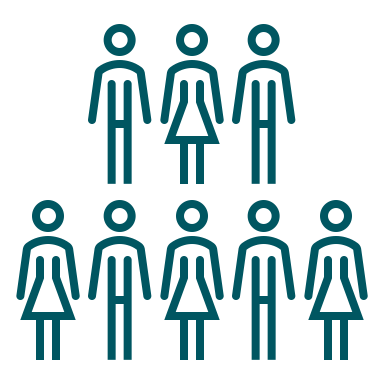 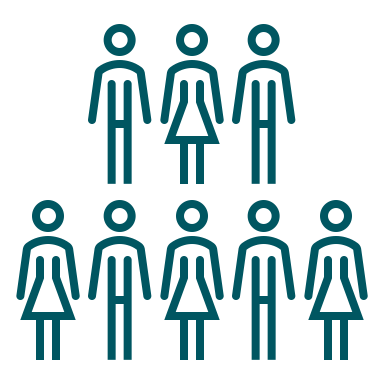 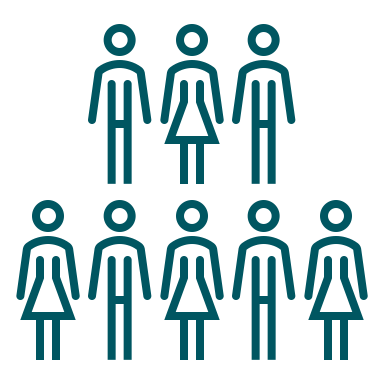 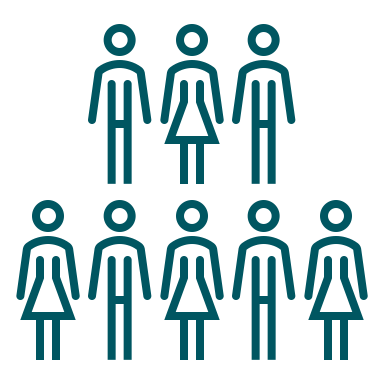 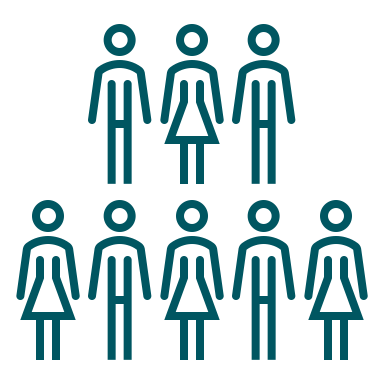 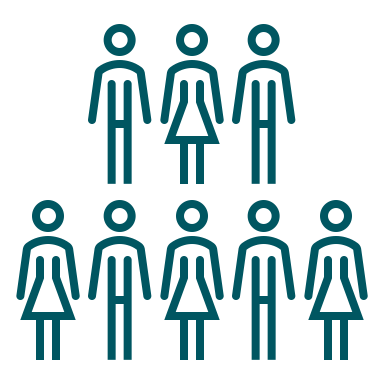 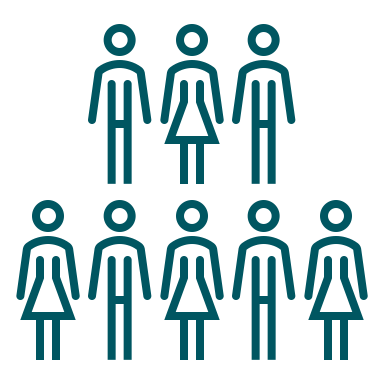 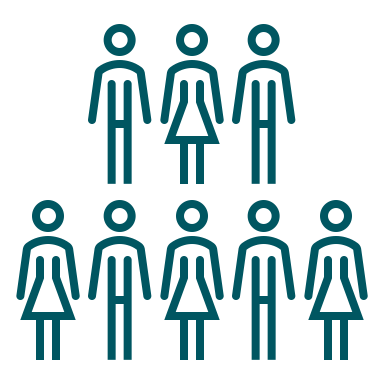 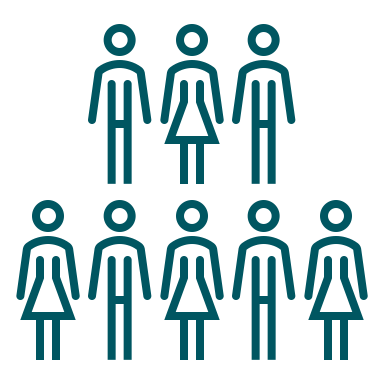 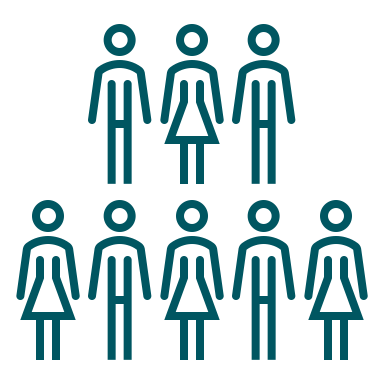 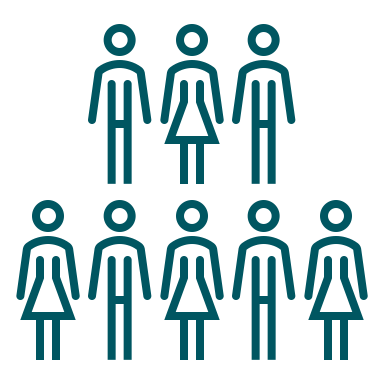 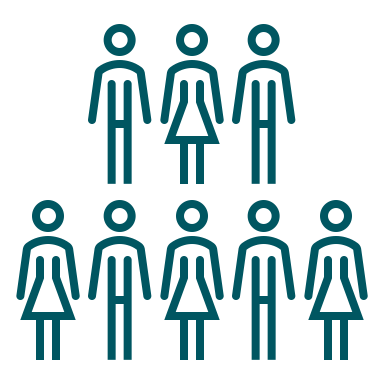 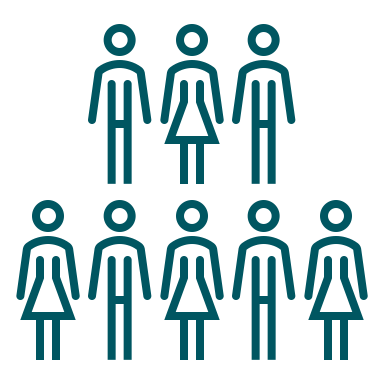 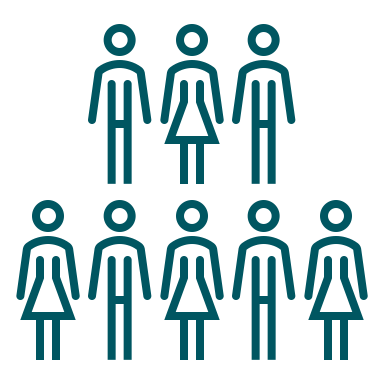 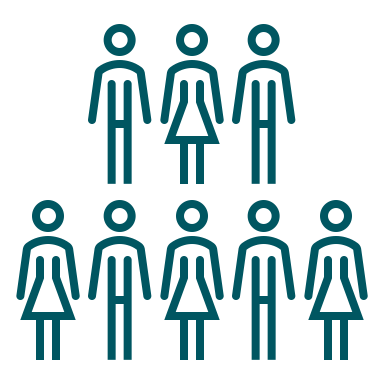 10% of population is referred for special education services
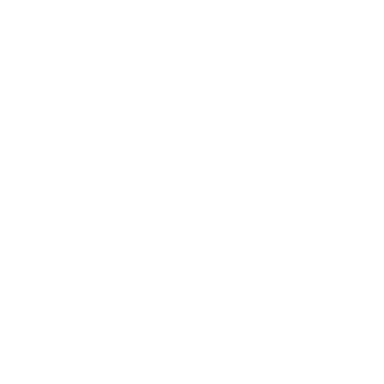 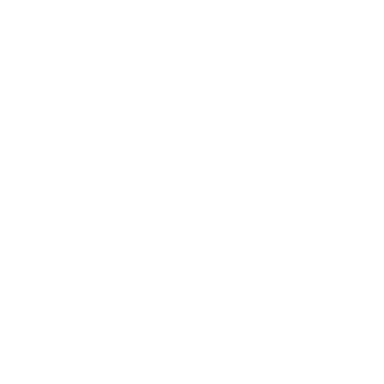 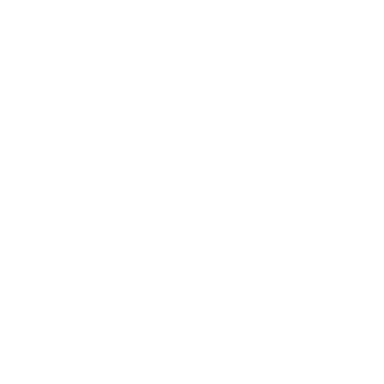 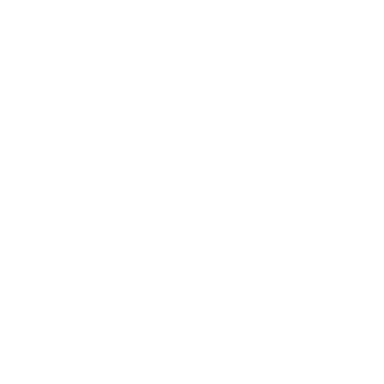 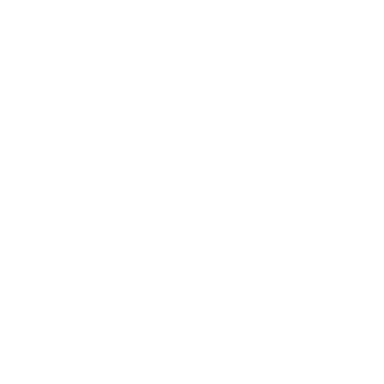 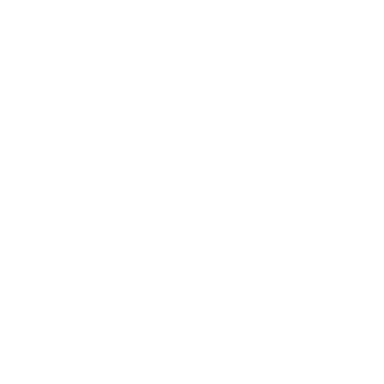 Proportional Outcome
Disproportional Outcome
10 students

8 males = 80%
2 females = 20%
100 students

50 males = 50%
50 females = 50%
10 students

5 males = 50%
5 females = 50%
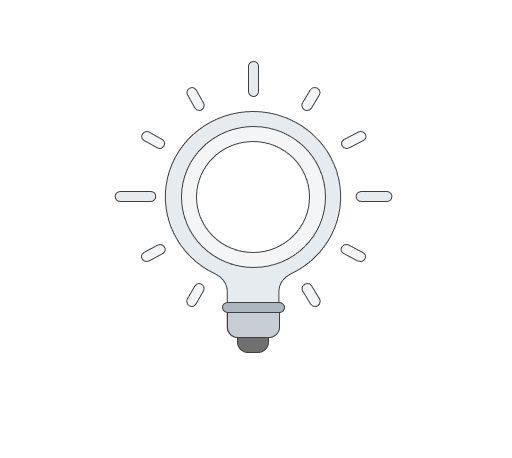 [Speaker Notes: TRAINER NOTE: Important to add that there is no evidence supporting males are more likely to need special education services than females.]
PBIS centers equity in all decisions...
Access
Representation
Meaningful Participation
Positive Outcomes
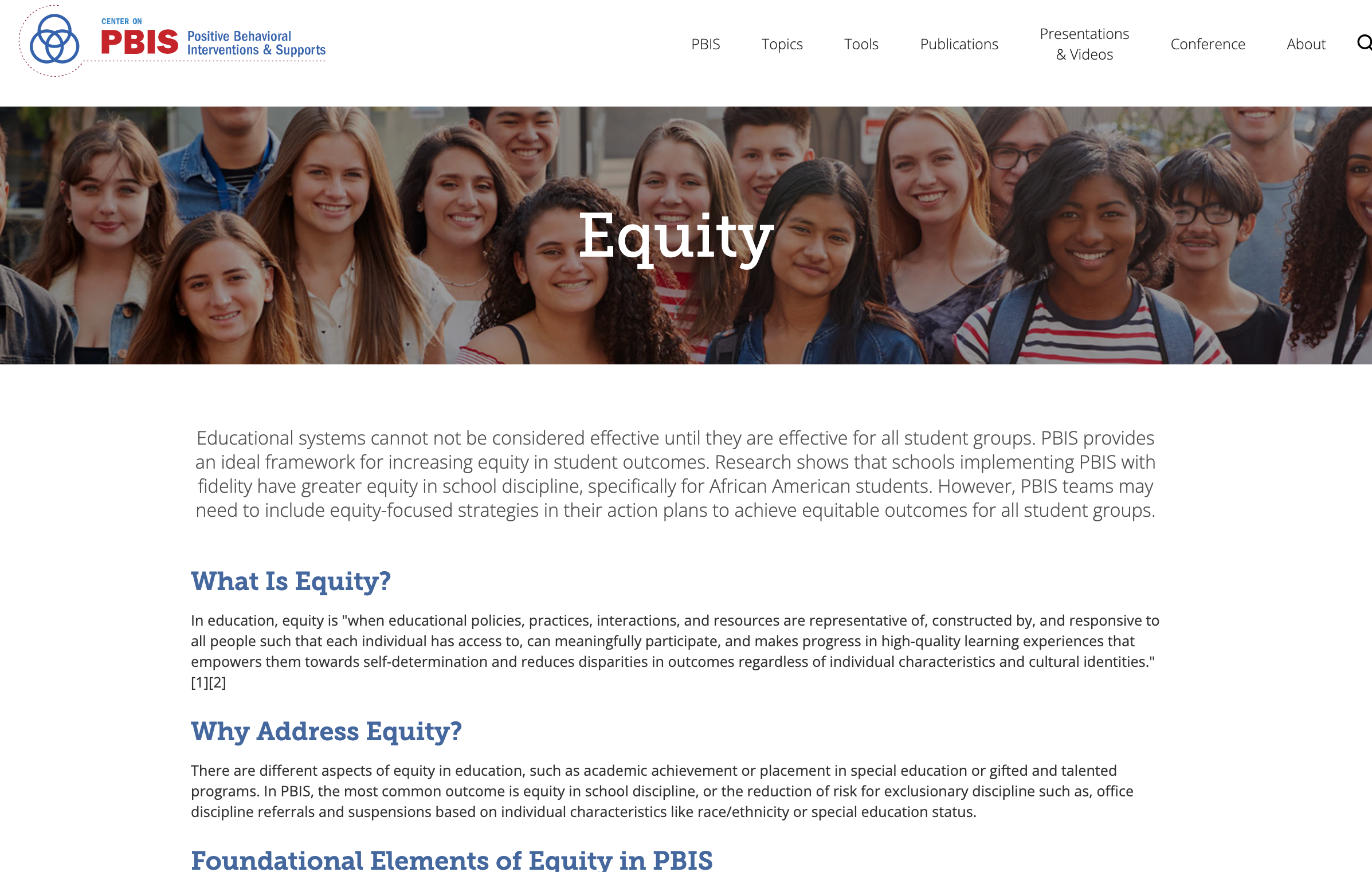 How is that going so far?
Are we doing what we intended to do?
Is it working for everyone?
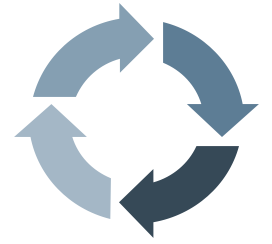 [Speaker Notes: https://www.pbis.org/topics/equity]
Are school community members experiencing equitable outcomes in our school regardless of individual characteristics and identities?
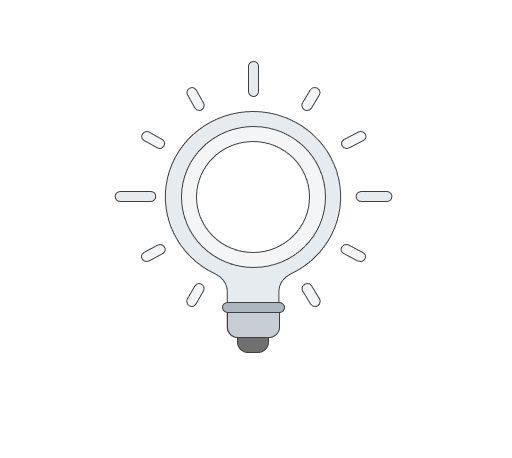 Some considerations…
80% of students subjected to physical restraint and 77% of students subjected to seclusion 
are students with disabilities 
(Office of Civil Rights, 2020)
Black male students are more likely to receive more negative interactions with their teachers, regardless of their behavior. 
(Scott et al., 2019)
The classroom is the location with the highest rates of both exclusionary and disproportionate discipline 
(Gion et al., 2014; Smolkowski et al., 2016)
Students with disabilities are 2x more likely to be suspended as students without disabilities 
(Harper et al., 2019)
Black students are more than 3x likely to be suspended than White students 
(U.S. Department of Education, 
Office for Civil Rights, 2018)
Many LGBTQ students feel unsafe at school:  
59% because of their sexual orientation
43% because of their gender expression 
(Kosciw et al., 2020)
Pre-school students with disabilities account for 
23% of total pre-school enrollment but 
accounted for 57% of expulsions. 
(Office of Civil Rights, 2021)
White students are more likely to receive referrals for more objective behaviors 
(e.g., physical aggression, substance use). 

Black students are more likely to receive referrals for more subjective behaviors 
(e.g., disrespect, defiance, disruption). 
(Girvan et al, 2017)
Data Sources to Guide Our Understanding and Action Planning
Today’s Focus
Office Discipline Referrals
School Climate Survey
Why should we look at referrals?
SWIS’ Equity Report makes data review easy
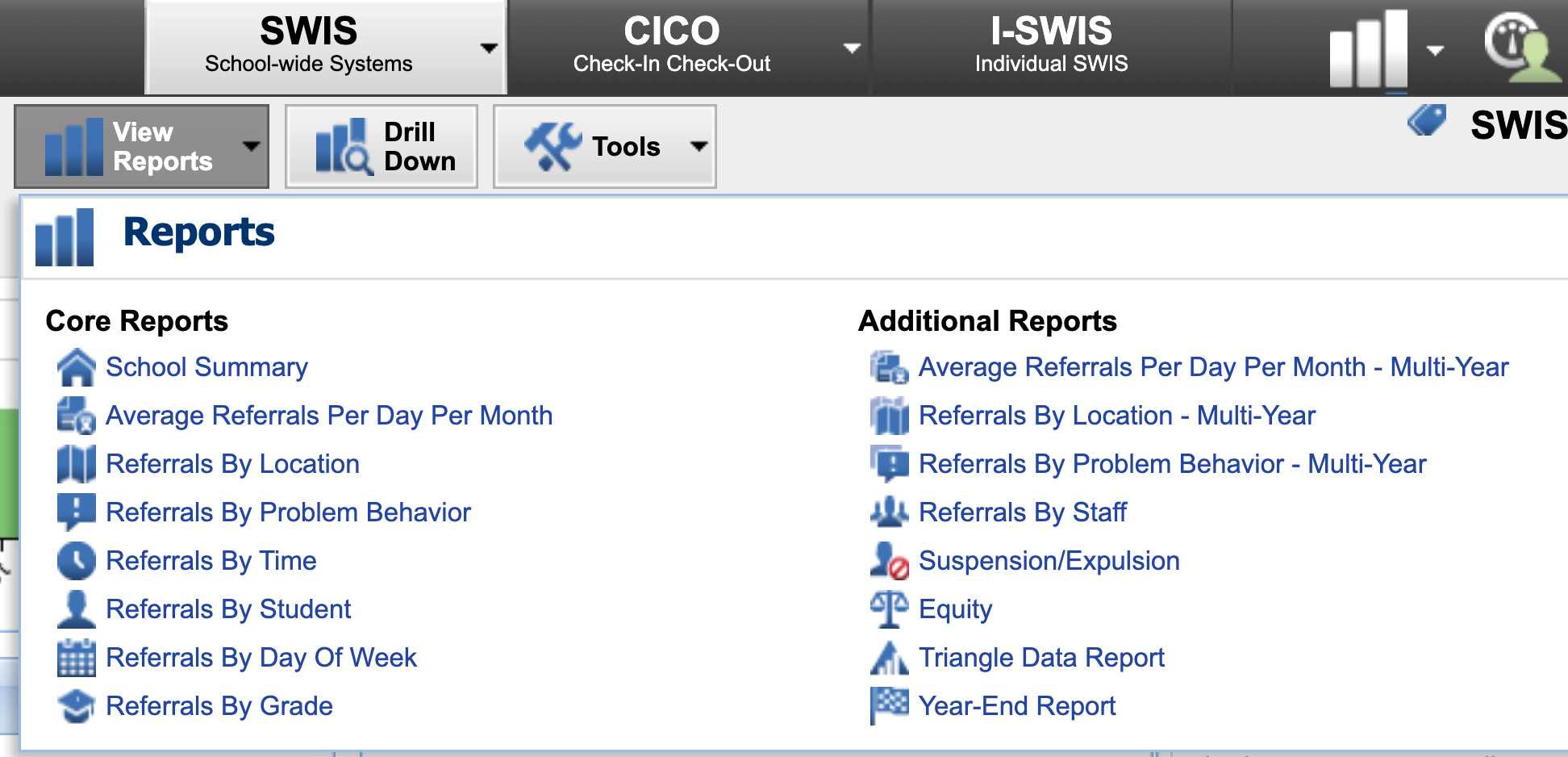 View Reports
Equity
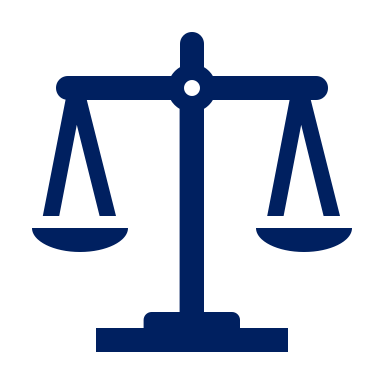 [Speaker Notes: Overview Announcement: https://www.pbisapps.org/articles/the-swis-equity-report-is-here
Training: https://training.pbisapps.org/w/courses/4-swis-equity-reports-and-the-data-drill-down-process]
You can look at outcomes and subgroups
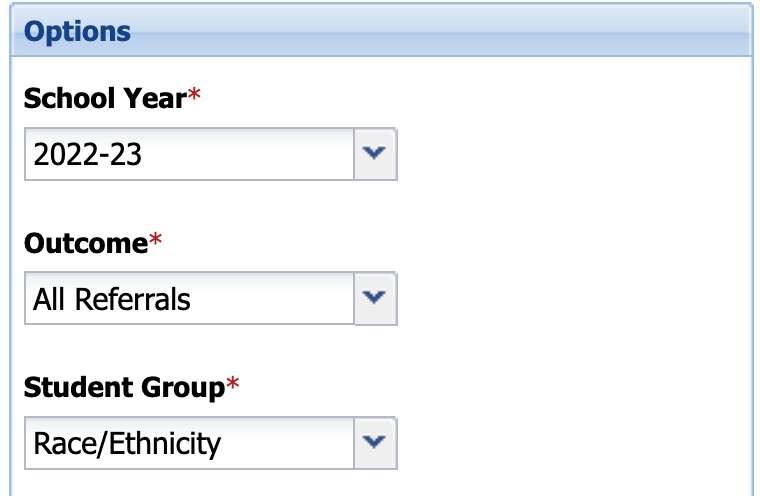 All Referrals
Staff-managed
Administrator-managed
Out of School Suspensions
Race/Ethnicity
English Learner Status
Gender
IEP Status
Report Types
Each report provides…
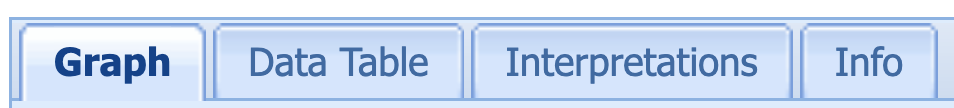 The Risk Index report displays the percentage of students within each group with at least one referral.

Teams analyzing this report look to answer the question: What is the risk for students within each group to receive the selected outcome?
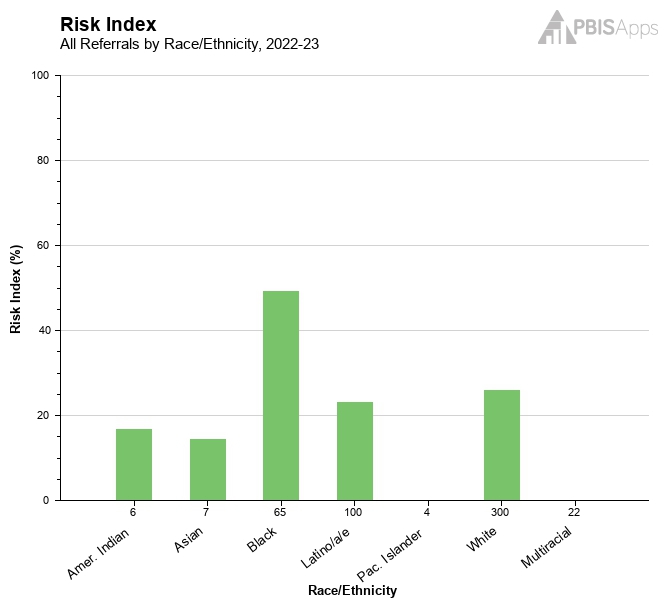 Of the 6 students identified as American Indian/Alaskan Native, 17% have at least one referral.
Of the 7 students identified as Asian, 14% have at least one referral.
Of the 65 students identified as Black/African American, 49% have at least one referral.
Of the 100 students identified as Hispanic/Latino/a/e, 23% have at least one referral.
Of the 4 students identified as Pacific Islander/Native Hawaiian, 0% have at least one referral.
Of the 300 students identified as White, 26% have at least one referral.
Of the 22 students identified as Multiracial, 0% have at least one referral.
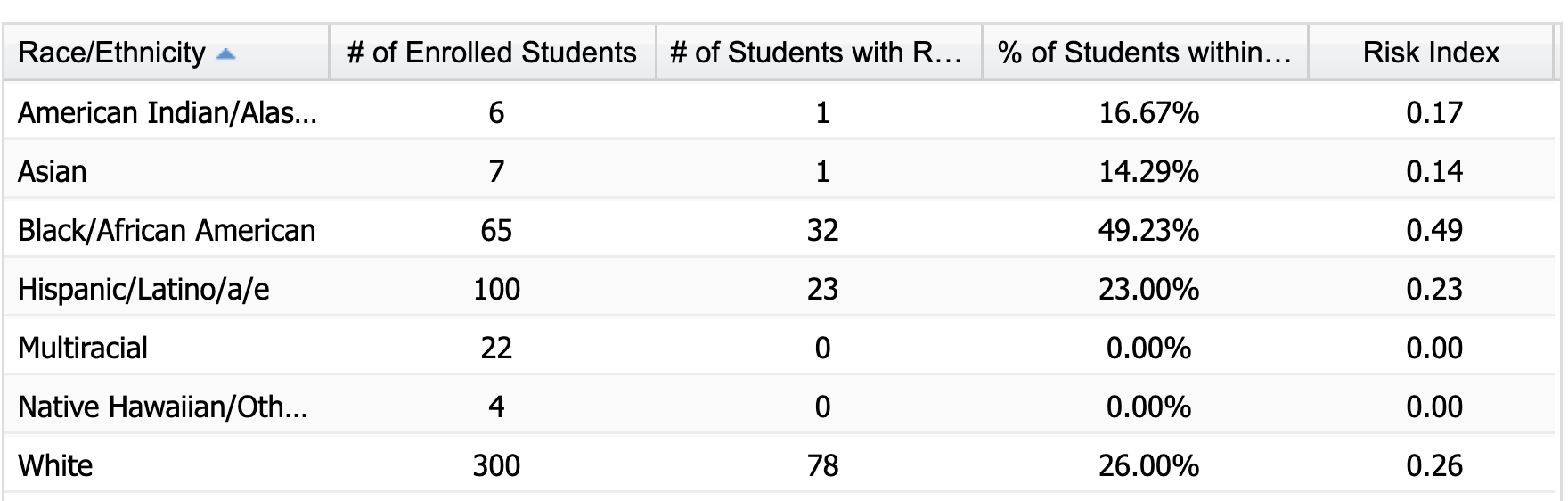 Risk Index
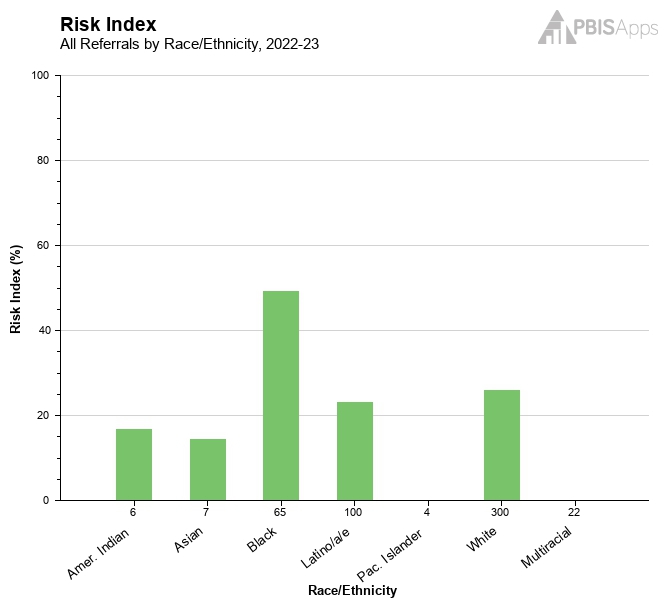 Examples:
Of the 65 students identified as Black/African American, 49% have at least one referral.
Of the 300 students identified as White, 26% have at least one referral.
Significant variability indicates inequitable outcomes
Risk Ratio
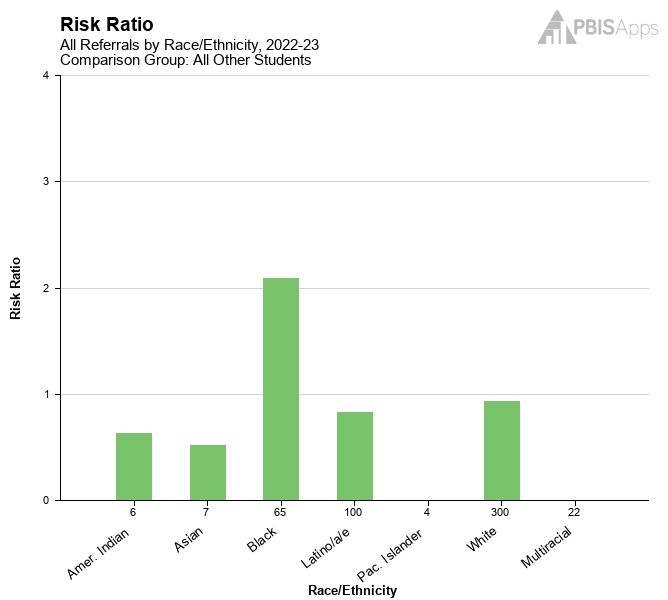 Examples:
Students identified as Black/African American have 2.09 times the risk of receiving at least one referral as all other students.
Students identified as White have 0.93 times the risk of receiving at least one referral as all other students.
Equitable outcomes are achieved when all subgroups equal 1
Rates by Group
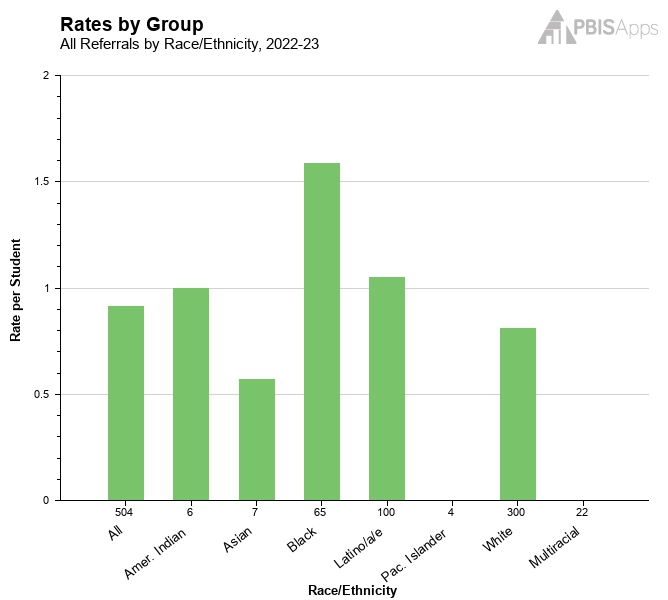 Examples
Students identified as Black/African American receive an average of 1.58 referrals per student in the 2022-23 school year.
Students identified as White receive an average of 0.81 referrals per student in the 2022-23 school year.
Significant variability indicates inequitable outcomes
Don’t have SWIS? Use Our Excel Template!
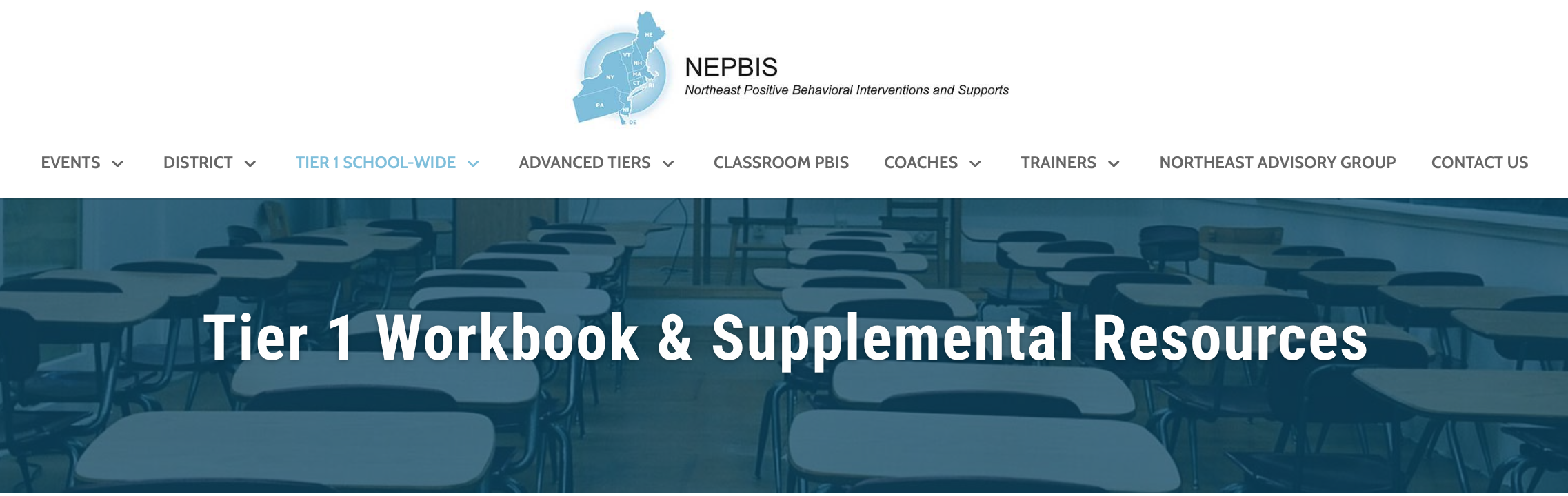 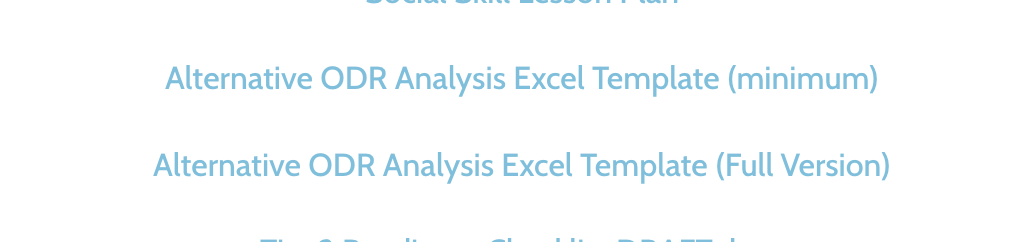 Metrics can be applied to other outcomes, too!
You’ve Identified Inequity, Now What?Apply your problem-solving framework!
Collect & Use 
DATA
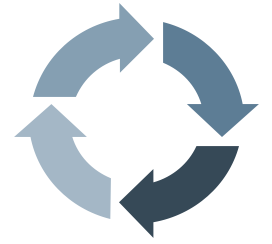 (Chaparro, E., et. al, 2022)
IDENTIFY PROBLEM
with precision
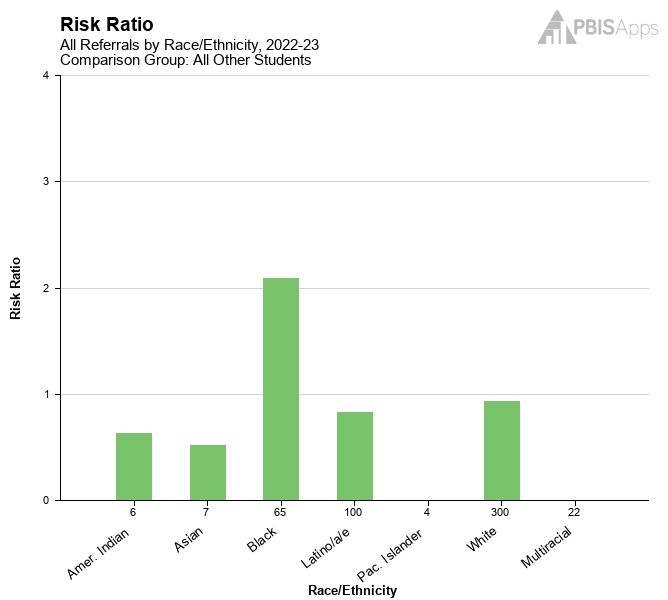 After looking at their equity reports and using the drill down tool, Longwood Middle School’s PBIS team discovered:

Students identified as Black/African American (Who) were 2.09 times more likely to receive at least one referral as all other students and 85% of the referrals delivered to this sub-group were the result of subjective behaviors (e.g. disprespect, defiance, or disruption). (What) These referrals were most frequently given in the hallways (Where) during transition times (e.g. after lunch, dismissal). (When) The majority of referrals indicated unknown as the perceived motivation. (Why)
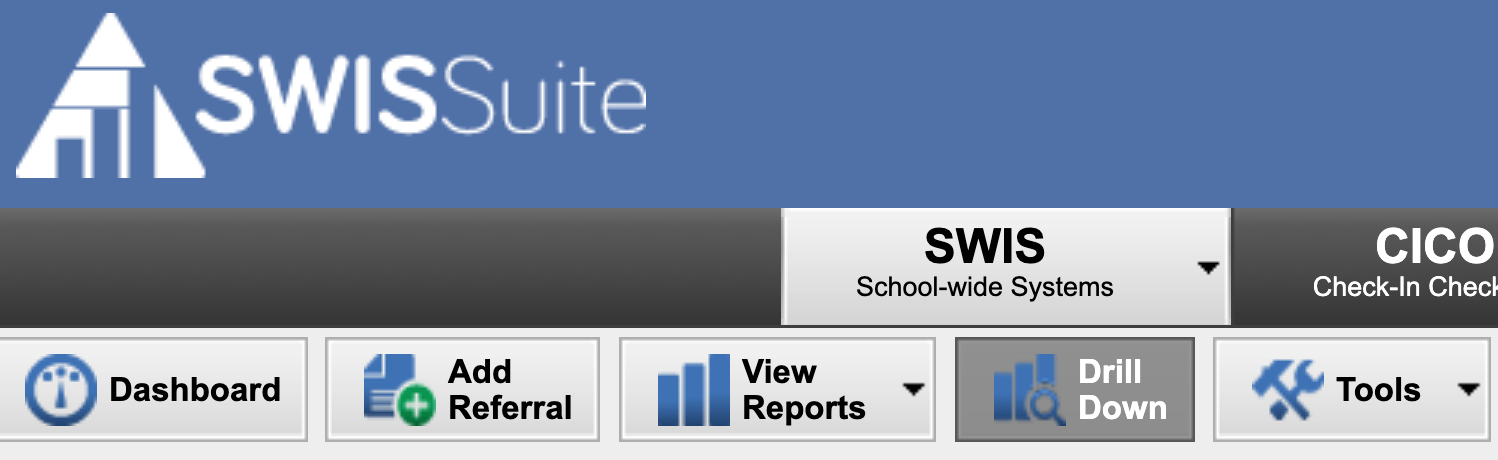 Drill Down
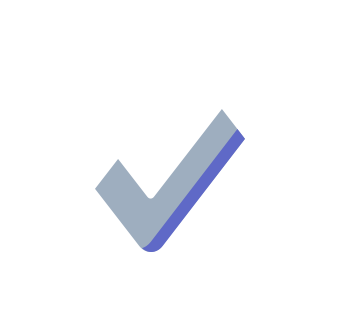 IDENTIFY GOAL 
for change
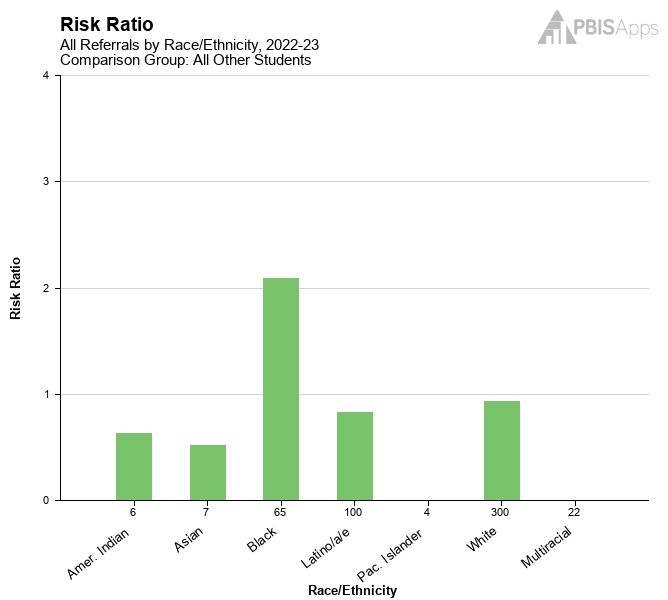 The team, recognizing that changing the risk of student referral outcomes will require systemic change, sets a year long goal to reduce the likelihood of Black/African American students receiving a referral compared to all students:

By October of the next year, Black/African American students will have 1 time the risk of receiving one referral as all other students.
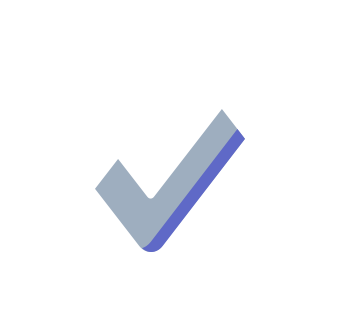 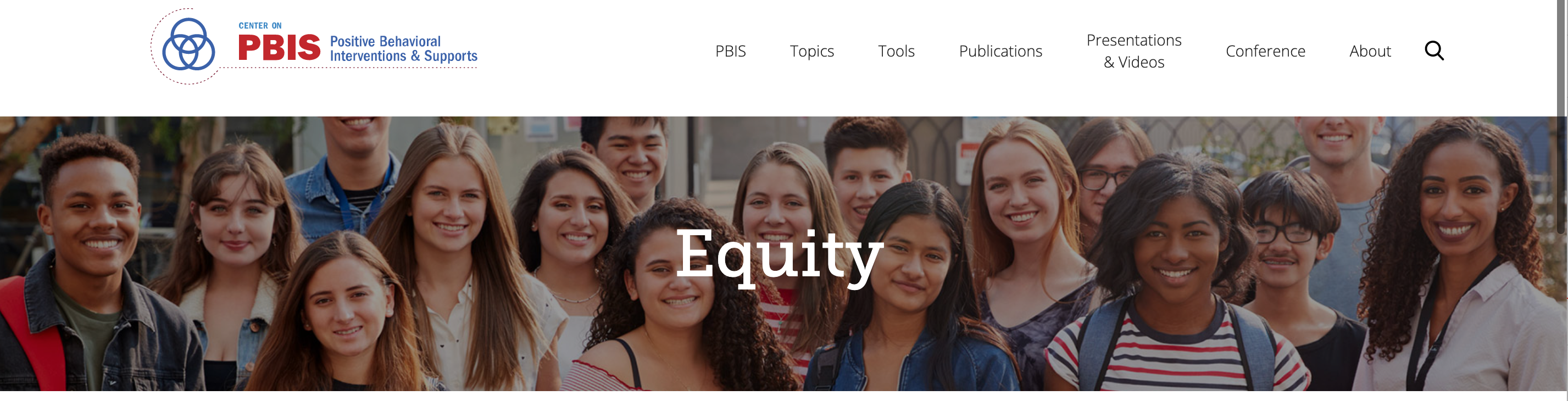 Wanting to use evidence-based practices to address the problem, the team went to PBIS.org’s Equity page to learn about what can be done to effectively reduce disproportionality within student discipline outcomes. They discovered several resources to guide them.
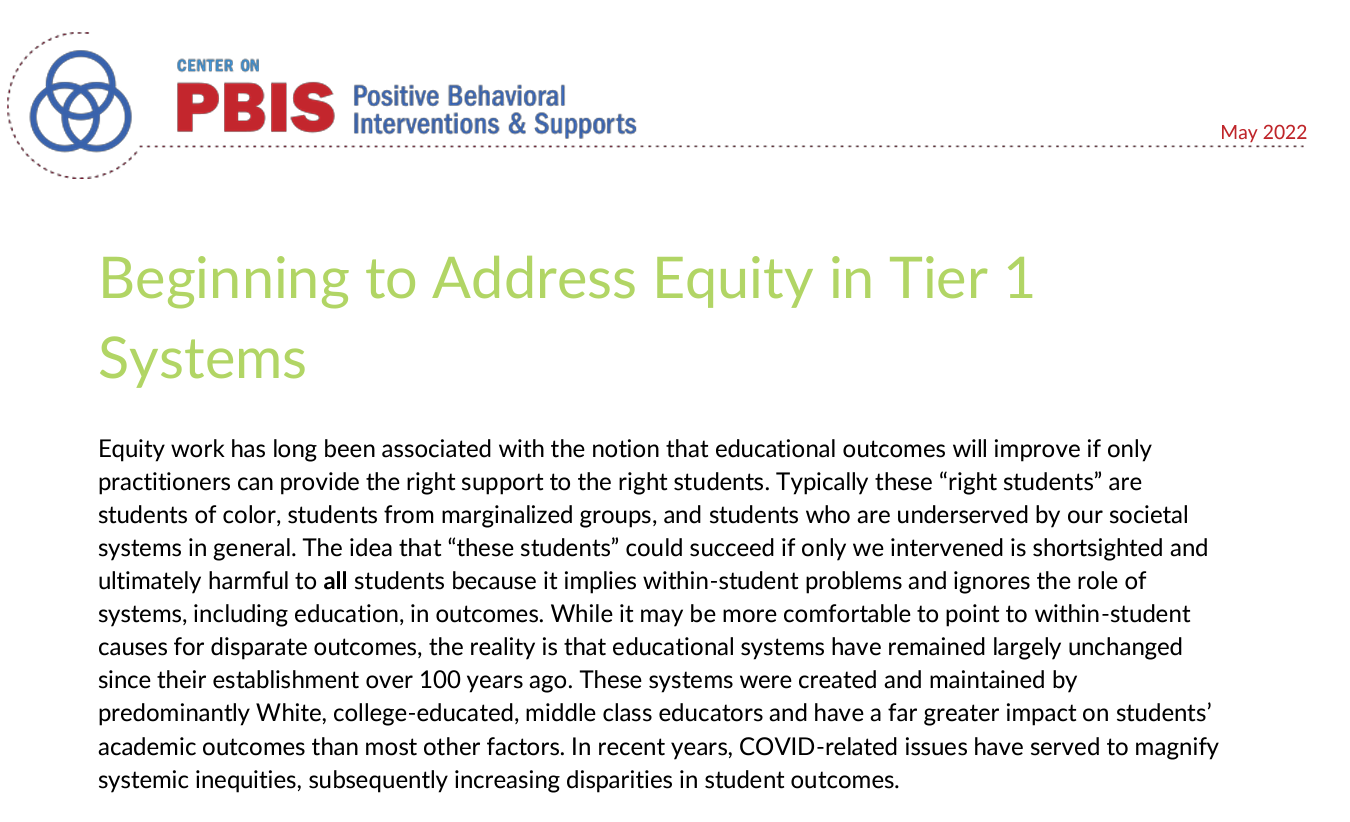 Beginning to Address Equity in Tier 1
IDENTIFY SOLUTION 
and implementation plan
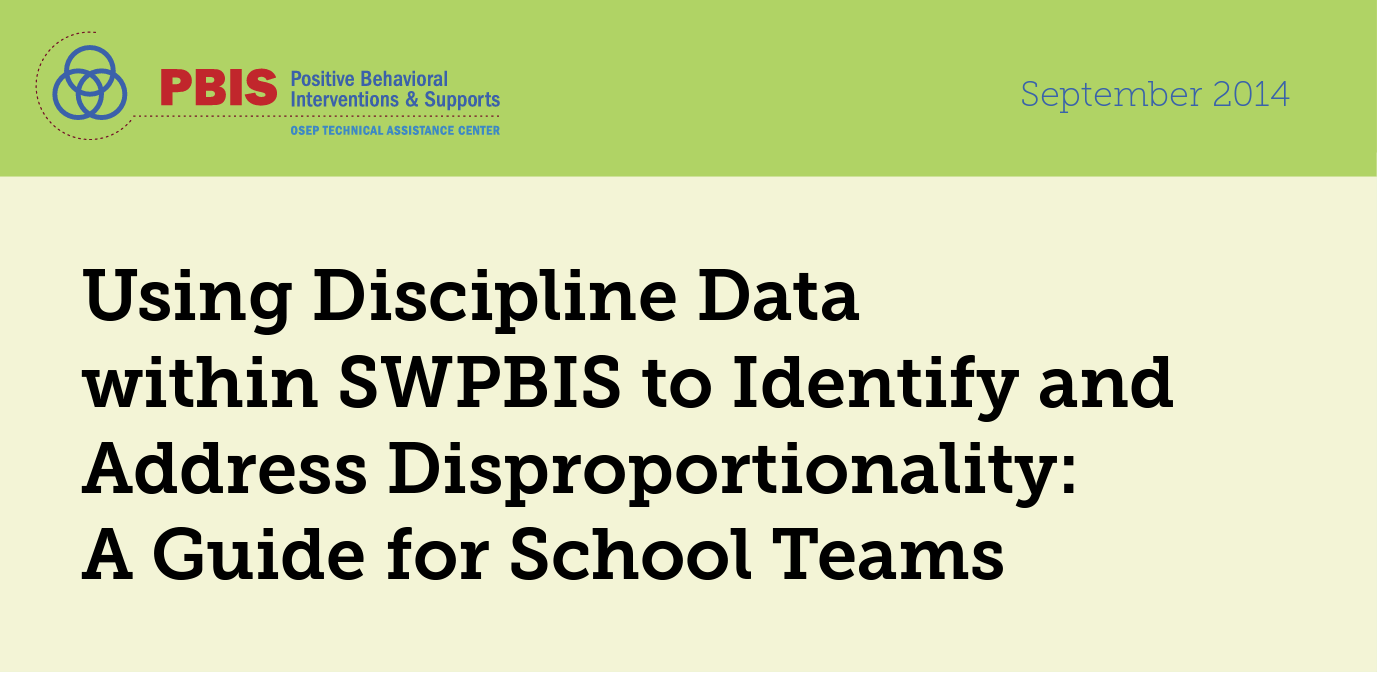 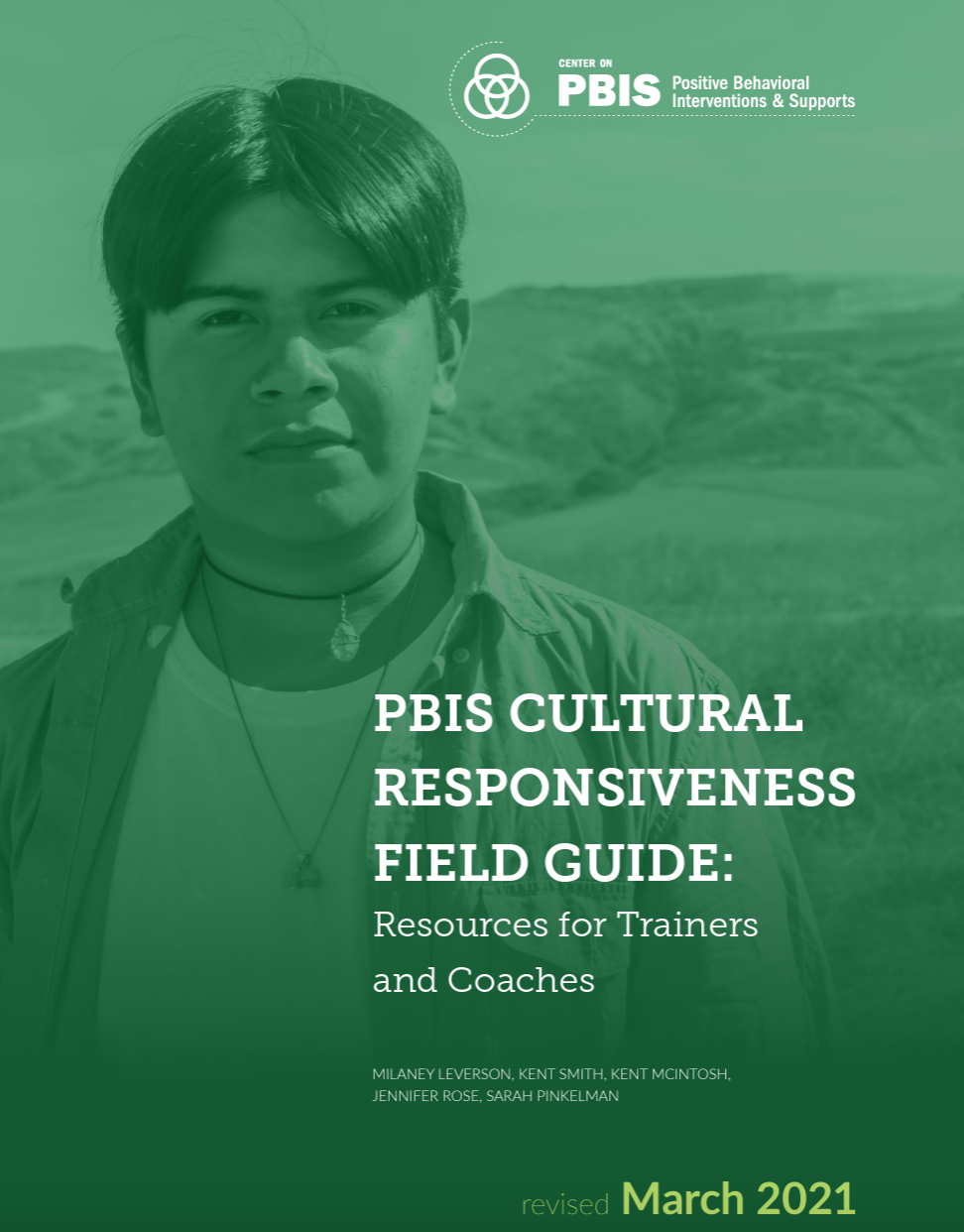 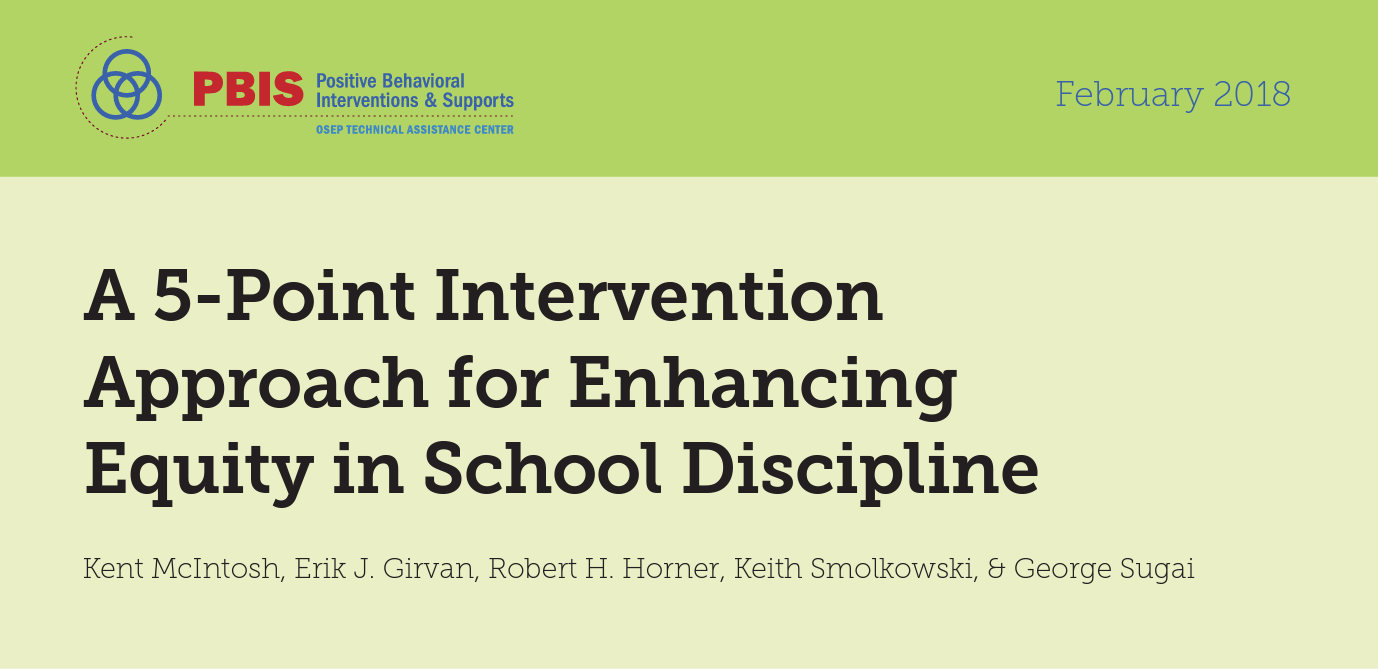 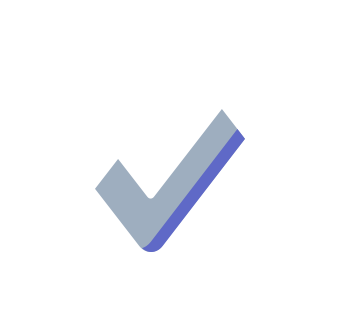 [Speaker Notes: Beginning to Address Equity in Tier 1: https://www.pbis.org/resource/beginning-to-address-equity-in-tier-1-systems
Using Discipline Data within SWPBIS to Identify and Address Disproportionality: https://www.pbis.org/resource/a-5-point-intervention-approach-for-enhancing-equity-in-school-discipline
A 5-Point Intervention Approach for Enhancing Equity in School Discipline: https://www.pbis.org/resource/using-discipline-data-within-swpbis-to-identify-and-address-disproportionality-a-guide-for-school-teams
PBIS Cultural Responsiveness Field Guide: https://www.pbis.org/resource/pbis-cultural-responsiveness-field-guide-resources-for-trainers-and-coaches]
After reviewing resources, 
the team decided to use the 

5-Point Intervention Approach for Enhancing Equity in School Discipline guide 

to inform their action planning because it best matched their context and needs.
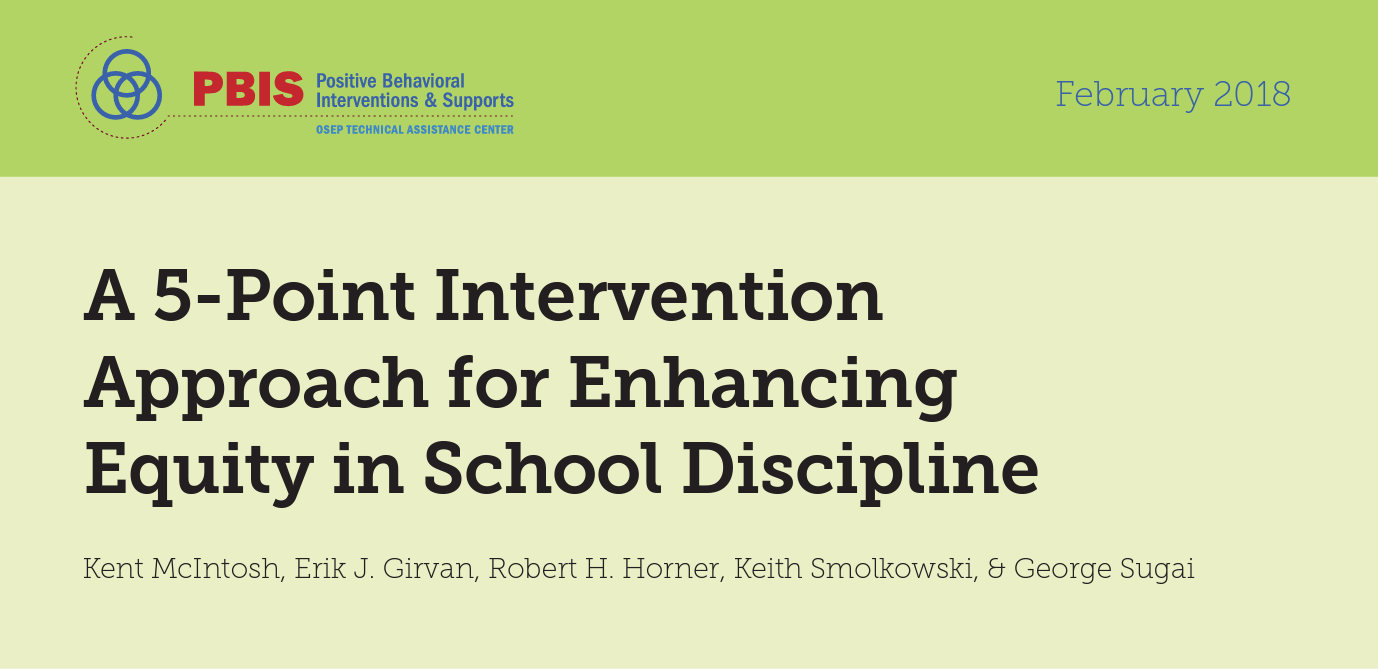 IDENTIFY SOLUTION 
and implementation plan
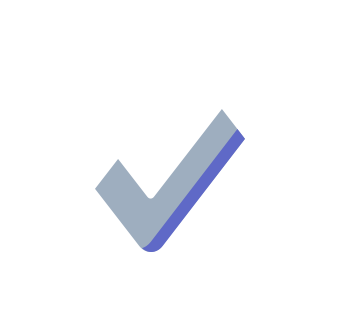 In progress
In progress
IDENTIFY SOLUTION 
and implementation plan
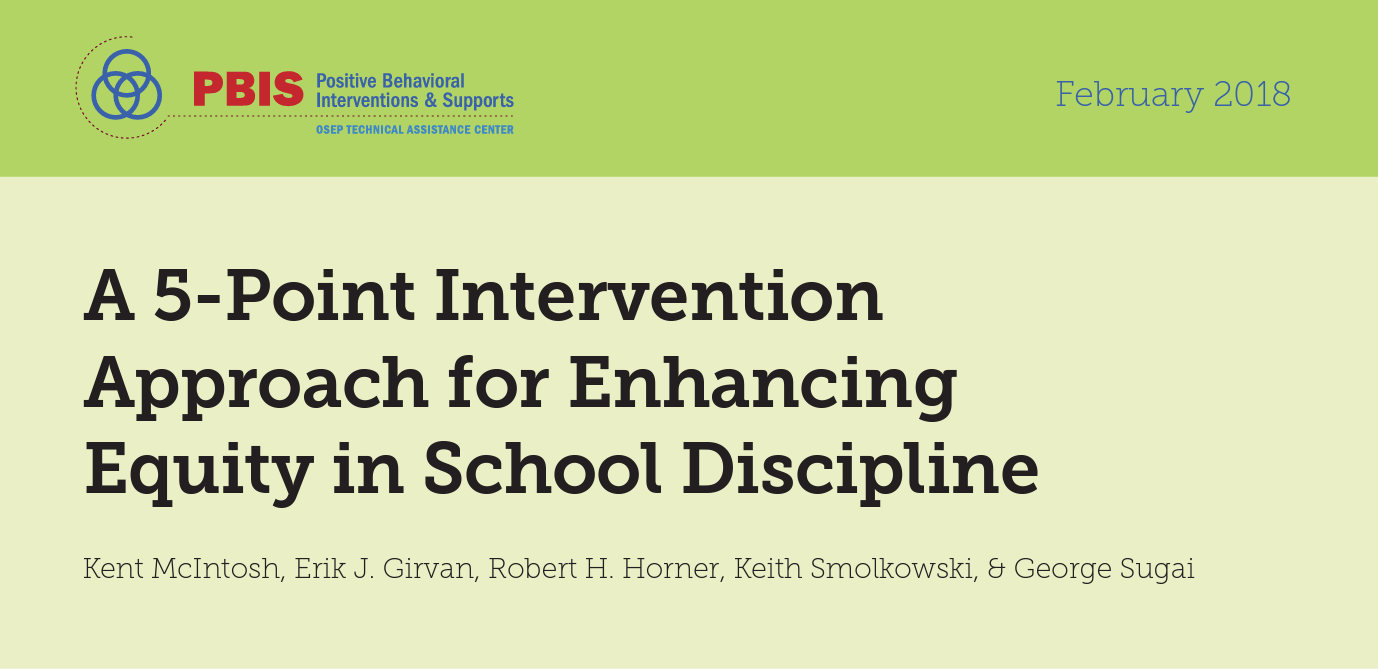 In progress
In progress
Area for Growth
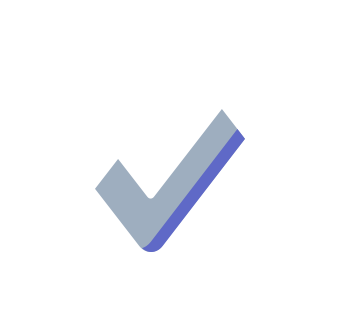 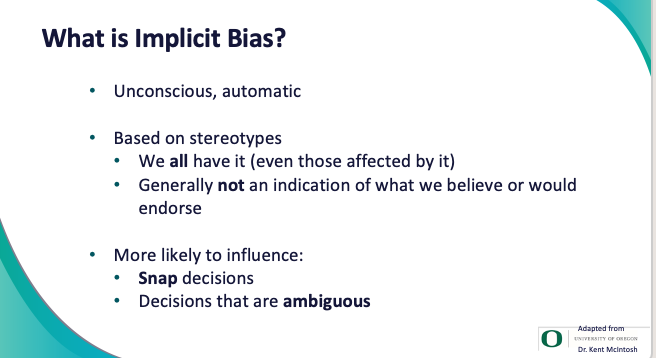 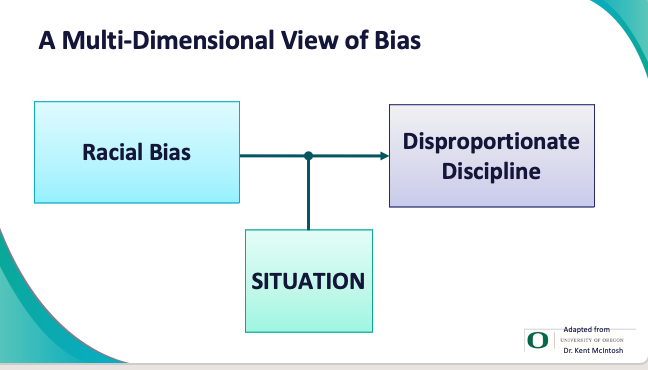 The team decided to: 
show staff their referral Risk Ratio data and gather staff insight about what may contributing to vulnerable decision points (VDPs) during transition times
reteach implicit bias and neutralizing routines from Day 4’s Team Training in an upcoming PD session with staff 
develop a series of email prompts to send staff each Monday including sample neutralizing routines to try out
contact their external coach to gather resources about identity awareness work
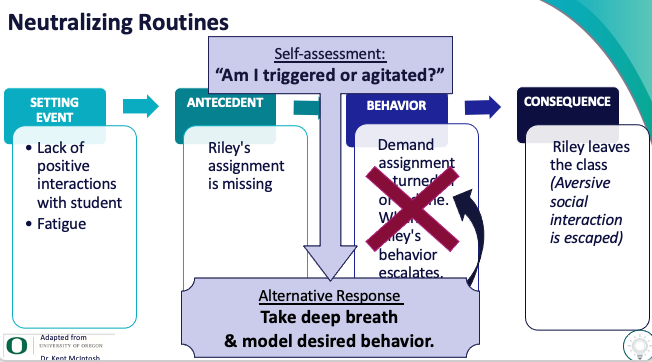 IDENTIFY SOLUTION 
and implementation plan
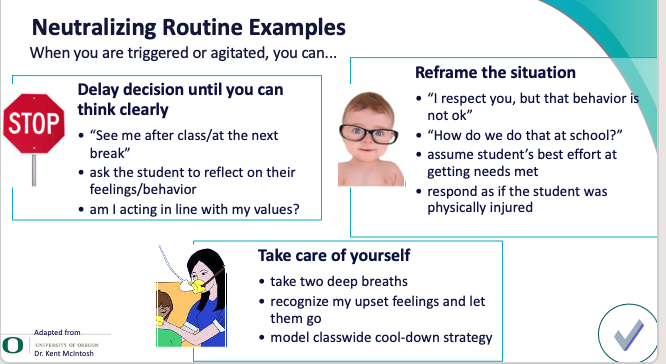 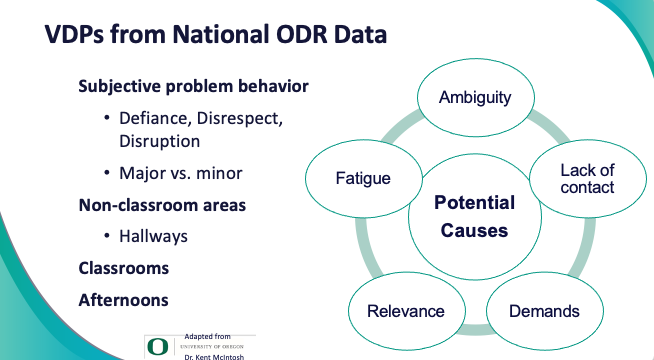 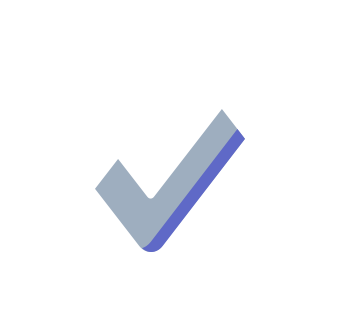 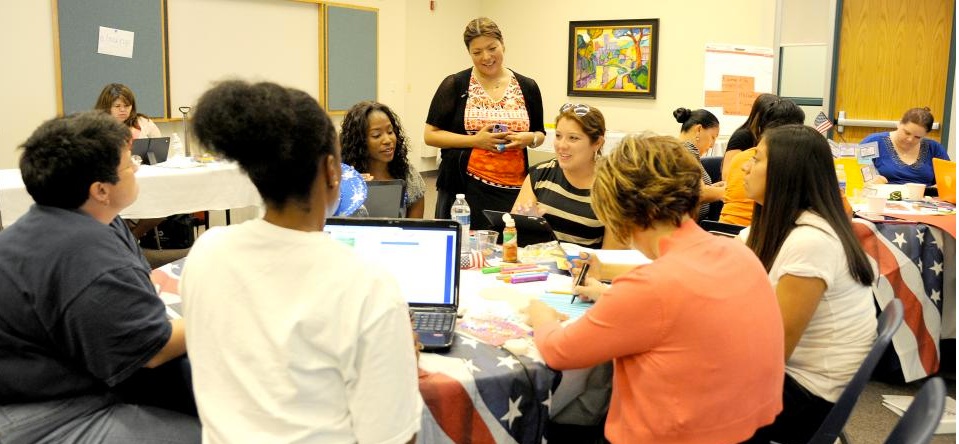 The team put their plan into action.
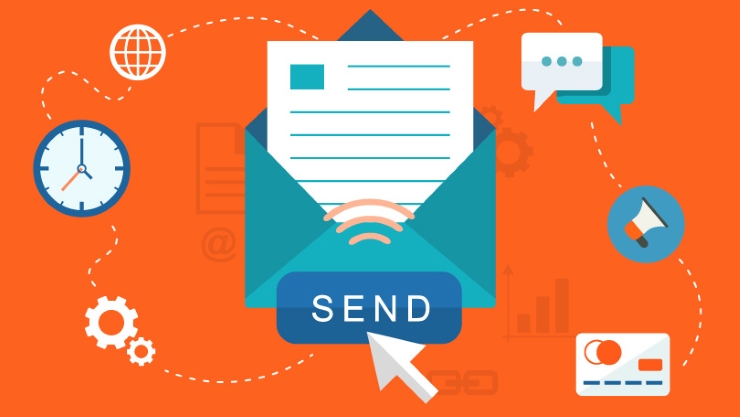 IMPLEMENT SOLUTION
with fidelity
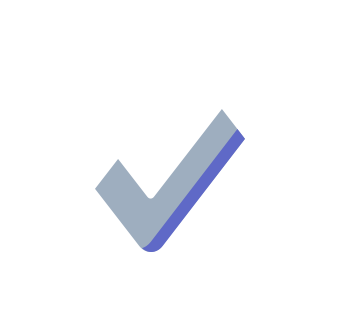 Over the next several months, the team checked on implementation during their regular leadership team meetings.

If actions were not being completed as intended, the team adjusted the plan or strengthened the level of support to get the actions accomplished.

They also monitored referrals delivered during transition times for types of behavior. Targeted support about VDPs and neutralizing routines was provided to staff if they frequently delivered referrals for subjective behaviors.
The team decided to: 
show staff their referral Risk Ratio data and gather staff insight about what may contributing to vulnerable decision points
reteach implicit bias and neutralizing routines from Day 4’s Team Training in an upcoming PD session with staff 
develop a series of email prompts to send staff each Monday including sample neutralizing routines to try
contact their external coach to gather resources about identity awareness work
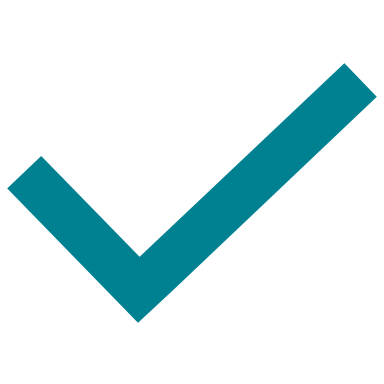 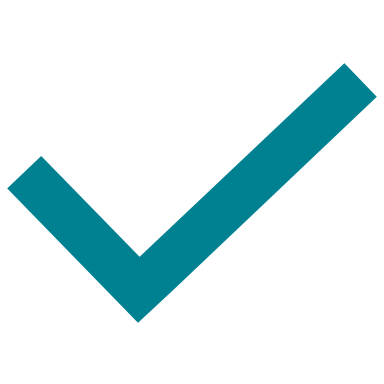 MONITOR & EVALUATE
implementation fidelity and impact
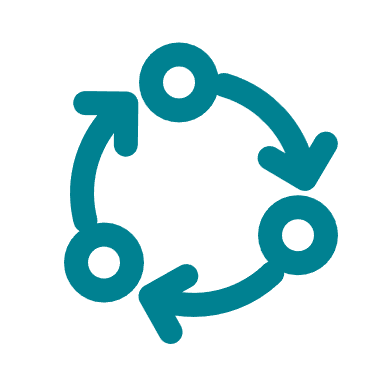 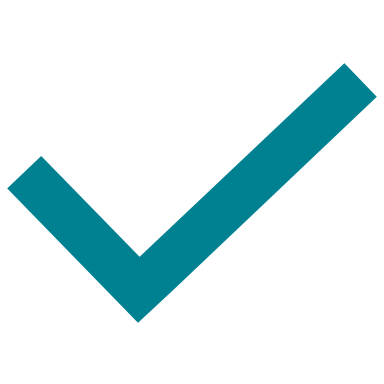 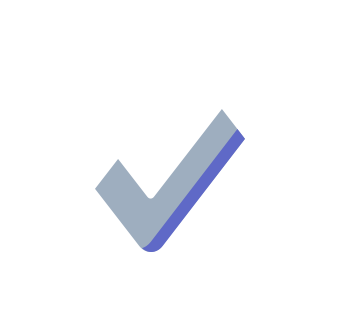 Reviewing their SWIS Equity Reports, particularly the Risk Ratio report became a routine part of their regular monthly leadership team meetings.
They watched for decreased disproportionality trends. 
When needed, they used the drill down tool to gain more insight into both challenges and successes so the team could adjust accordingly.
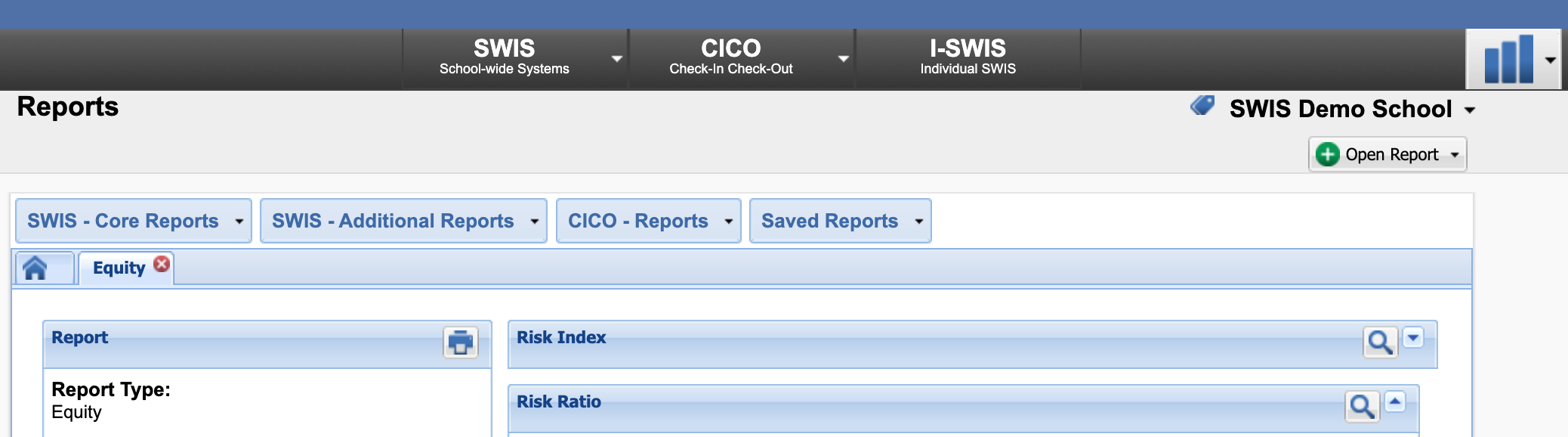 MONITOR & EVALUATE
implementation fidelity and impact
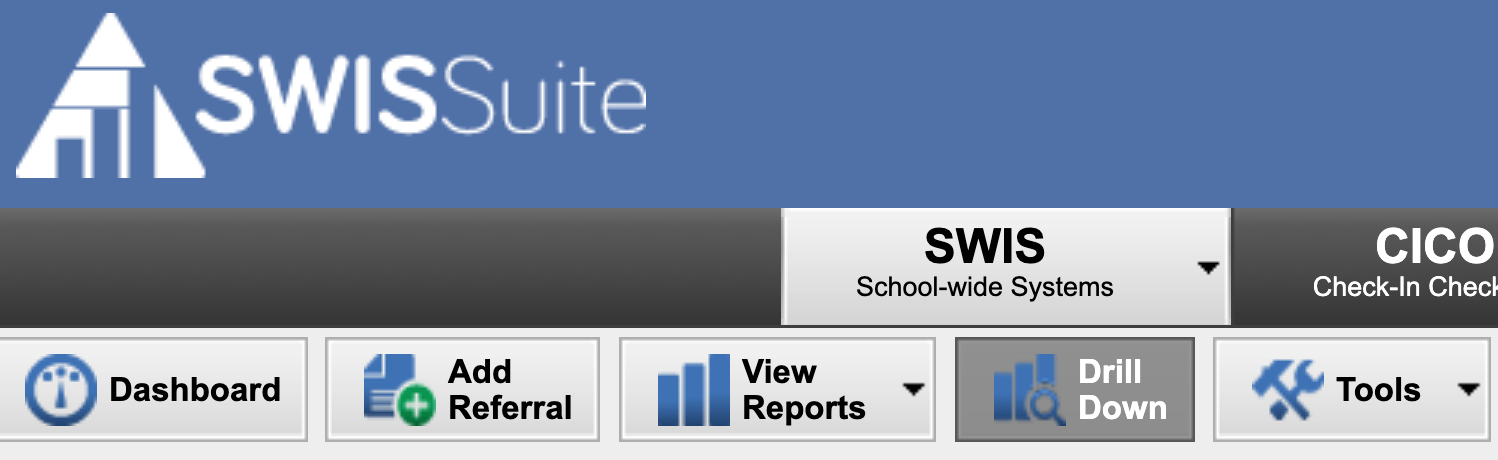 Drill Down
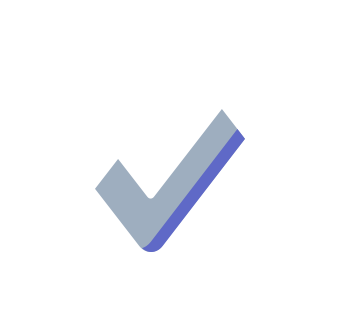 MAKE DECISION 
to maintain, modify, or terminate plan
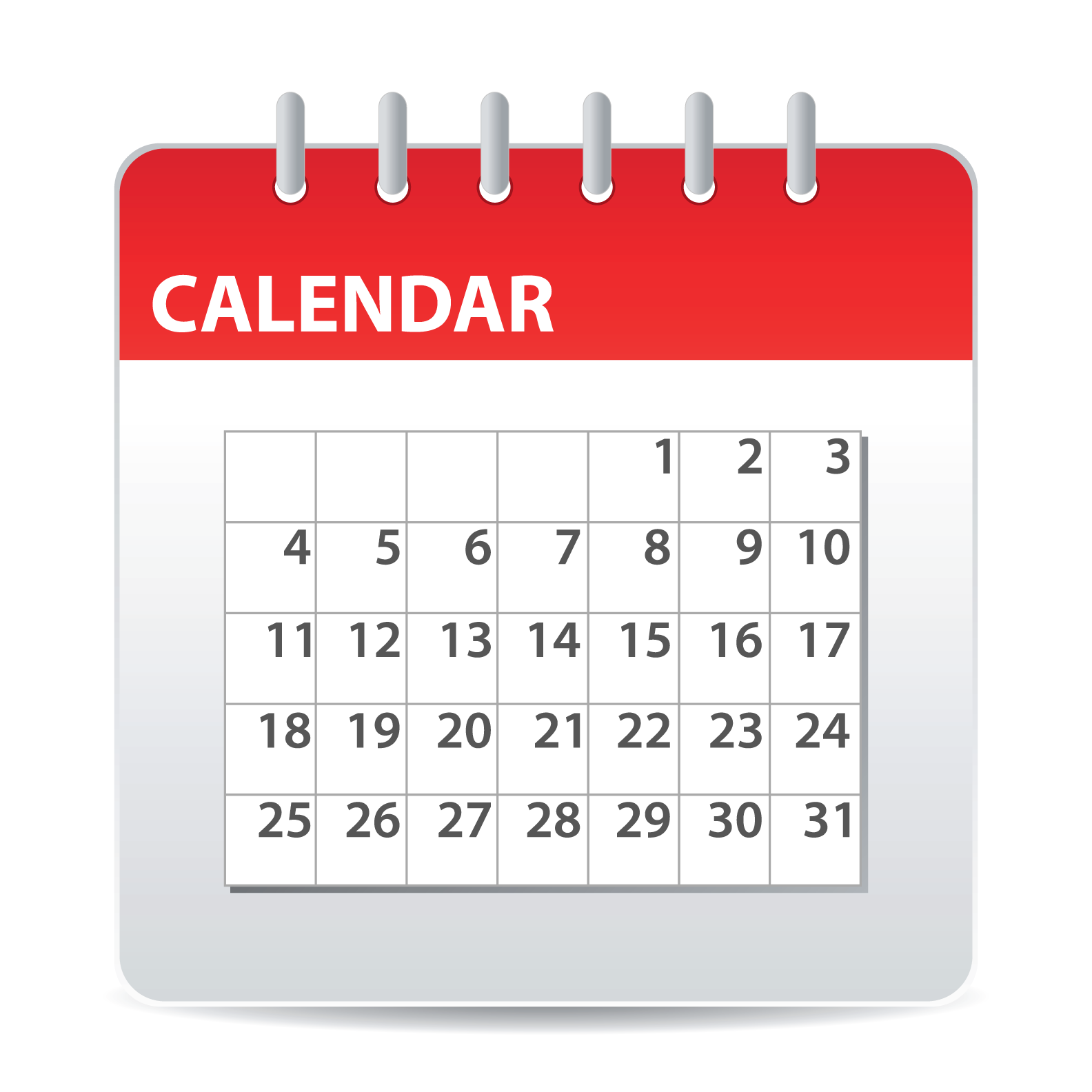 One year after enacting the plan, the team found that while they had not achieved the target of 
Black/African American students will have 1 time the risk of receiving one referral as all other students
 disproportionality had improved.
They decided to maintain the plan but also: 
ensure new staff had access to training and support
deliver a booster session to staff 
provide targeted support to staff experiencing challenges 
continue to examine SWIS equity reports at monthly leadership team meetings
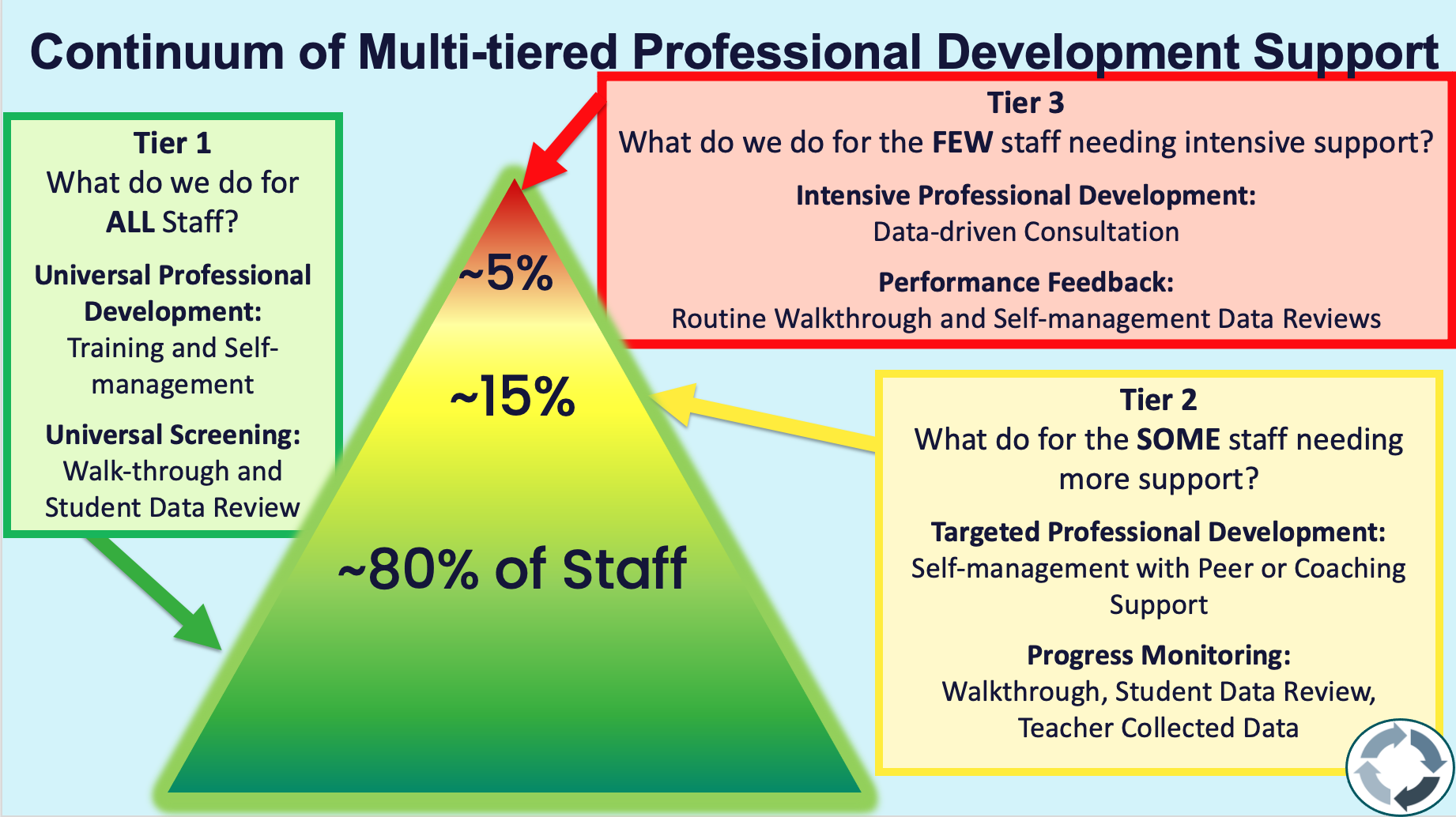 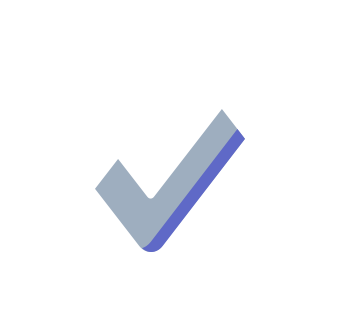 Why should we look at School Climate?
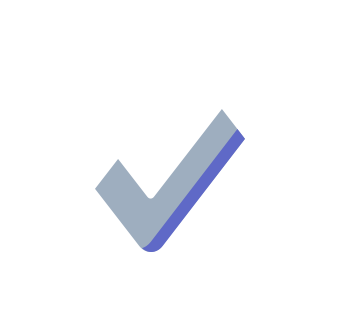 (Bear et al., 2011; Lindstrom Johnson et al., 2016)
(LaSalle, 2022)
School Climate Survey Reports make disaggregated data review easy
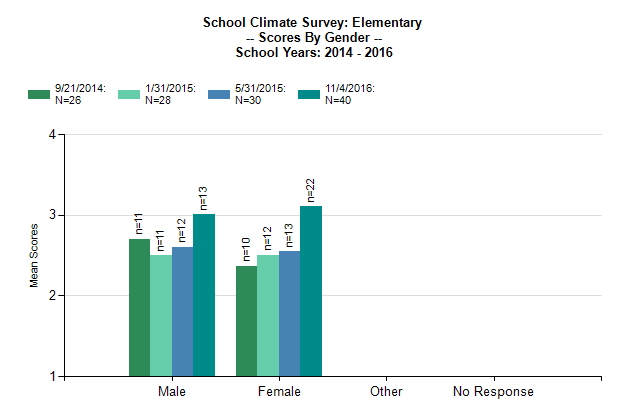 Review survey data for different groups:
Gender Identity
Sexual Orientation (Middle/High Schools)
Grade
Race/Ethnicity
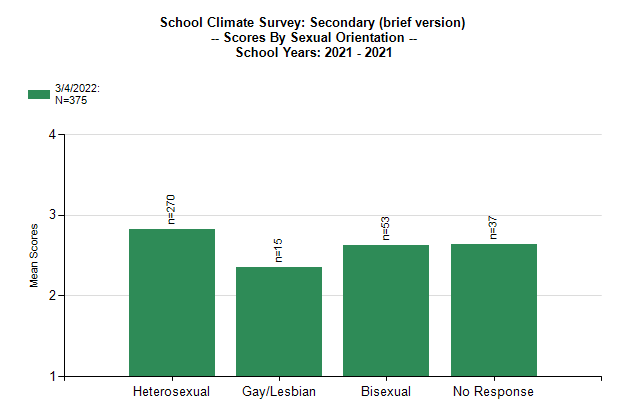 Provides total 
climate score
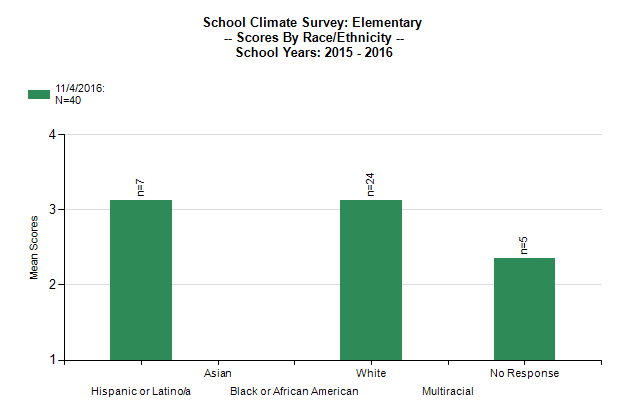 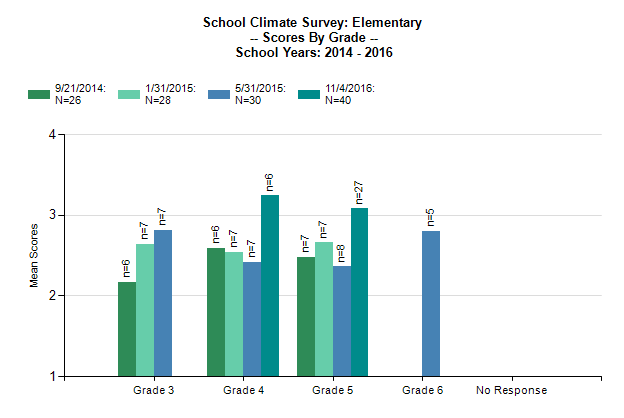 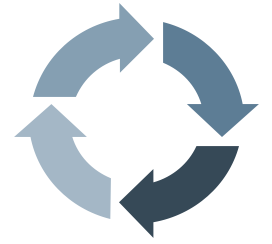 Items Report lets you go even deeper…
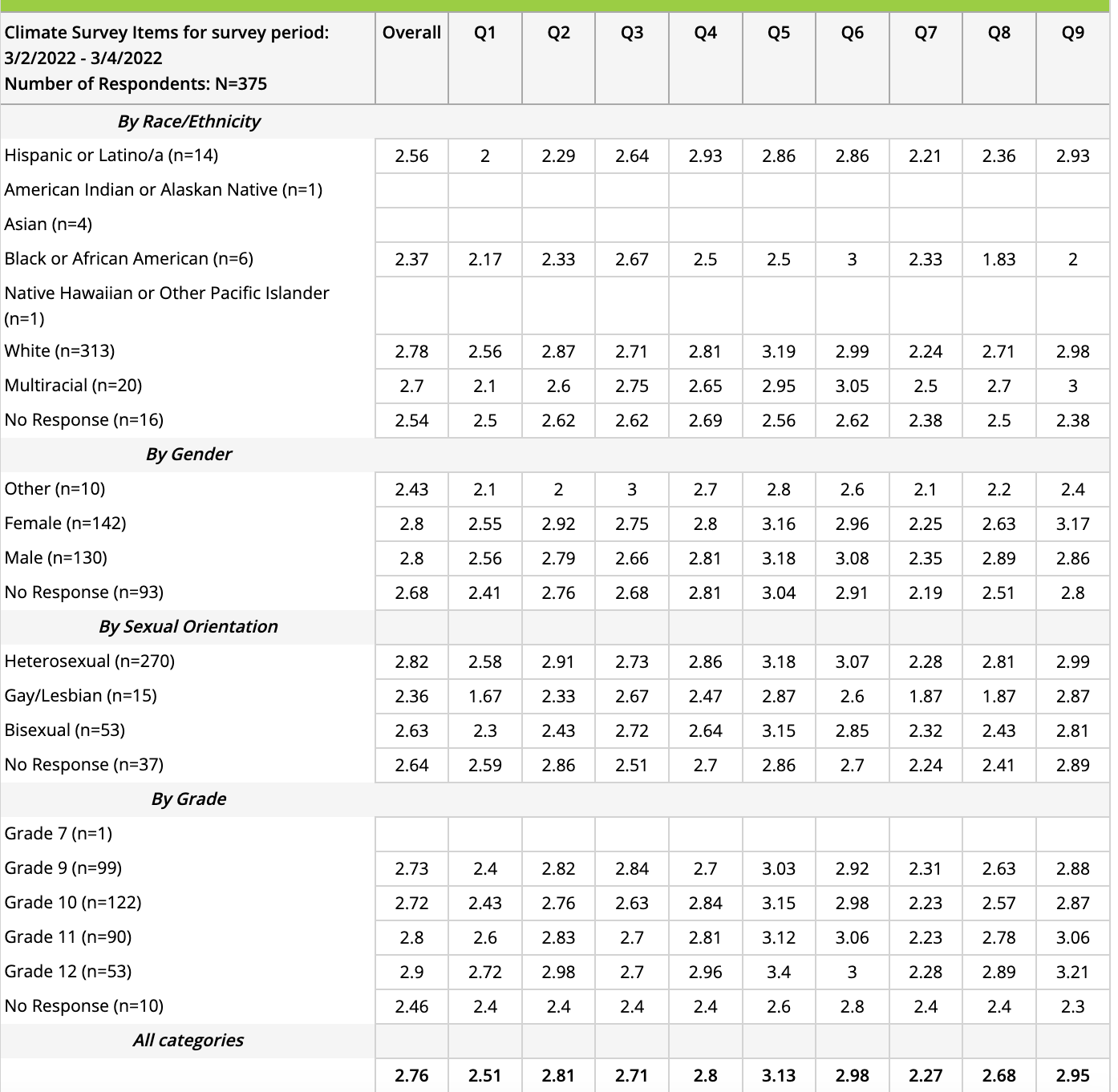 Scores for each question broken down by:
race/ethnicity
gender identity
sexual orientation
grade
You’ve identified some sub-groups perceive less positive school climate than others, now what? Back to your problem-solving framework!
Collect & Use 
DATA
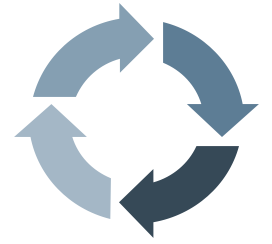 (Chaparro, E., et. al, 2022)
IDENTIFY PROBLEM
with precision
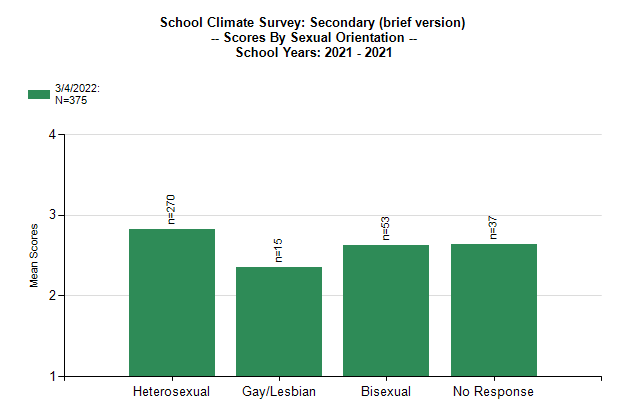 After reviewing their school climate survey data, 
Eagle High School realized

Students who identified as gay/lesbian (Who) were experiencing school less favorably, supportively, and safely than other sub-groups. (What) 
By disaggregating further, they discovered greater disparities among 9th graders who identify as gay/lesbian than any other grade.
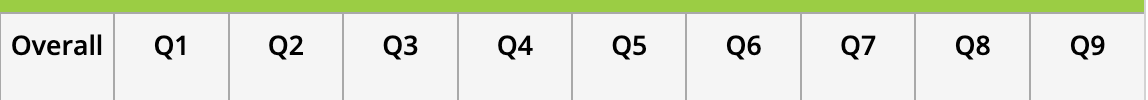 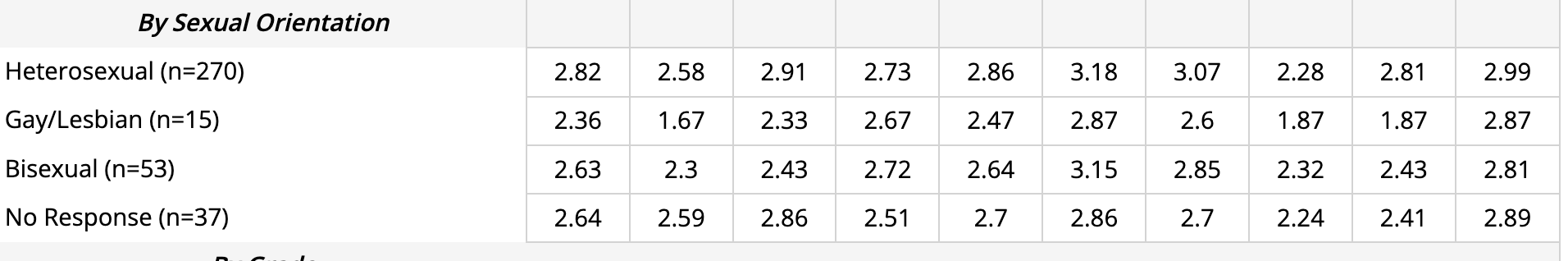 Q1: I like school.
Q7: I know an adult at school I can talk with if I need help.
Q8: School is a place at which I feel safe.
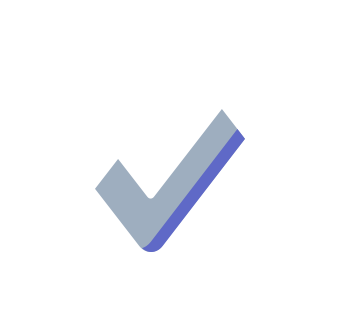 IDENTIFY GOAL 
for change
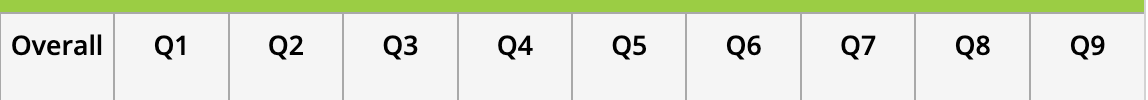 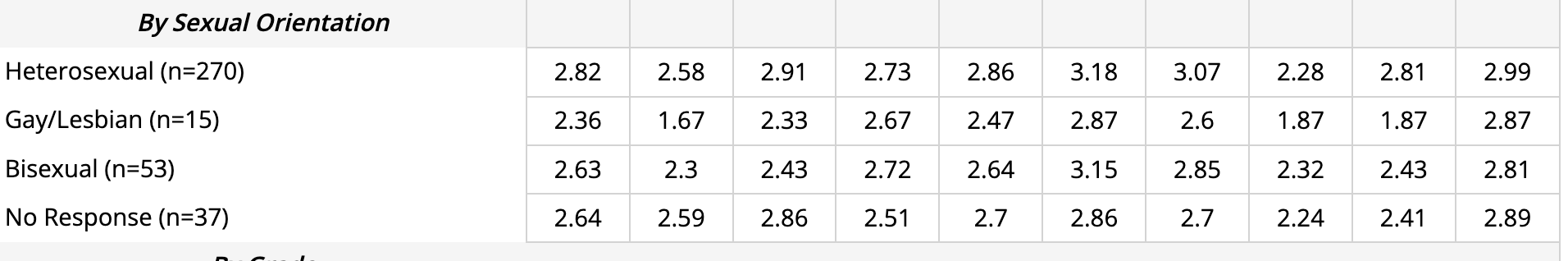 Considering the significant discrepancies in perceptions of students who identify as gay/lesbian, especially within the 9th grade, the team wanted to improve the sense of safety and connection for this group of students. They developed the following goal:  
By the next administration of our student school climate survey, 6 months from now, the scores of questions 1, 7 and 8 will increase by 20% for students who identify as gay/lesbian.
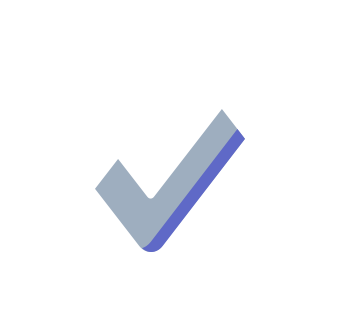 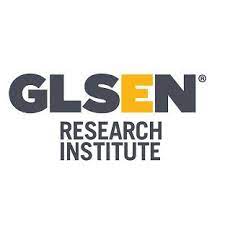 Having limited knowledge of evidence-based practices to improve the sense of belonging and safety for students who identify as gay/lesbian in schools, the leadership team searched for resources on reputable, research-driven websites such as GLSEN and the Trevor Project.
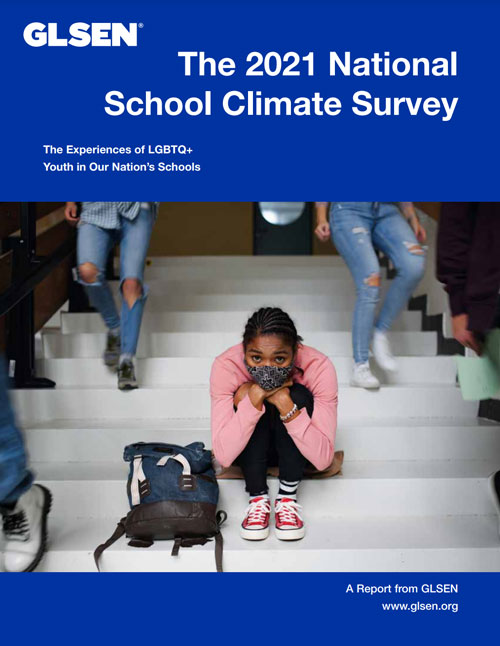 IDENTIFY SOLUTION 
and implementation plan
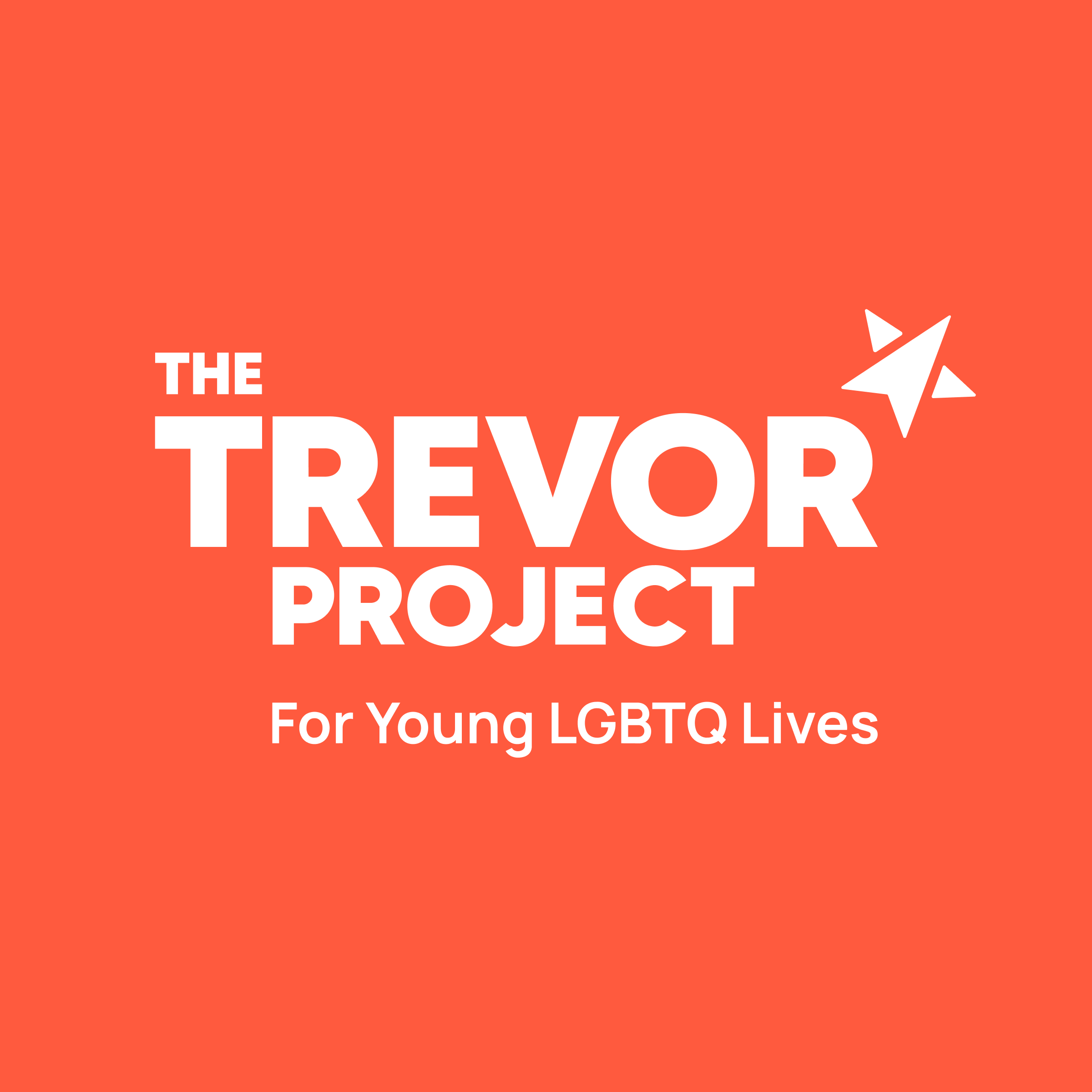 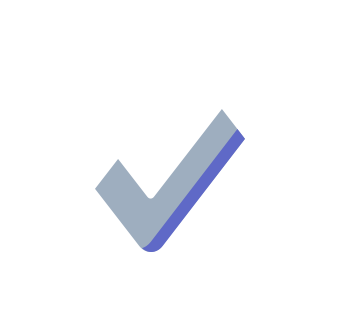 The team learned that according to GLSEN’s research, presence of certain factors may help to promote a safer climate and more positive school experiences for students who identify as gay/lesbian
IDENTIFY SOLUTION 
and implementation plan
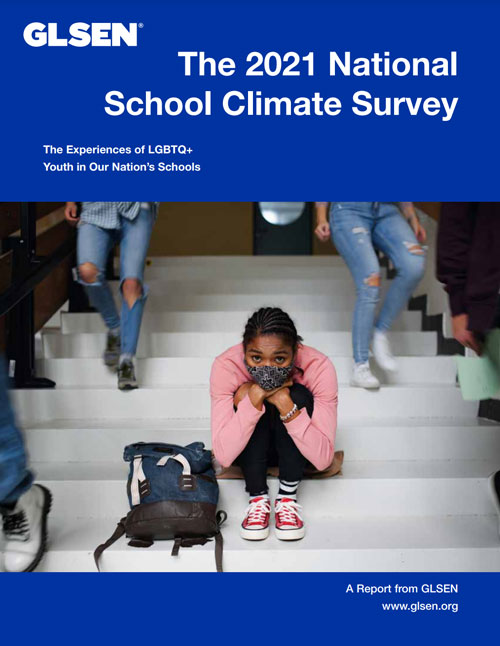 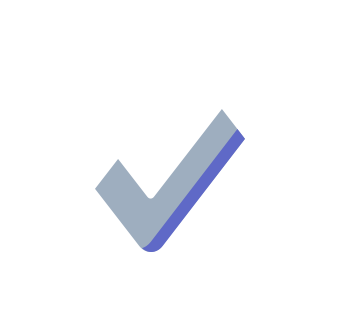 [Speaker Notes: https://www.glsen.org/research/2021-national-school-climate-survey]
school personnel who are supportive of LGBTQ+ students
The school leadership team decided to focus on demonstrating that school personnel are supportive of LGBTQ+ students. To do this they:
surveyed all students asking what it looks like and sounds like when school personnel are being supportive
invited students, particularly those who identify as gay/lesbian and/or in the 9th grade, to participate in focus groups to further understand the problem
planned a PD session for staff to review the data, offer input, and suggest solutions for strengthening support
ordered Safe Space Kits for staff to put up in their classrooms
adjusted 9th grade orientation plans to include explicit teaching and awareness of belonging for all
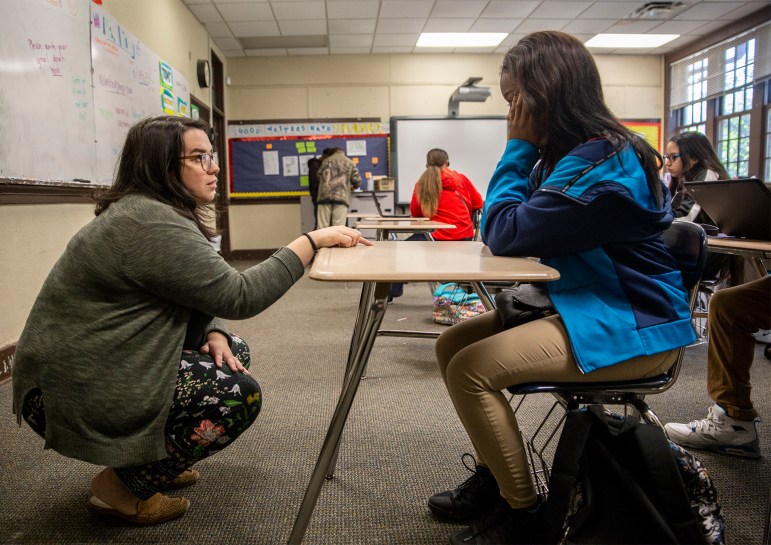 IDENTIFY SOLUTION 
and implementation plan
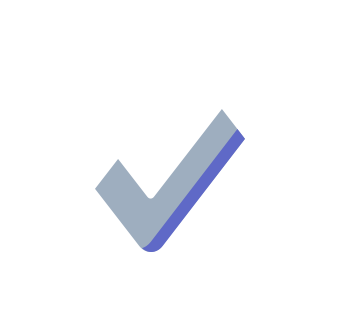 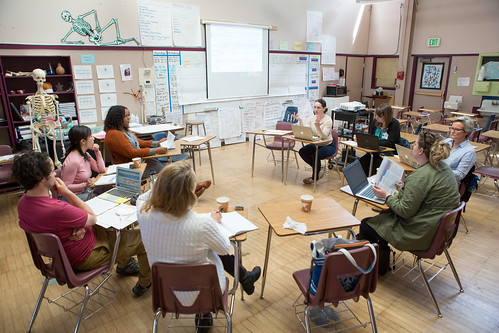 The leadership team put the plan into action by delegating responsibilities for action steps to various team members, including students.
IMPLEMENT SOLUTION
with fidelity
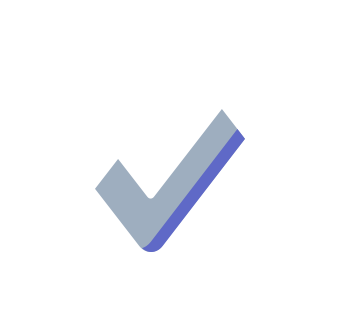 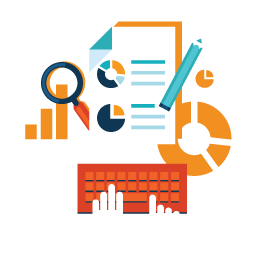 For the next several months, time was allotted at monthly meetings to review data from the student survey, focus groups, and staff input.
That data was summarized and shared with staff to determine how to improve the perception of supportive staff for students who identify as LGBTQ+. 
Staff were encouraged to use this information in their daily interactions with students and to put up Safe Space stickers in their classrooms.
School Climate Surveys were administered to students 6 months after the plan was developed.
MONITOR & EVALUATE
implementation fidelity and impact
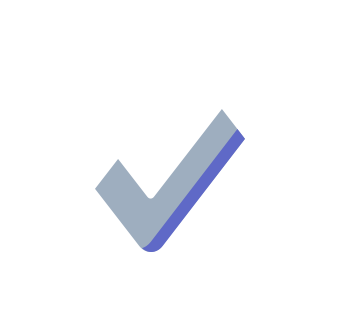 MAKE DECISION 
to maintain, modify, or terminate plan
Student school climate surveys showed improvement after the plan was implemented. However, they did not achieve their desired goal and discrepancies between student groups still existed. 
After returning to the evidence-based guidance, the team decided to explore inclusive, supportive school policies, such as inclusive anti-bullying policies and policies supporting transgender and nonbinary students. Beginning by reviewing existing policies….
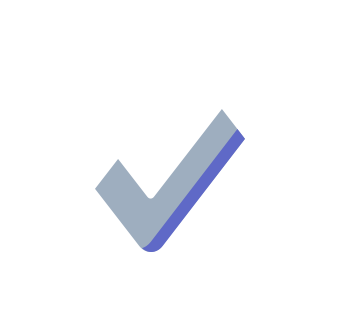 School Climate Survey Resources
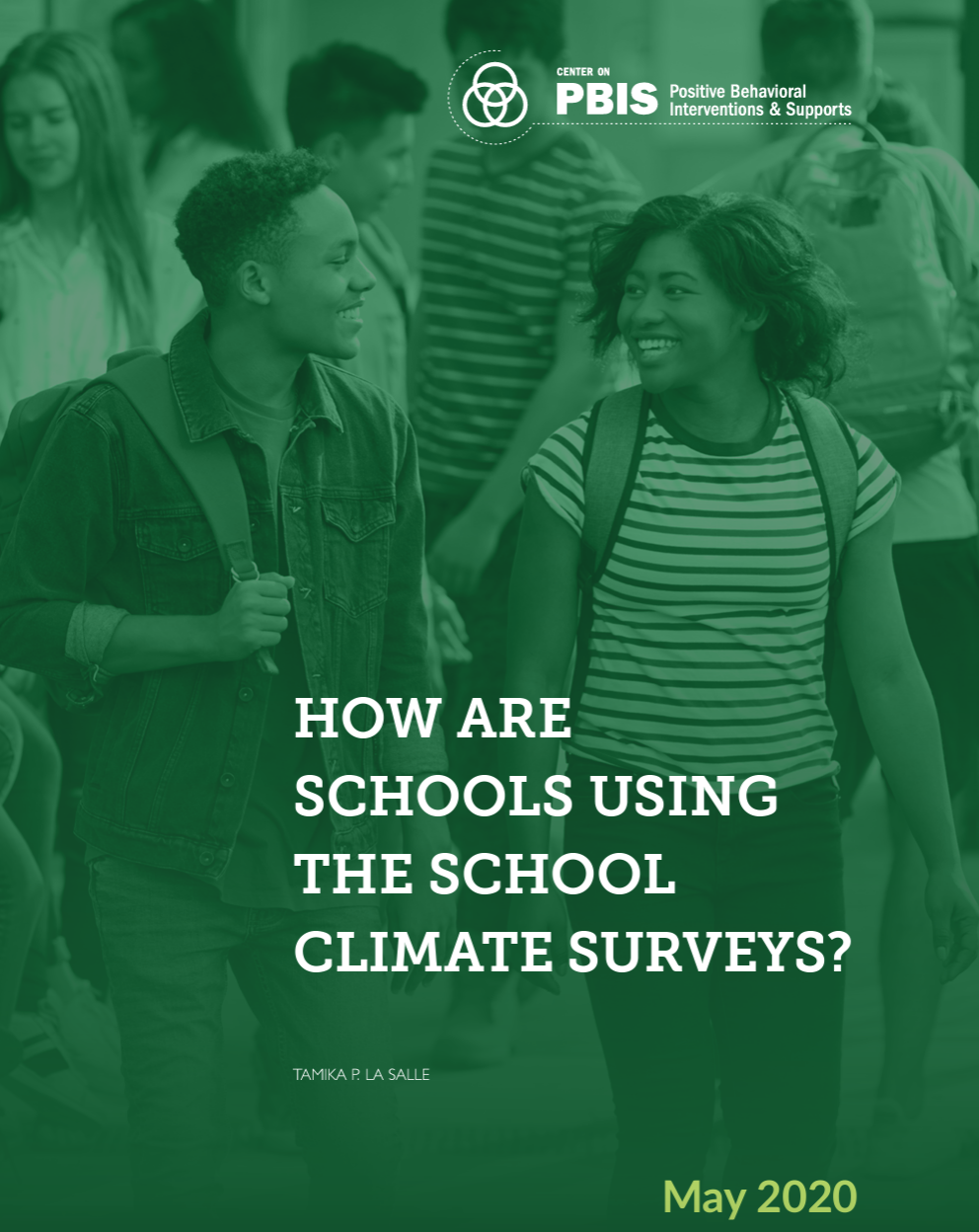 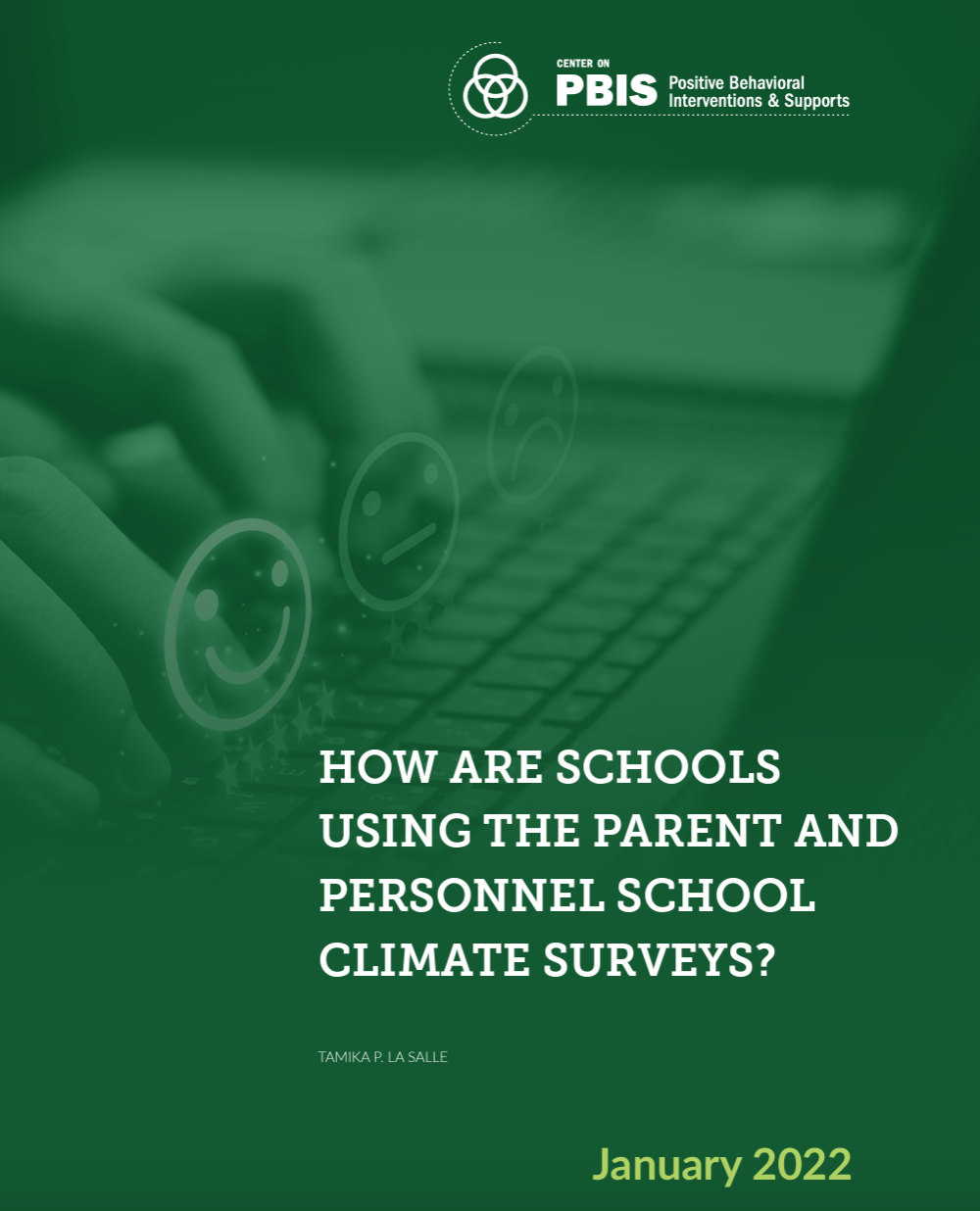 The purpose of this brief is to provide information about how to evaluate school climate at the primary and secondary levels.
This brief is intended to guide how districts and schools collect and disaggregate school climate data at the personnel and parent level to support data-based decision making.
Once You Review Referrals and School Climate Data, Consider Additional Outcomes Across Sub-groups
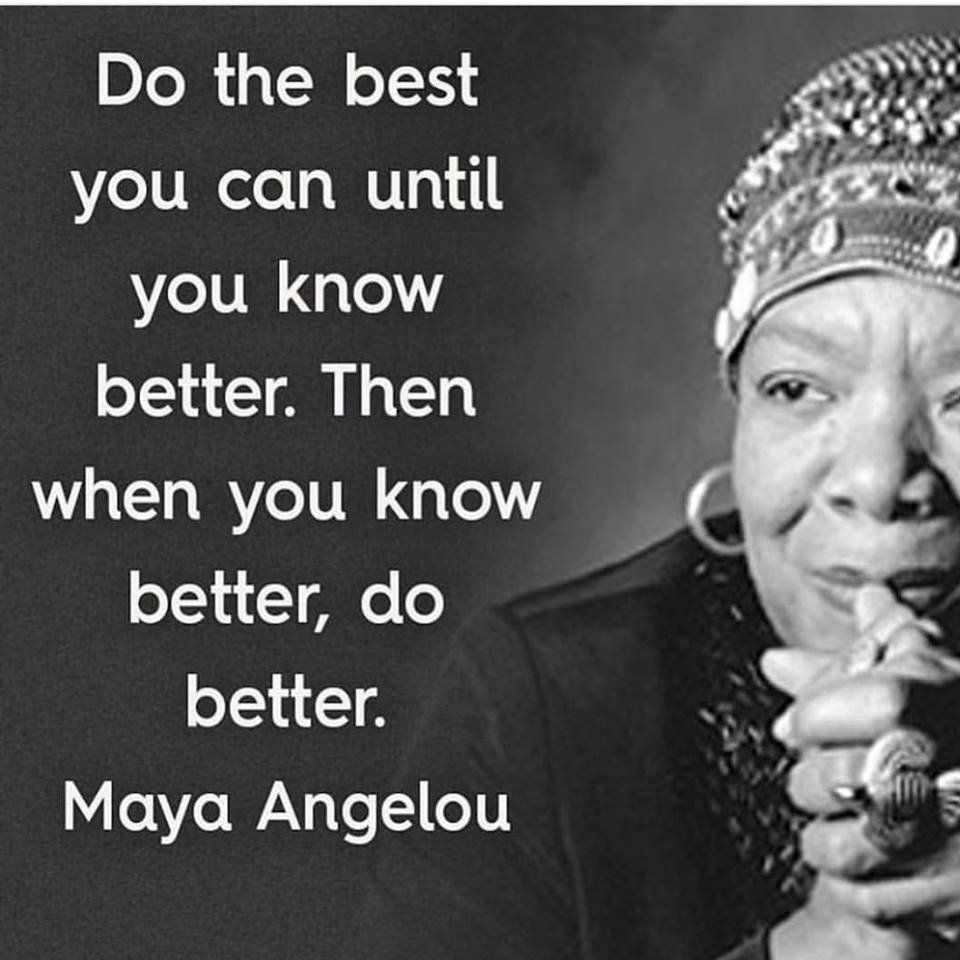 Looking deeply into data, allows your team to be even better at promoting a positive, predictable, effective, equitable environment for all.
Guidelines for Equity Review
Disaggregate data by a range of sub-groups and across varied outcomes
Use evidence-based practices to reduce disproportionality
Gather input from people who are impacted by the inequity
Share the data with your school community 
Provide a welcoming, safe space for critical discussions
Embed equity review into your data review routines
Use your problem-solving framework to continuously improve your school’s environment
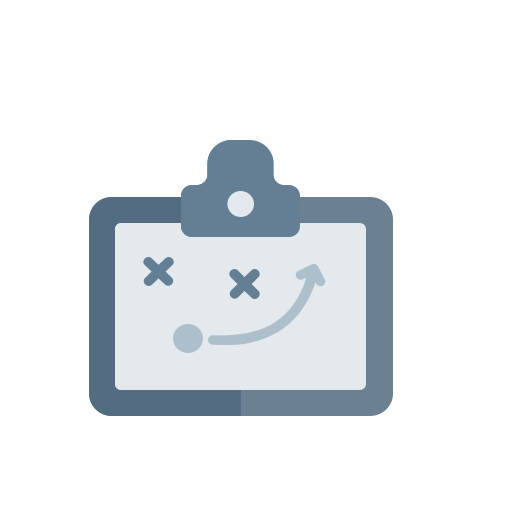 DISCUSSION: Equity Review
As a team, 
Identify how equity is, or is not, currently promoted within your school
Consider how you will support staff with understanding equity
Decide on one area to examine data for equity
Identify how your team will embed equity reviews into your meeting routines
Add to your action plan as needed.
Be ready to share out 1-2 big ideas from your conversation
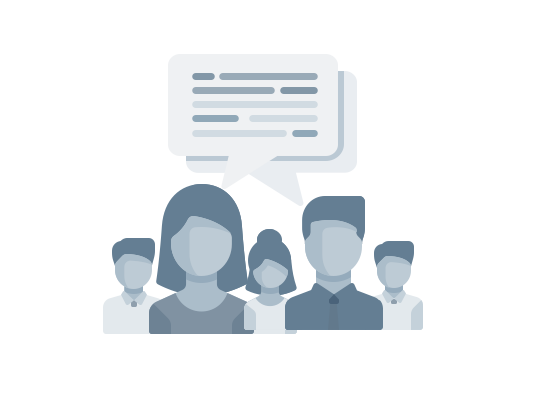 10 minutes
WHOLE GROUP DEBRIEF:
How will you support staff with understanding equity?

Which data will you use for an equity review?

What further support do you need to move forward?
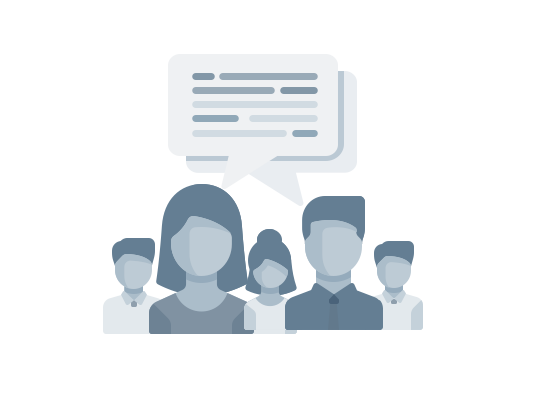 5 minutes
Lunch
Quick Review
How Do Teams Integrate Wellness into Tier 1?
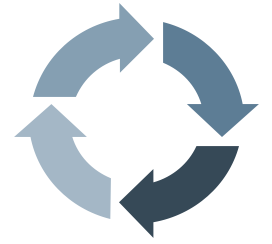 Steps to Support and Respond to Educators’ Needs
3.2, 4.2, 5.2 Use Continuous Improvement Process
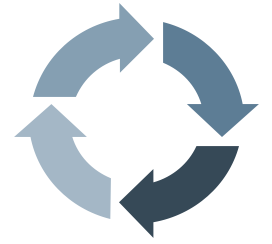 Are school community members experiencing equitable outcomes in our school regardless of individual characteristics and identities?
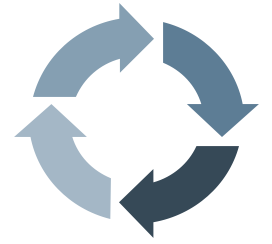 You’ve Identified Inequity, Now What?Apply your problem-solving framework!
Collect & Use 
DATA
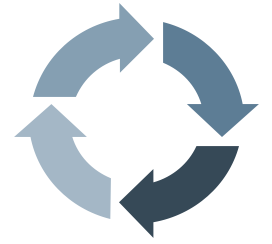 (Chaparro, E., et. al, 2022)
DISCUSSION: Equity Review
As a team, 
Review either your referrals or school climate survey data.
Identify 1 sub-group experiencing an inequitable outcome.
Use your problem-solving framework to:
Develop a precise problem statement
Identify a goal
Explore a possible solution
Begin developing an implementation plan
Add to your action plan as needed.
Be ready to share out what you discovered and your goal.
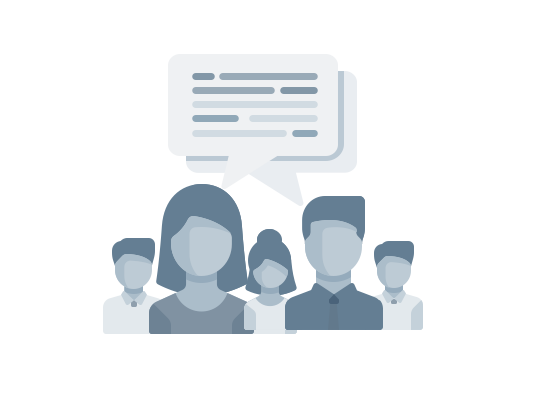 20 minutes
WHOLE GROUP DEBRIEF:
What did your team discover by reviewing your data for equity?

What is your goal?

What further support do you need to move forward?
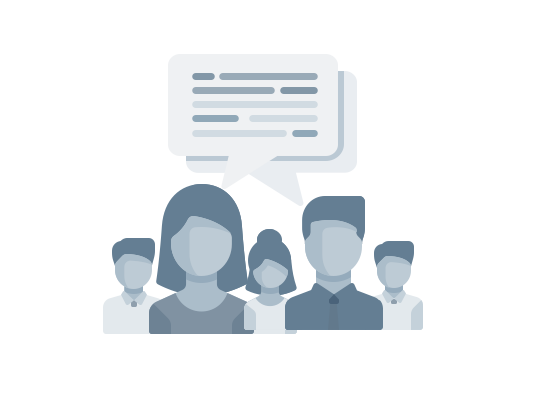 5 minutes
Team 
Action Planning Time
Use this time to continue working on...
Developing a Culture of Wellness for all


Classroom PBIS Systems



Equity Data Review
Enhance and adjust current features to promote wellness within Tier 1
Complete Classroom Systems self-assessment
Begin to develop support systems for classroom implementation
Understand the role of equity within data review.
Identify a goal and use the problem-solving framework to improve equity
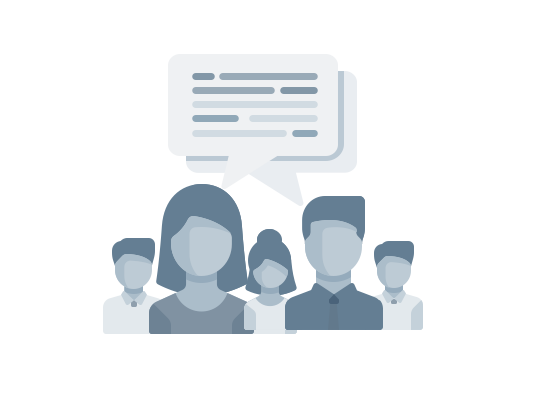 135 mins
WHOLE GROUP DEBRIEF: Action Planning
Share one or more team accomplishments from today.
What further support will you need to complete these action steps?
Enhance and adjust current features to promote wellness within Tier 1
Complete Classroom Systems self-assessment
Begin to develop support systems for classroom implementation
Understand the role of equity within data review.
Identify a goal and use the problem-solving framework to improve equity
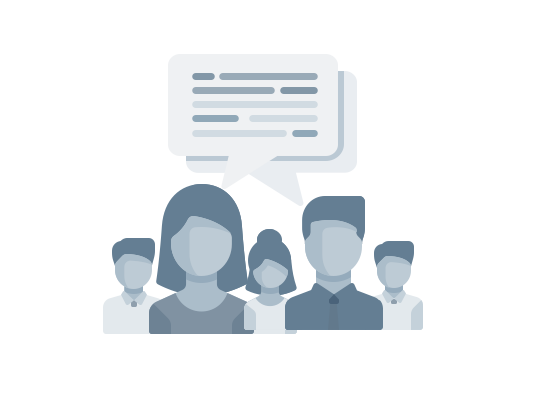 5 minutes
Review
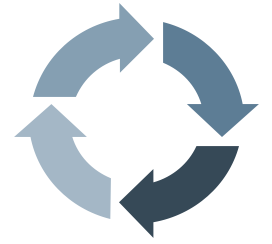 How Do Teams Integrate Wellness into Tier 1?
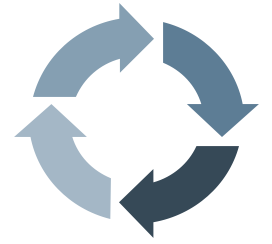 Steps to Support and Respond to Educators’ Needs
3.2, 4.2, 5.2 Use Continuous Improvement Process
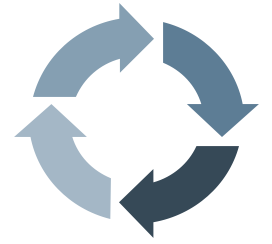 Are school community members experiencing equitable outcomes in our school regardless of individual characteristics and identities?
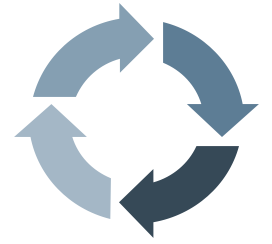 You’ve Identified Inequity, Now What?Apply your problem-solving framework!
Collect & Use 
DATA
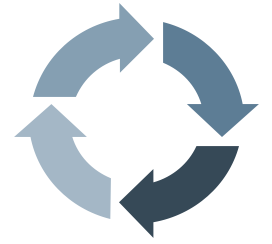 (Chaparro, E., et. al, 2022)
Preview of 
Day 9
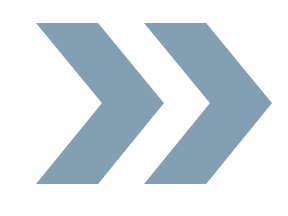 Strengthen
Classroom
Data-based Decision-Making
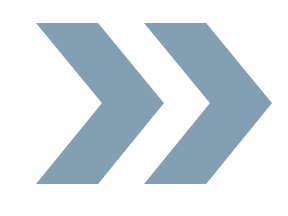